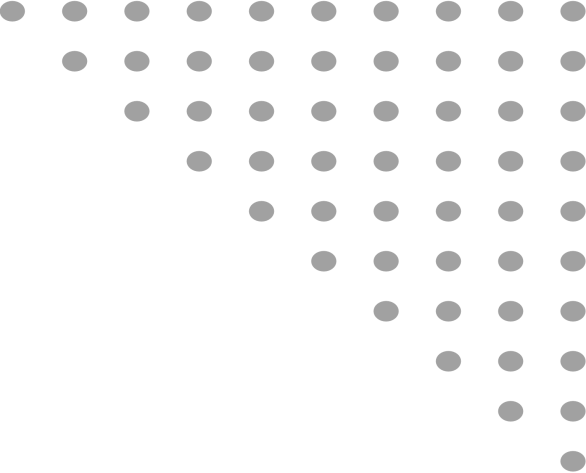 1
MECHANICAL TESTING OF METALS
Kunal Kumar Scientist-E
Metallurgical Engineering Department Bureau of Indian Standards www.bis.gov.in
Standard
2
🠶 A  standard  is  a  document,  established  by  consensus  and  approved  by  a recognized body, that provides, for common and repeated use, rules, guidelines or characteristics for activities or their results, aimed at the achievement of the optimum degree of order in a given context (see ISO Guide 2).
🠶 Standards are refined and purified form of that subject.
🠶 The  process  of  standard  development  is  based  on  the  core  principle  of Openness, transparency, impartiality and consensus.
🠶 Standard can be a product specification, a code of practice, a terminology standard, a process specification, a service specification, a test method, system specification, dimensions, etc. (see ISO/IEC Guide 2).

NOTE – Standards should be based on the consolidated results of science, technology and  experience,  and  aimed  at  the  promotion  of  optimum  community  benefits.  A Standard is a document setting out good practices established by consensus subject to public consultation and approved by a national committee.
Stages of Formulation of Indian Standards
3
Identification of Need:
🠶	Stakeholder Input: Industry, government, consumers, and other stakeholders identify the need for a new standard or revision of an existing one.
🠶	Market Demand: Emerging technologies, market requirements, or regulatory changes may drive the need for new standards.

Proposal Stage:
🠶	New Work Item Proposal (NWIP): A proposal for a new standard or revision is submitted to the Bureau of Indian Standards (BIS).
🠶	Approval: The relevant technical committee reviews and approves the proposal for further action.

Preparatory Stage:
🠶	Working Group Formation: A working group of experts is formed to draft the standard.
🠶	Initial Draft: The working group prepares the initial draft of the standard based on research, existing international/national standards, and expert input.
Stages of Formulation of Indian Standards
4
4. Committee Stage:
🠶 Technical  Committee  Review:  The  draft  standard  is  reviewed  by  the  relevant  technical committee, which includes representatives from industry, government, academia, and other stakeholders.
🠶 Comments  and  Revisions: Feedback  is  collected,  and  the  draft  is  revised  accordingly  to address comments and suggestions.

Public Comment Stage:
🠶 Public Circulation: The draft standard is circulated for public comments, allowing a wider range of stakeholders to provide input.
🠶 Feedback Collection: Comments from the public are collected, reviewed, and incorporated into the draft as necessary.

Finalization Stage:
🠶	Technical Committee Approval: The revised draft, incorporating public comments, is reviewed
and approved by the technical committee.
🠶	Draft Indian Standard (DIS): The final draft is prepared and submitted for formal approval.
Stages of Formulation of Indian Standards
5
7. Approval Stage:
🠶	Sectional Committee Approval: The sectional committee approves the final draft standard.
🠶	BIS Council Approval: The BIS Council, which oversees the activities of BIS, gives final approval for the standard.
Publication Stage:
🠶	Notification: The approved standard is notified and published by BIS.
🠶	Availability: The	new	or	revised	standard	is	made	available	to	the	public	and	stakeholders through BIS publications and online portals.

Review and Revision:
🠶	Periodic Review: Standards are periodically reviewed to ensure they remain relevant and up- to-date.
🠶	Amendments and Revisions: Based on the review, standards may be amended or revised to reflect technological advancements, regulatory changes, and industry needs.
Need for Standards on Various Mechanical Testing of Metals
6
Consistency and Uniformity:
🠶	Standard Procedures: Standards ensure that mechanical tests are conducted in a consistent and uniform manner across different laboratories and locations.
🠶	Comparable Results: By	following	standardized	methods,	results	from	different	sources	are comparable, reducing discrepancies caused by varying testing procedures.

Accuracy and Precision:
🠶	Defined Protocols: Standards provide precise protocols for sample preparation, test conditions, and measurement techniques, ensuring high accuracy and precision.
🠶	Minimizing	Variability:	Adhering	to	standards	helps	minimize	variability	and	errors	in	test results, leading to more reliable data.

Quality Assurance:
🠶	Material Certification: Standards are used to certify the quality and performance of materials, ensuring they meet specified criteria.
🠶	Quality Control: Consistent testing procedures enable effective quality control and assessment of materials used in critical applications.
Need for Standards on Various Mechanical Testing of Metals
Safety and Reliability:
Stru7ctural Integrity: Standards ensure that materials used in construction, aerospace, automotive, and other critical industries have the necessary mechanical properties to ensure safety and reliability.
🠶	Failure Prevention: Accurate testing helps identify potential weaknesses and prevent material failures, contributing to overall safety.

Design and Engineering:
🠶	Material Selection: Engineers rely on standardized test data to select appropriate materials based on their mechanical properties.
🠶	Performance Prediction: Standards provide essential data for predicting material performance under different conditions, aiding in design and analysis.

International Trade:
🠶	Global	Compatibility:	Internationally	recognized	standards	facilitate	global	trade	by	ensuring	that	test	results	are	trusted	and accepted worldwide.
🠶	Regulatory Compliance: Standards ensure compliance with international regulations and requirements, allowing materials to be used in global markets.

Research and Development:
🠶	Benchmarking: Standards provide benchmarks for comparing new materials and innovations against established criteria.
🠶	Innovation Support: Consistent testing methods enable researchers to develop and test new materials with predictable and reliable
properties.
MTD 3 – Mechanical Testing of Metals Sectional Committee
8
🠶 Scope : Standardization in the field of “Mechanical Testing of Metals”.
🠶 This  committee  has  formulated  105  standards.  List  of  the standards   can   be   seen   and   downloaded   from www.standardsbis.in.
🠶 Some of the important standards are detailed in next slides.
Principle of Mechanical Testing of Metals
9
🠶 The	principle	of	mechanical	testing	of	metals
involves
evaluating their mechanical properties to determine their suitability  for  specific  applications.  These  tests  assess properties such as strength, hardness, ductility, toughness, and fatigue resistance. .
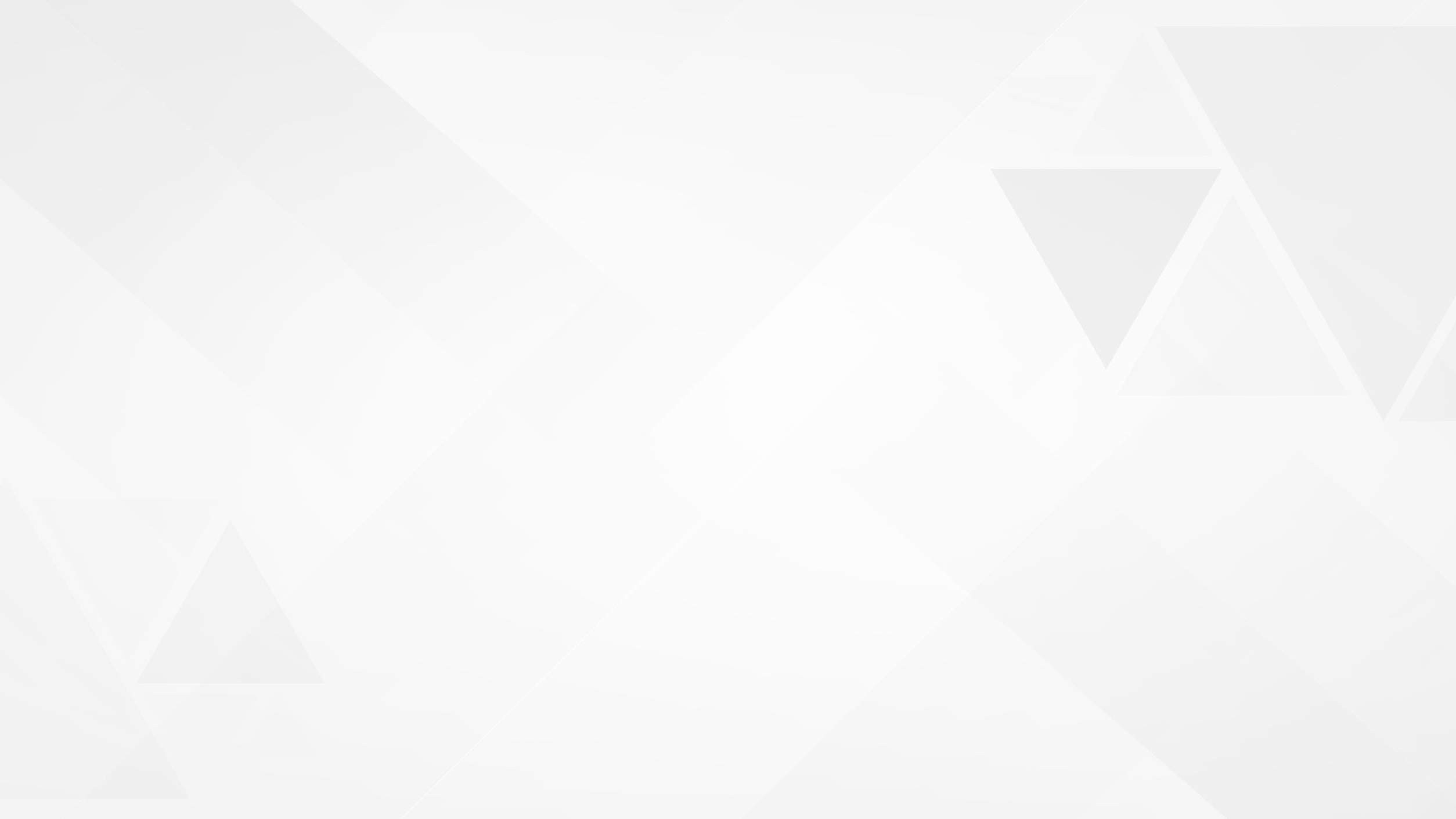 INDIAN STANDARDS ON MECHANICAL TESTING OF METALS
10
Tensile Testing
IS 1608 / ISO 6892 Metallic materials - Tensile testing

Part 1 Method of test at room temperature (Fourth Revision)
Part 2 Method of Test at Elevated Temperature (Fourth Revision)
Part 3 Method of test at low temperature
Hardness Testing

Brinell’s Hardness Test

IS 1500 / ISO 6506 Metallic materials - Brinell hardness test

Part 1 Test Method (Fifth Revision)
Part 2 Verification and calibration of testing machines
Part 3 calibration of reference blocks (Fifth Revision)
Part 4 table of hardness values (Fifth Revision)
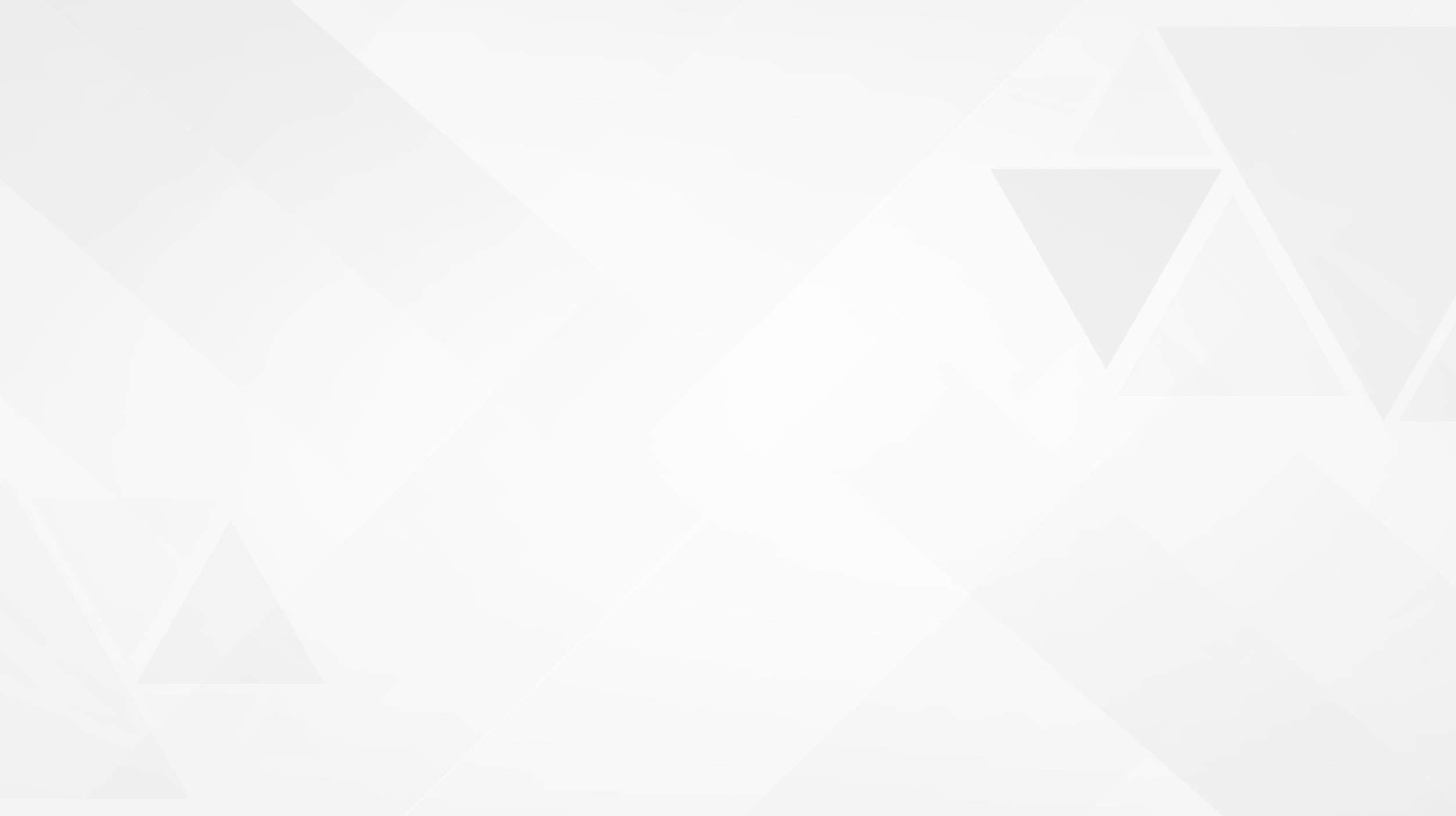 INDIAN STANDARDS ON MECHANICAL TESTING OF METALS
11
Knoop Hardness Test
IS 6885 / ISO 4545 Metallic Materials — Knoop Hardness Test

Part 1 Test Method (Second Revision)
Part 2 Verification and Calibration of Testing Machines (Second Revision)
Part 3 Calibration of Reference Blocks (Second Revision)
Part 4 Tables of Hardness Values (Second Revision)
Hardness Testing

IS 17149 : Part 1 : 2019 /ISO 16859-1 : 2015 Metallic materials - Leeb
hardness test: Part 1 Test Method
INDIAN STANDARDS ON MECHANICAL TESTING OF METALS
12
Impact Tests
Charpy V-notch Test

IS 1757 (Part 1) : 2020/ISO 148-1:2016- Metallic Materials — Charpy
Pendulum Impact Test Part 1 Test Method (Fourth Revision)
Izod Impact

IS 1598 : 1977 - Method for izod impact test of metals (First Revision)
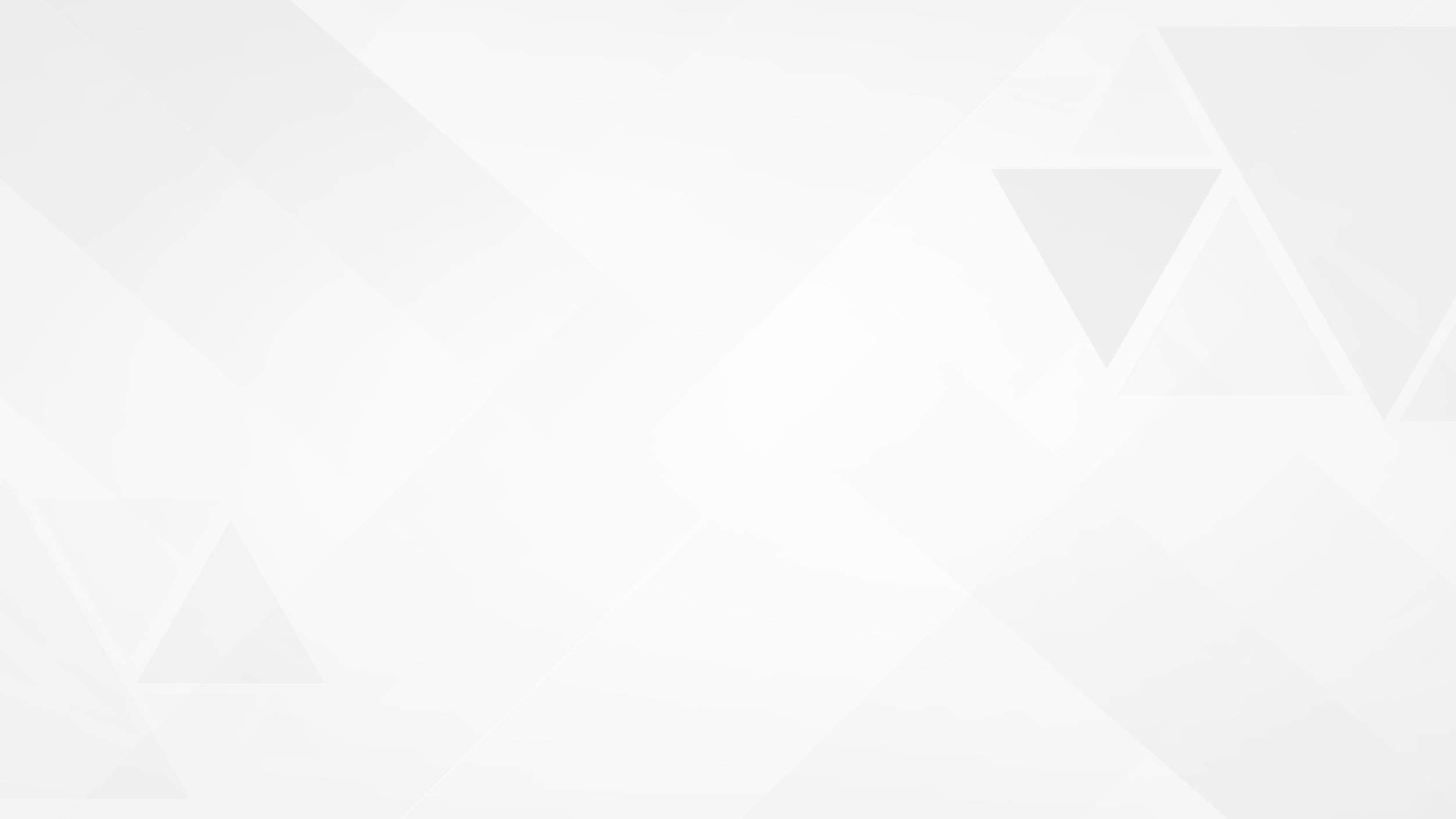 INDIAN STANDARDS ON MECHANICAL TESTING OF METALS
13
Vocabulary
IS 5069 : 2018 / ISO 23718 Metallic Materials - Mechanical Testing - Vocabulary (Second Revision)
Bend Tests

IS 1599 : 2019 / ISO 7438 : 2016 - Metallic materials - Bend test (Fourth Revision)
IS 2329 : 2005 / ISO 8491:1998 Metallic materials - Tube (In Full Section) - Bend test (Second Revision
14
1
IS 1608

Metallic Materials - Tensile Testing
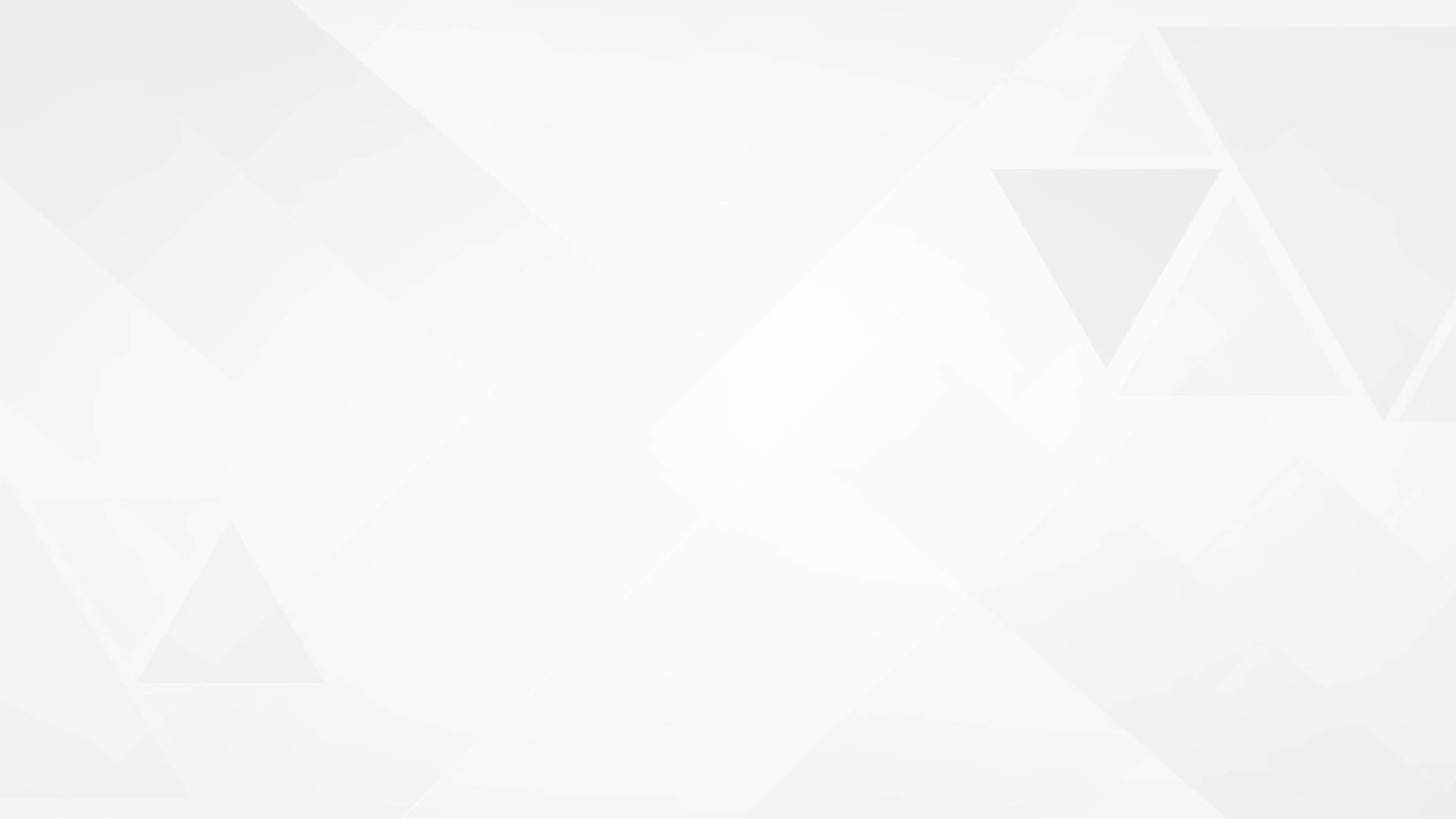 IS 1608 Metallic Materials - Tensile Testing
15
PARTS & SCOPE
This standard has three parts
Part	1	Method	of	test	at room temperature
Part 3 Method of test at low temperature
Part	2	Method	of	test	at elevated temperature
Scope	:	This	document specifies a method of tensile
Scope : This part of IS 1608 / ISO	6892	specifies	the
Scope : This part of IS 1608 / ISO	6892	specifies	a
testing of metallic materials at temperatures higher than room   temperature.(higher than 35°C)
method for tensile testing of metallic   materials   and defines   the   mechanical properties  which  can  be determined    at    room temperature.(10°C to 35°C)
method of tensile testing of metallic    materials    at temperatures between +10
°C and -196 °C.
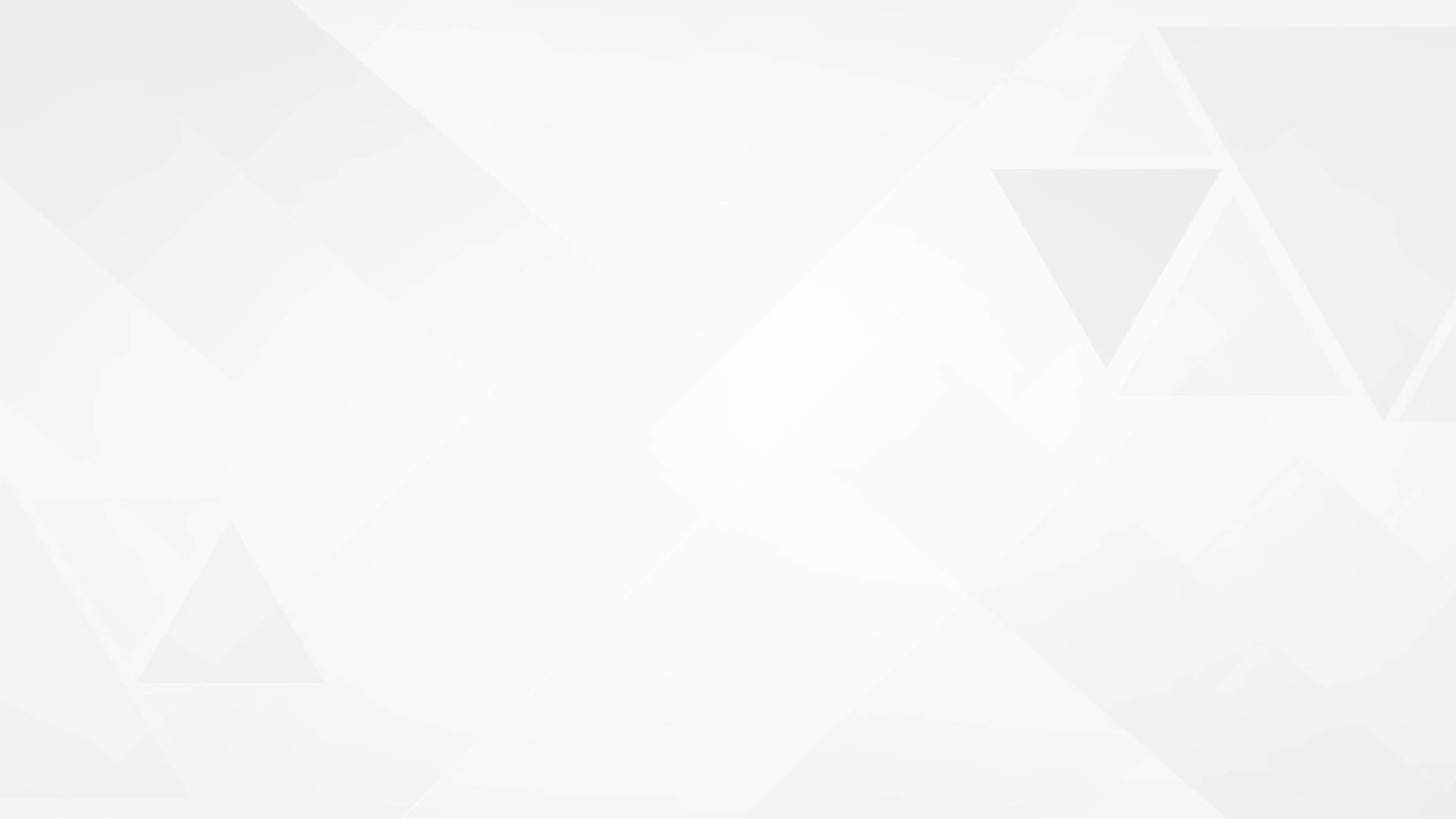 IS 1608 Metallic Materials - Tensile Testing
16
Important terms and definitions
Gauge Length(L)
Elongation
Percentage permanent elongation
Percentage elongation after fracture
Extensometer gauge length
Percentage extension
Percentage plastic extension at maximum force(Ag)
Strain rate
Crosshead separation rate
 Maximum Force
11. Tensile strength
12. Yield strength
13. Upper yield strength
14. Lower yield strength
15. Proof strength
IS 1608 Metallic Materials - Tensile Testing
17
TYPES OF TEST PIECES ACCORDING TO PRODUCT TYPE
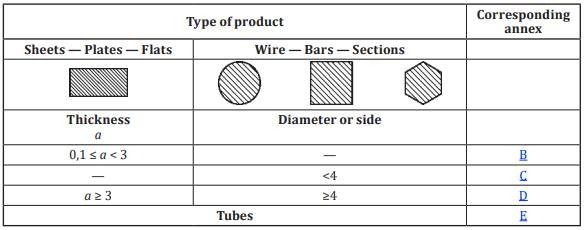 c/s of test pieces may be annular or in special cases some other uniform c/s
IS 1608 Metallic Materials - Tensile Testing
18
Test Piece Dimensions
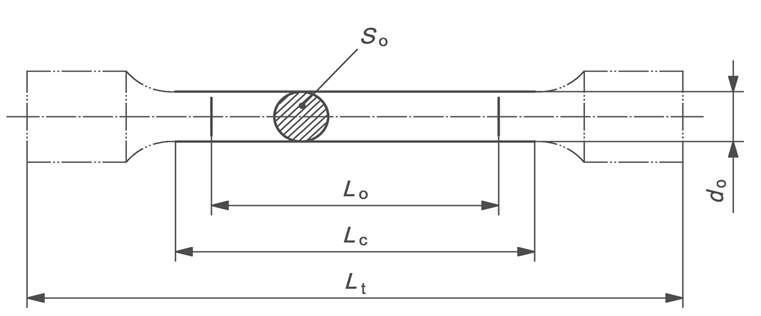 Original gauge length shall not be less than 15mm. When c/s area of test piece is too small for this requirement to be met, higher value of k, preferably 11.3 or non proportional test piece may be used.
For   non   proportional   test   pieces,   L0    is independent of S0
Fig. Standard specimen dimension for circular cross section test pieces (Machined)
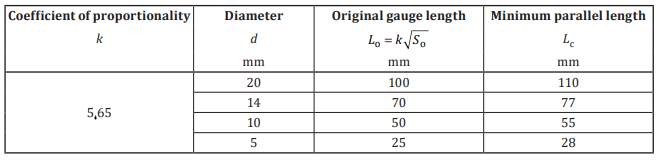 IS 1608 Metallic Materials - Tensile Testing
19
Principle
Straining a test piece by tensile force, generally to fracture, for the determination of proof strength.
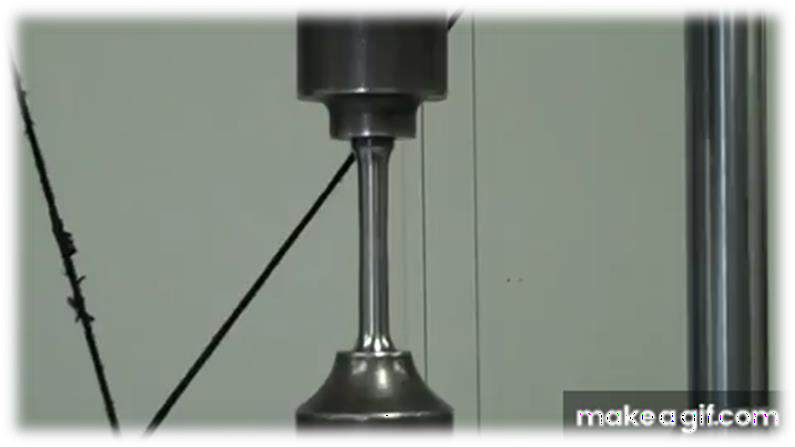 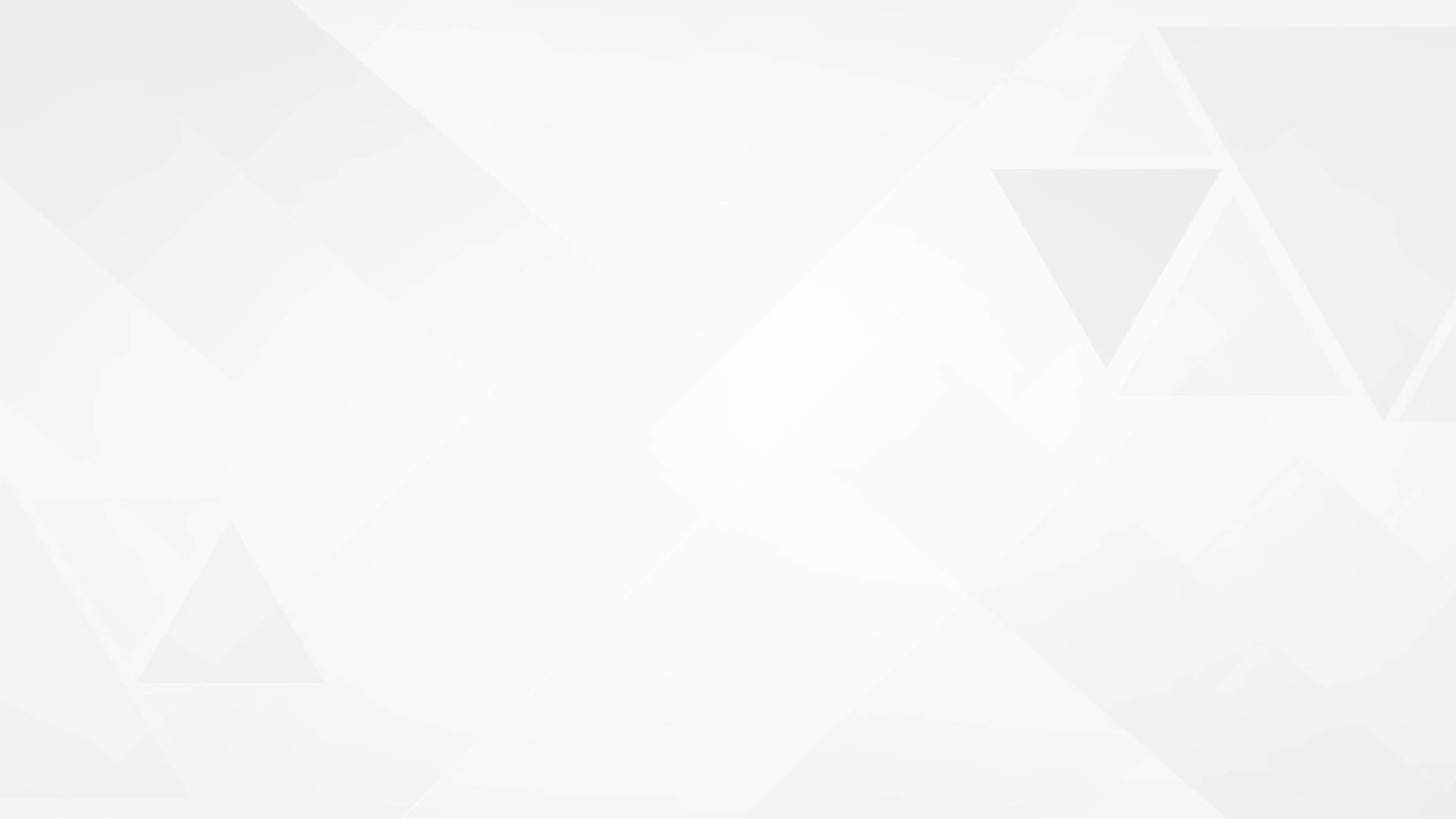 IS 1608 Metallic Materials - Tensile Testing
20
Example of some specimen:
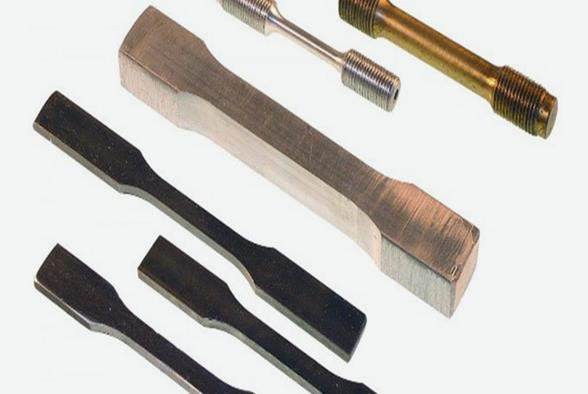 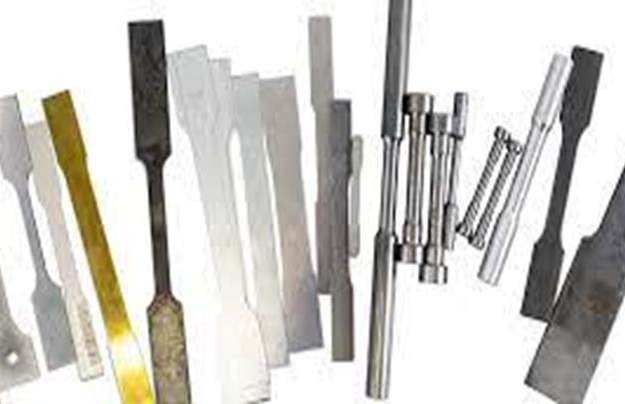 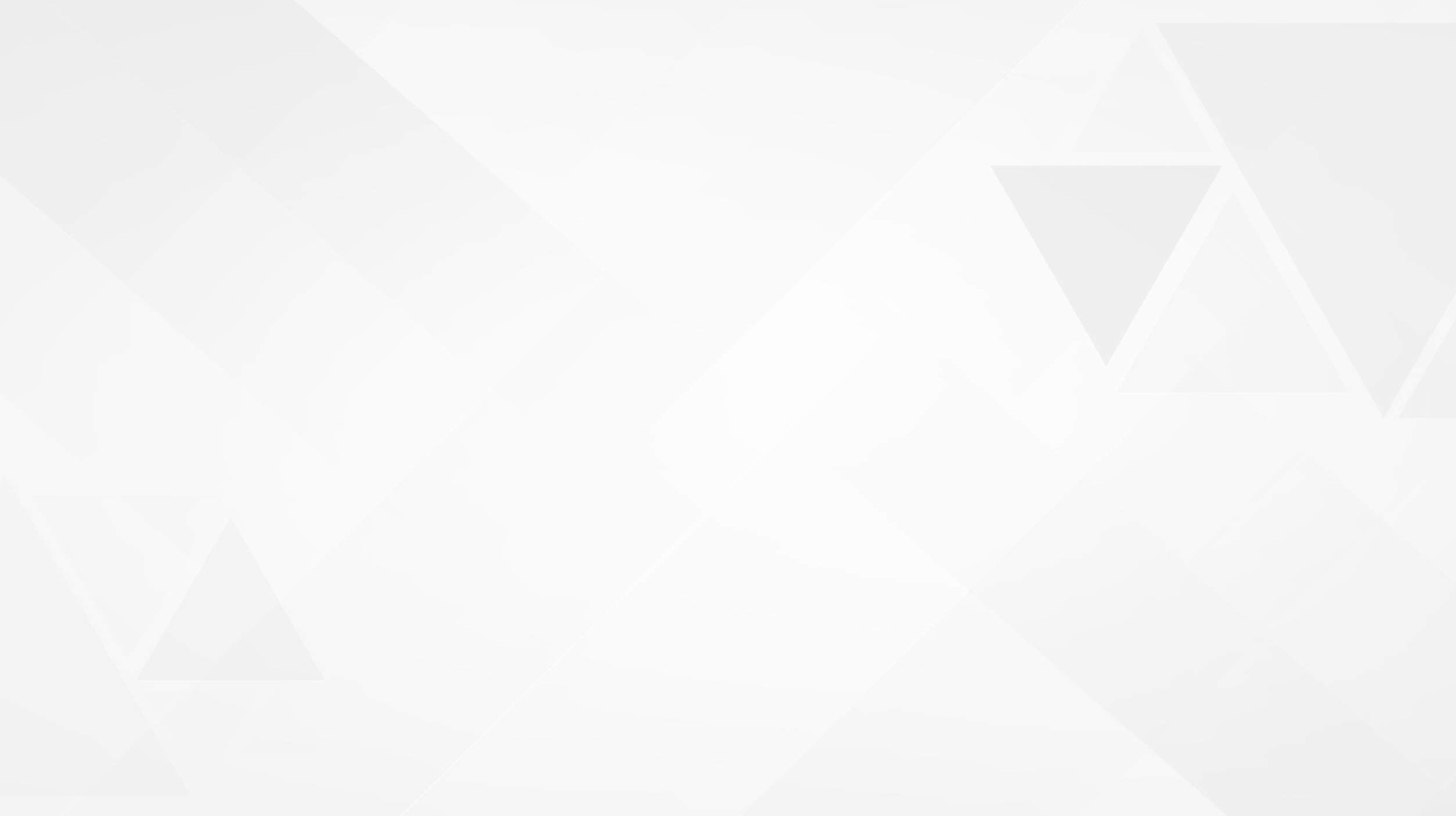 IS 1608 Metallic Materials - Tensile Testing
21
Testing Methods
Testing rate based on strain rate (Method A)
Method A is intended to minimize the variation of the test rates during the moment when strain rate sensitive parameters
are determined and to minimize the measurement uncertainty of the test results.
Two different types of strain rate control
Method A1 closed loop involves the control of the strain rate itself , 𝒆ሶ 𝑳𝒆 , that is based on the feedback obtained from an extensometer.
Method A2 open loop involves the control of the estimated strain rate over the parallel length , 𝒆ሶ 𝑳𝒄 , Which is achieved by using the crosshead separation rate calculated by multiplying the required strain rate by	the parallel length.
Testing rate based on stress rate (Method B)
The rate of separation of the crossheads of the machine shall be kept as constant as possible and within the limits corresponding to the stress rates in the following table.
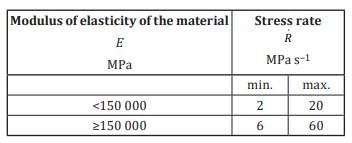 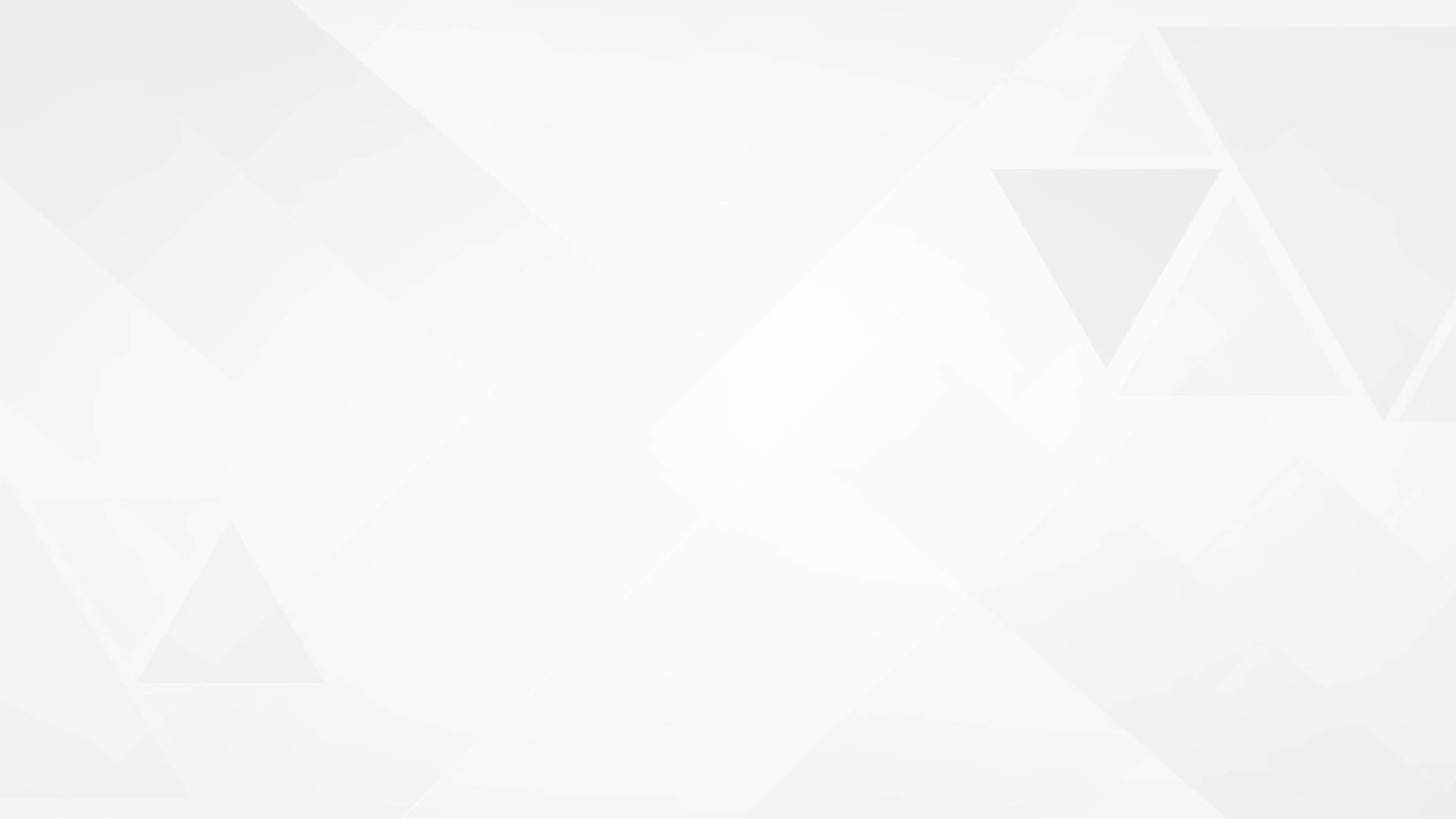 IS 1608 Metallic Materials - Tensile Testing
22
Example of some specimen:
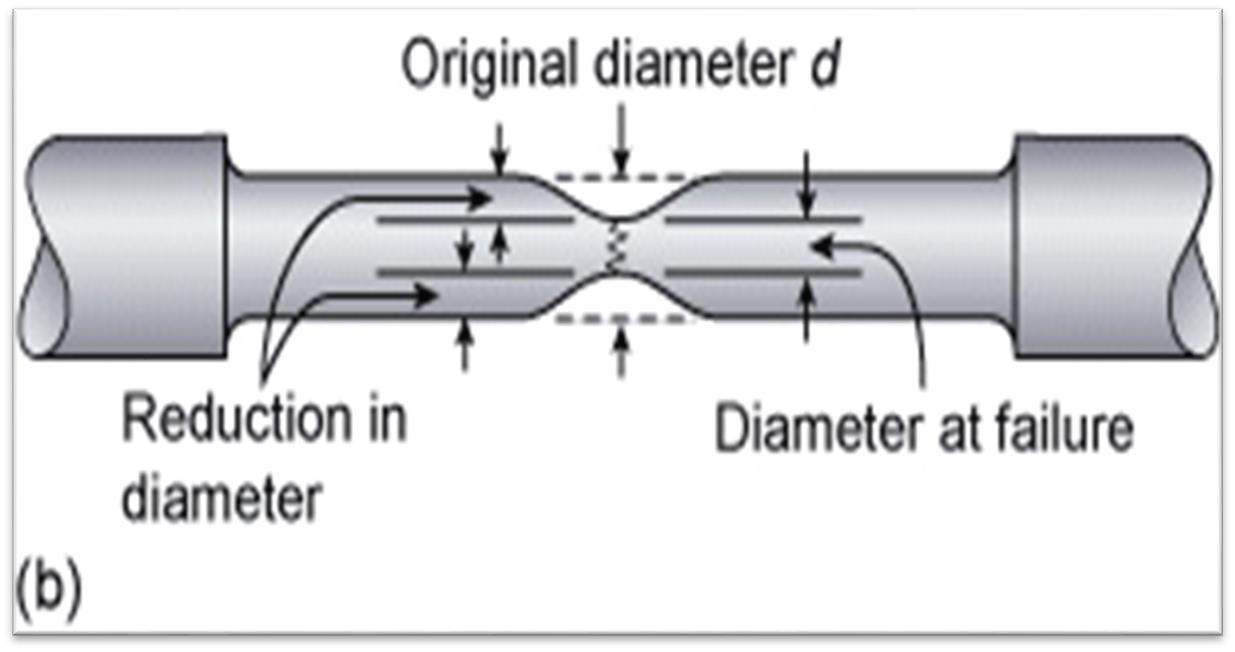 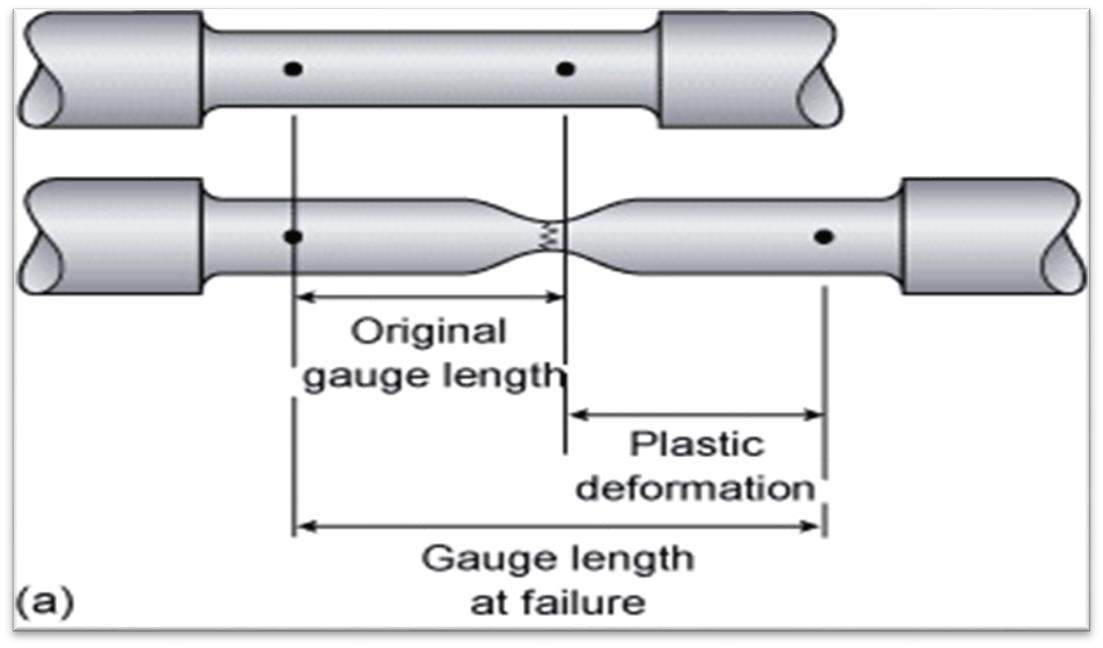 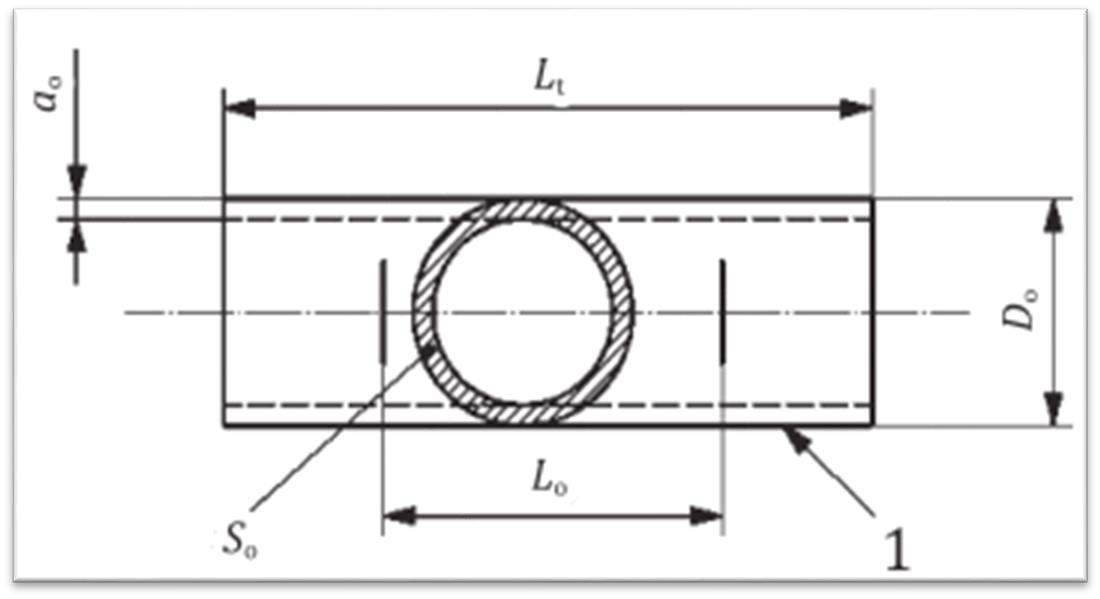 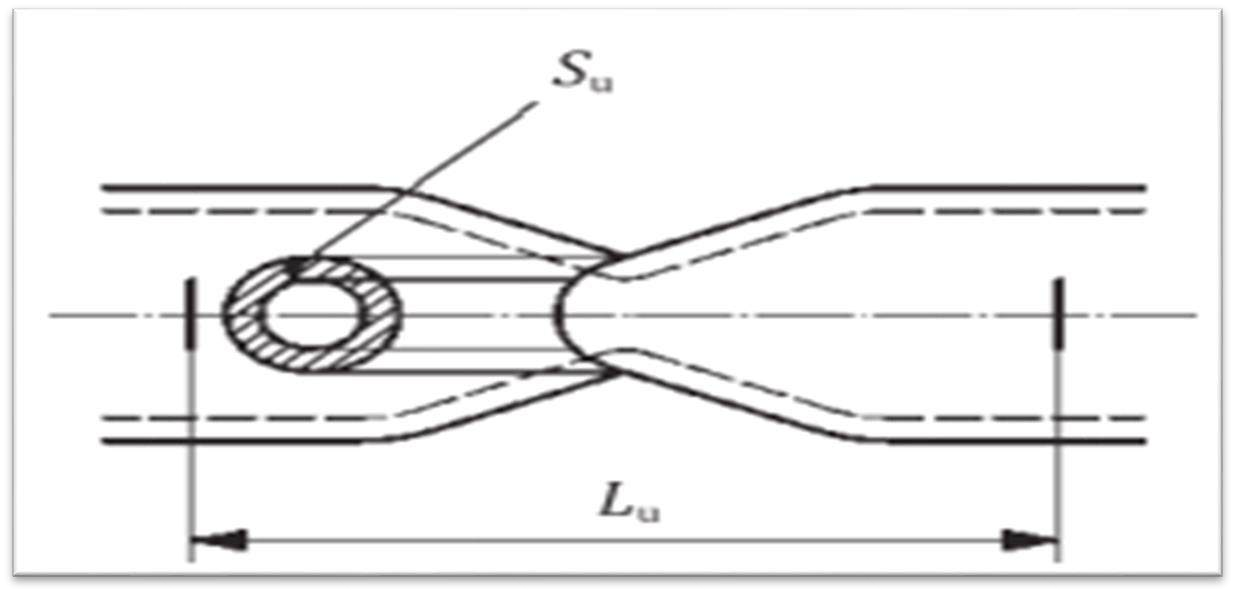 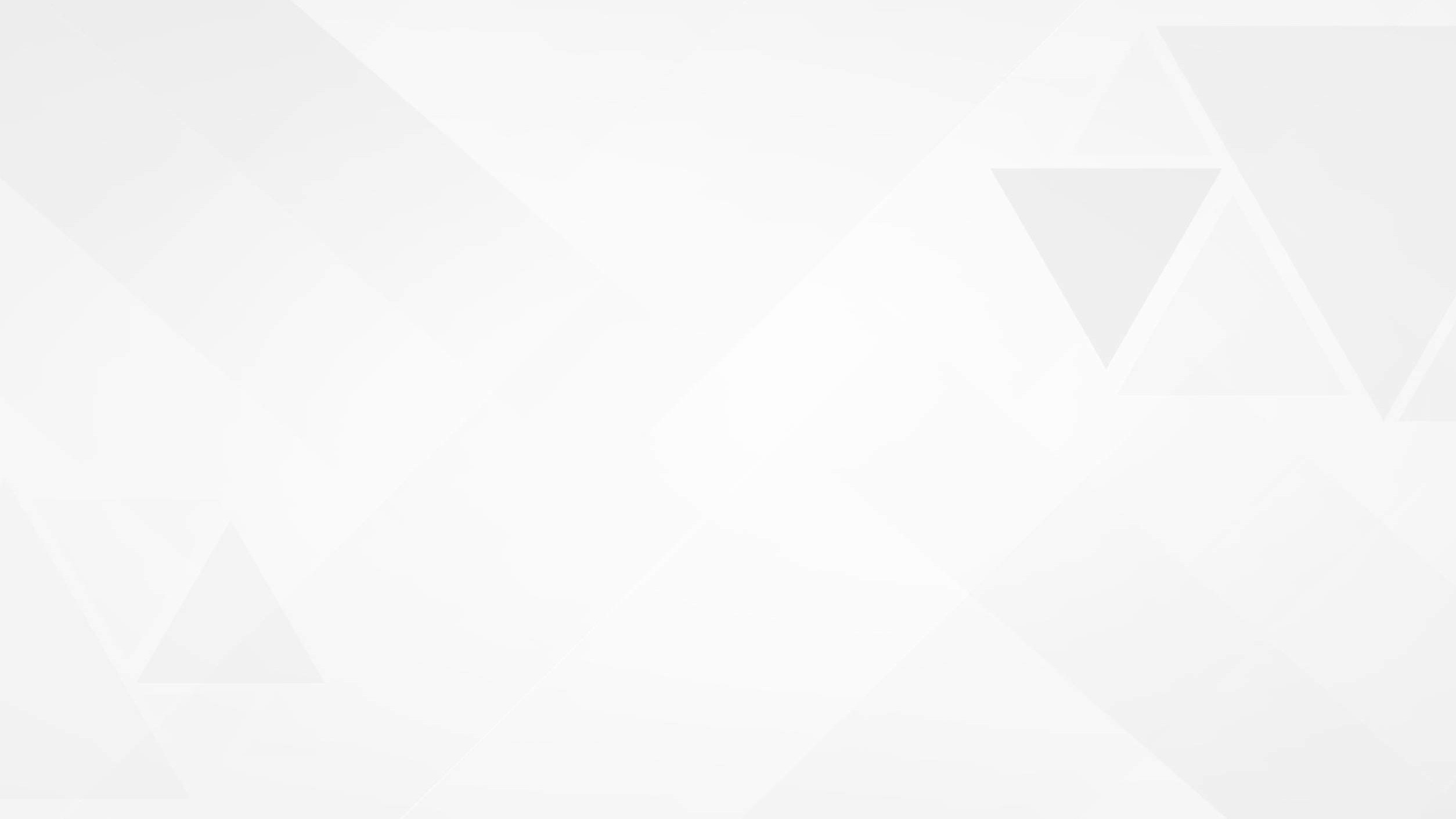 IS 1608 Metallic Materials - Tensile Testing
23
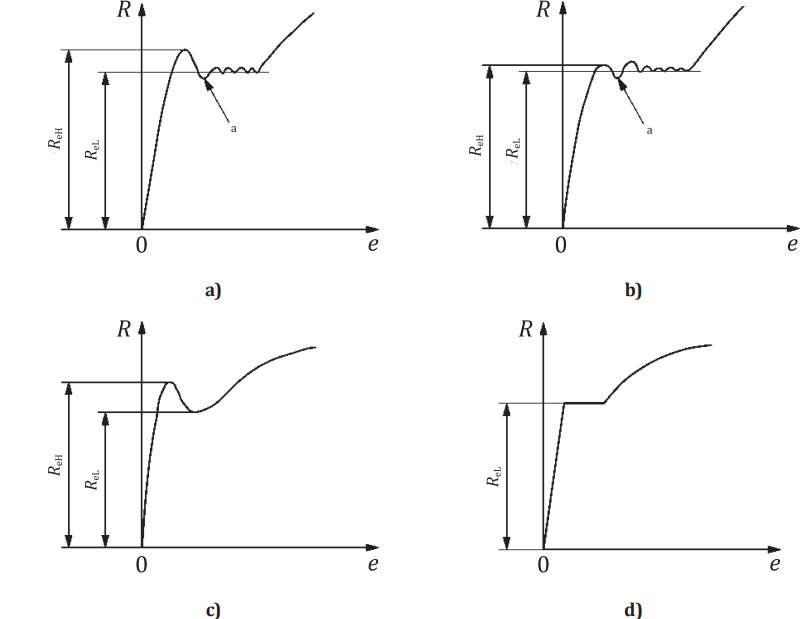 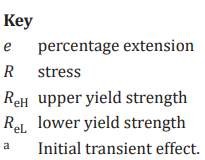 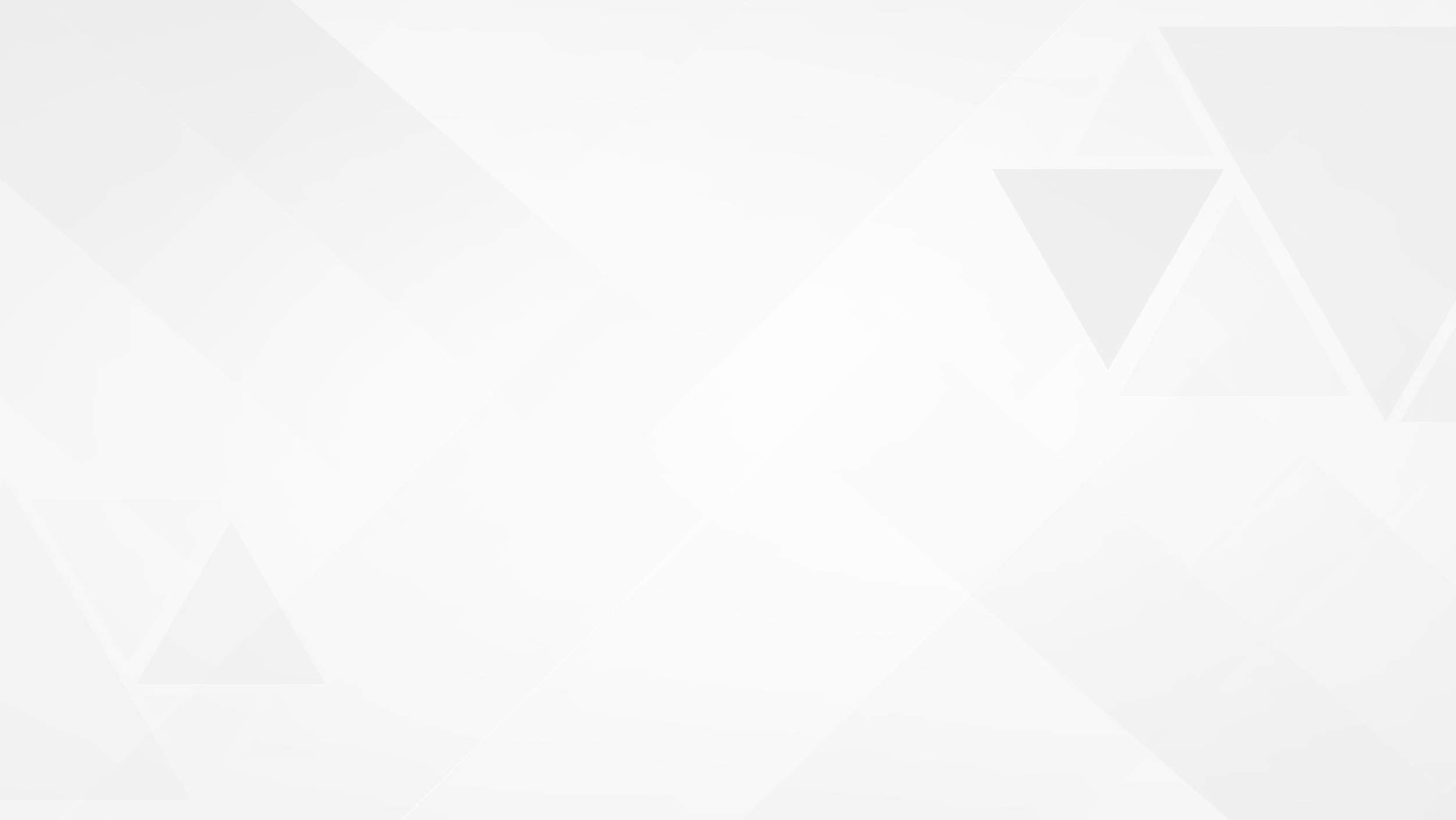 IS 1608 Metallic Materials - Tensile Testing
24
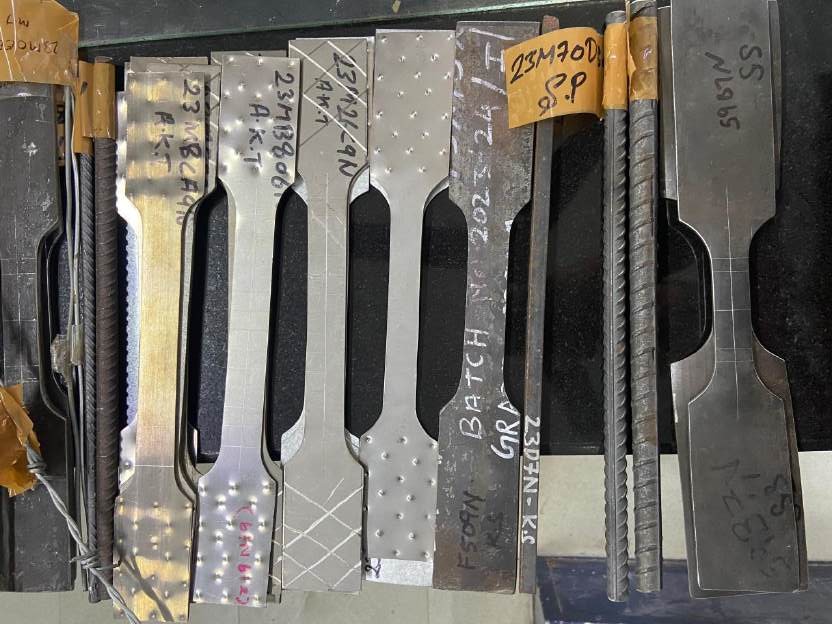 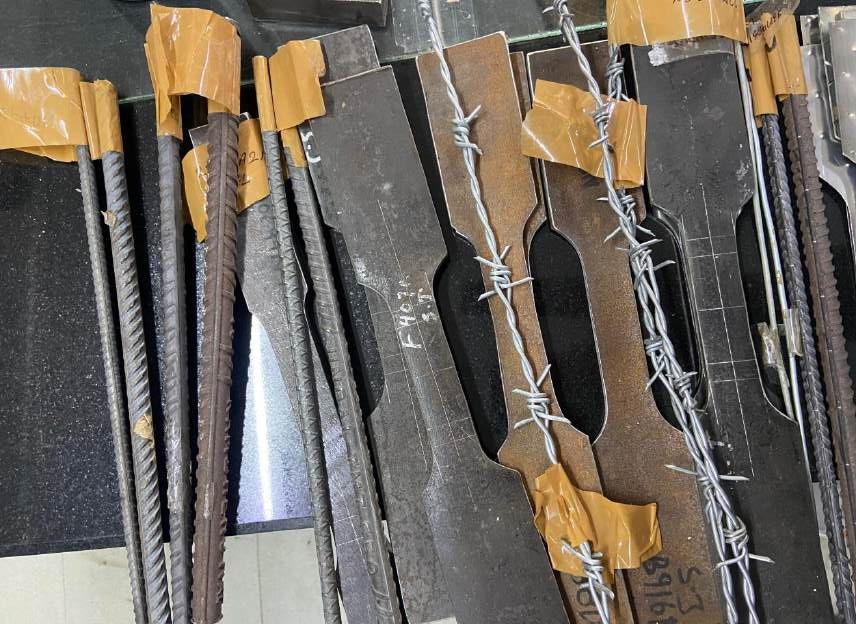 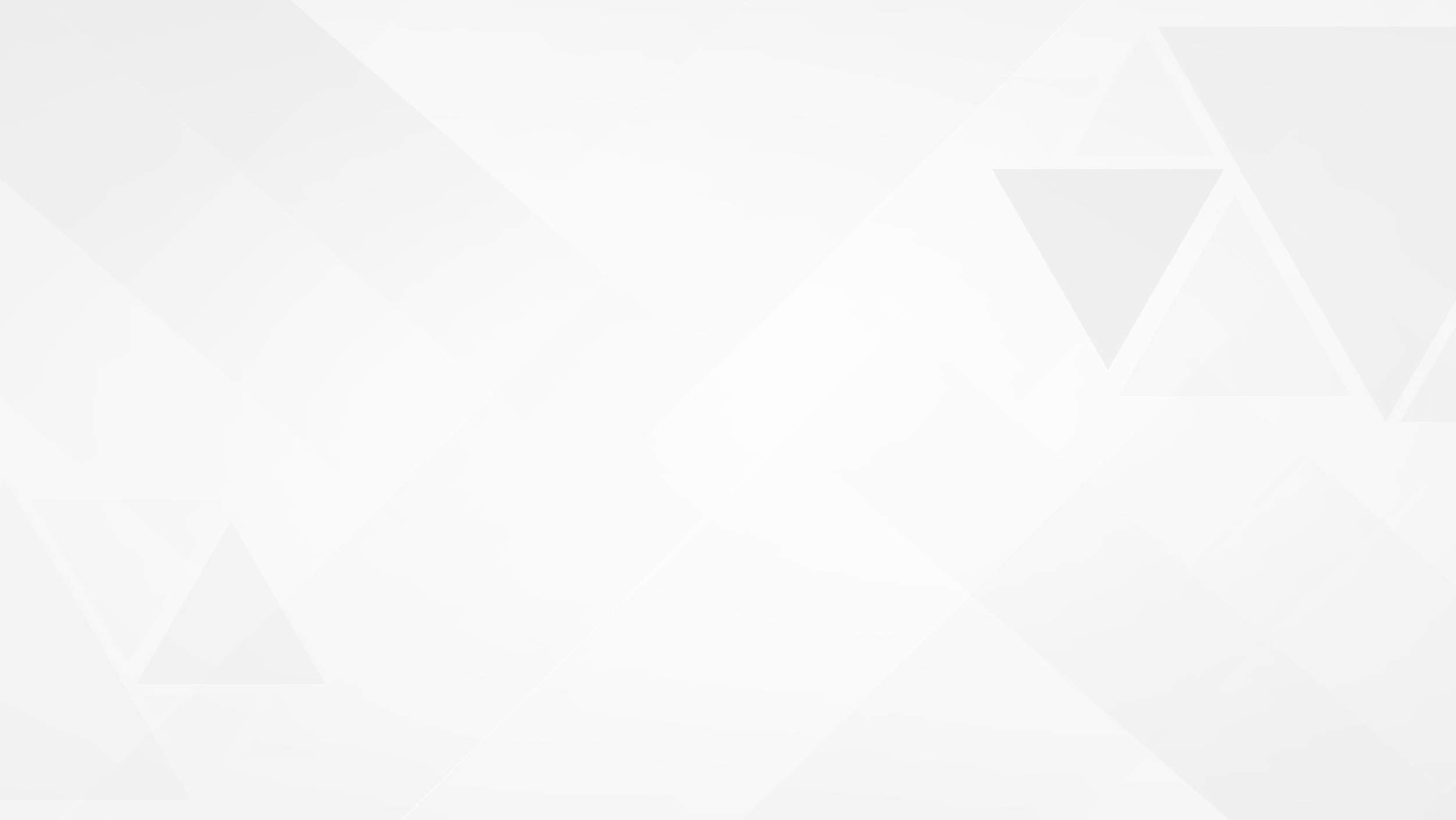 IS 1608 Metallic Materials - Tensile Testing
25
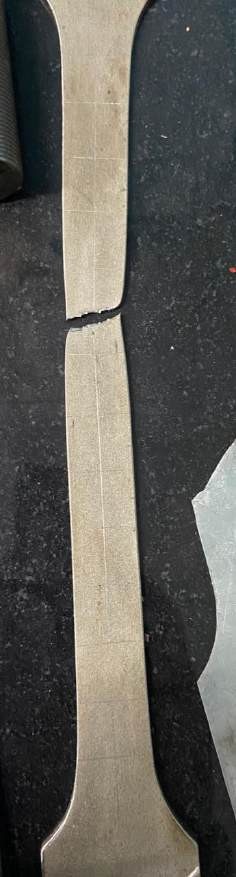 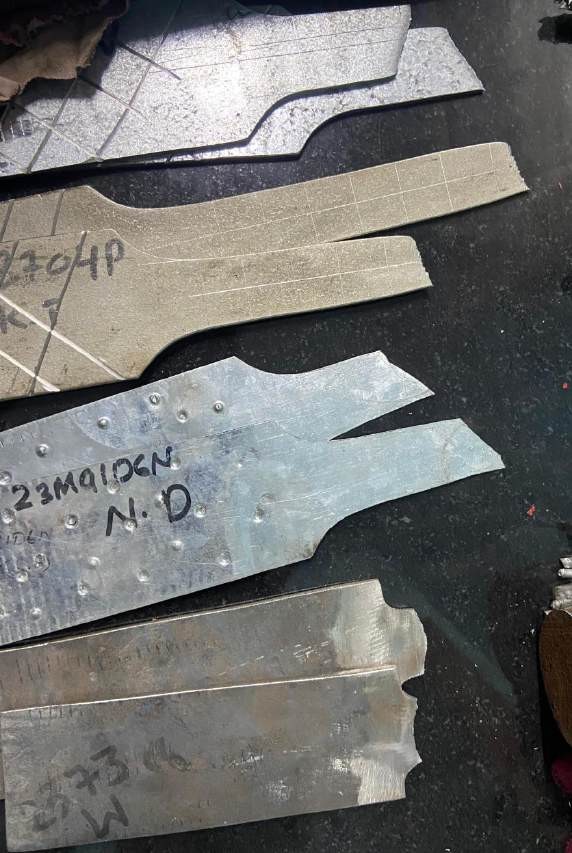 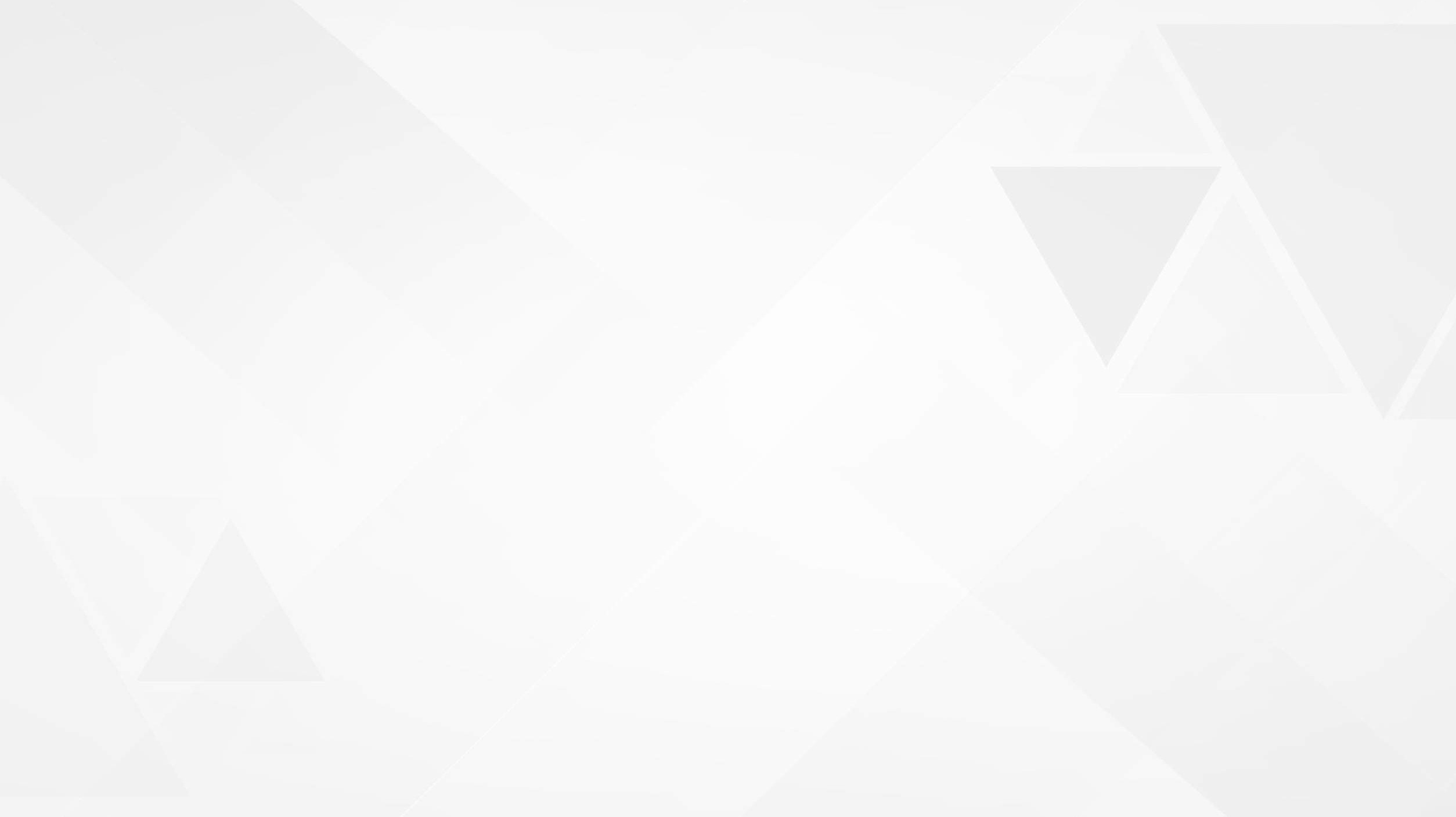 IS 1608 Metallic Materials - Tensile Testing
26
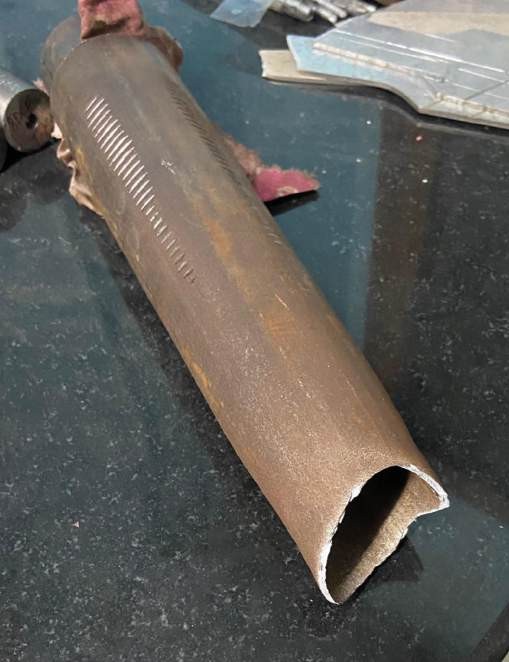 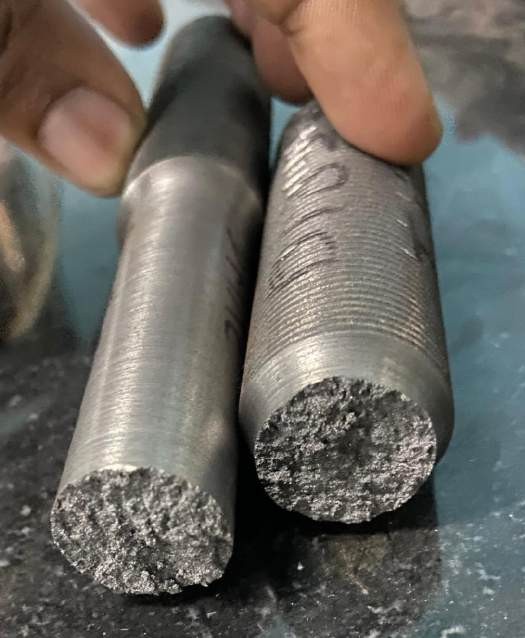 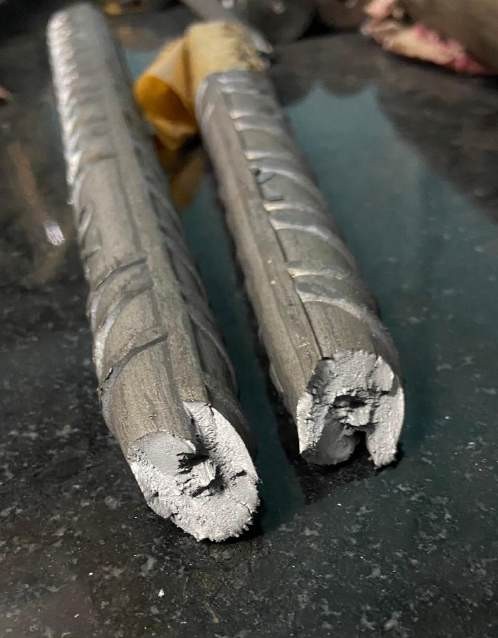 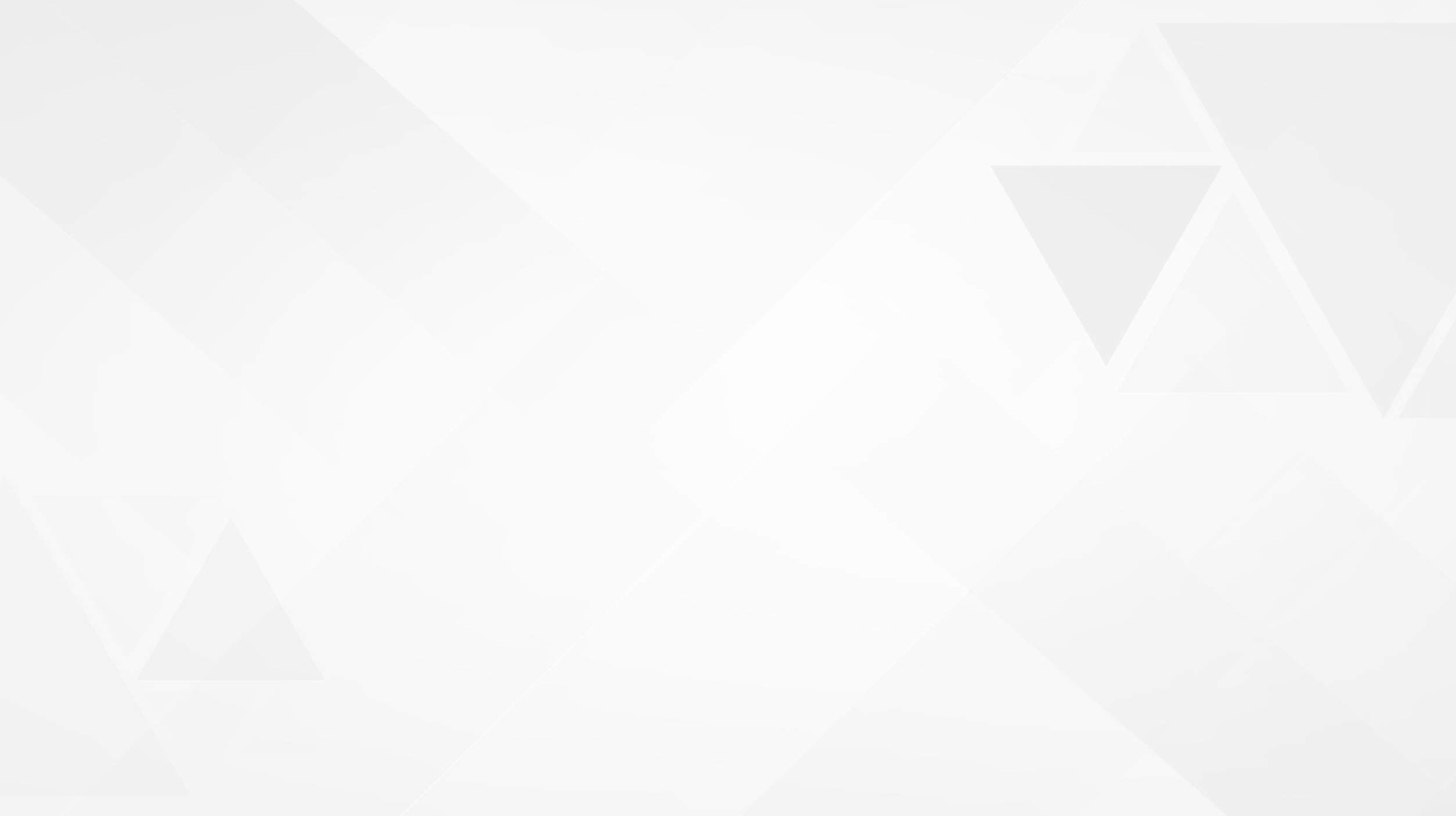 IS 1608 Metallic Materials - Tensile Testing
27
Testing Reports
The test report shall contain at least the following information, unless otherwise agreed by the parties concerned:

reference to this part of	IS 1608 / ISO 6892, extended with the test condition information specified in 10.3.4, e.g. IS 1608 Part 1 / ISO 6892-1:2016 A224;
identification of the test piece;
specified material, if known;
type of test piece;
location and direction of sampling of test pieces, if known;
testing control mode(s) and testing rate(s) or testing rate range(s) (see 10.3.1) if different from the recommended methods and values given in 10.3.2 and 10.3.3;
test results:
results should be rounded (according to IS / ISO 80000-1) to the following precisions or better, if not otherwise specified in product standards: strength values, in megapascals, to the nearest whole number;
percentage yield point extension values, Ae, to the nearest 0,1 %;
all other percentage extension and elongation values to the nearest 0,5 %;
percentage reduction of area, Z, to the nearest 1 %.
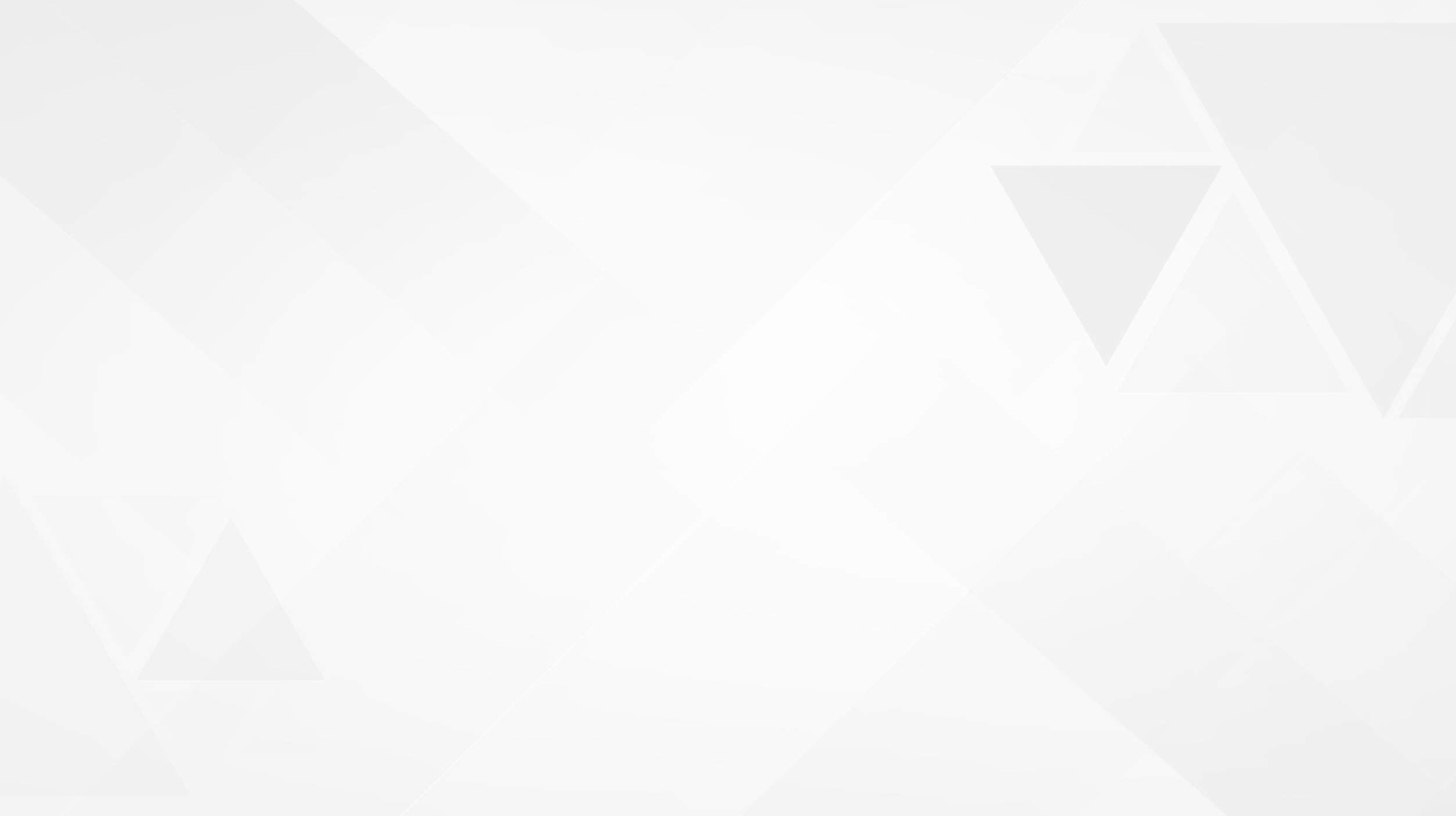 IS 1608 Metallic Materials - Tensile Testing
28
Testing Reports
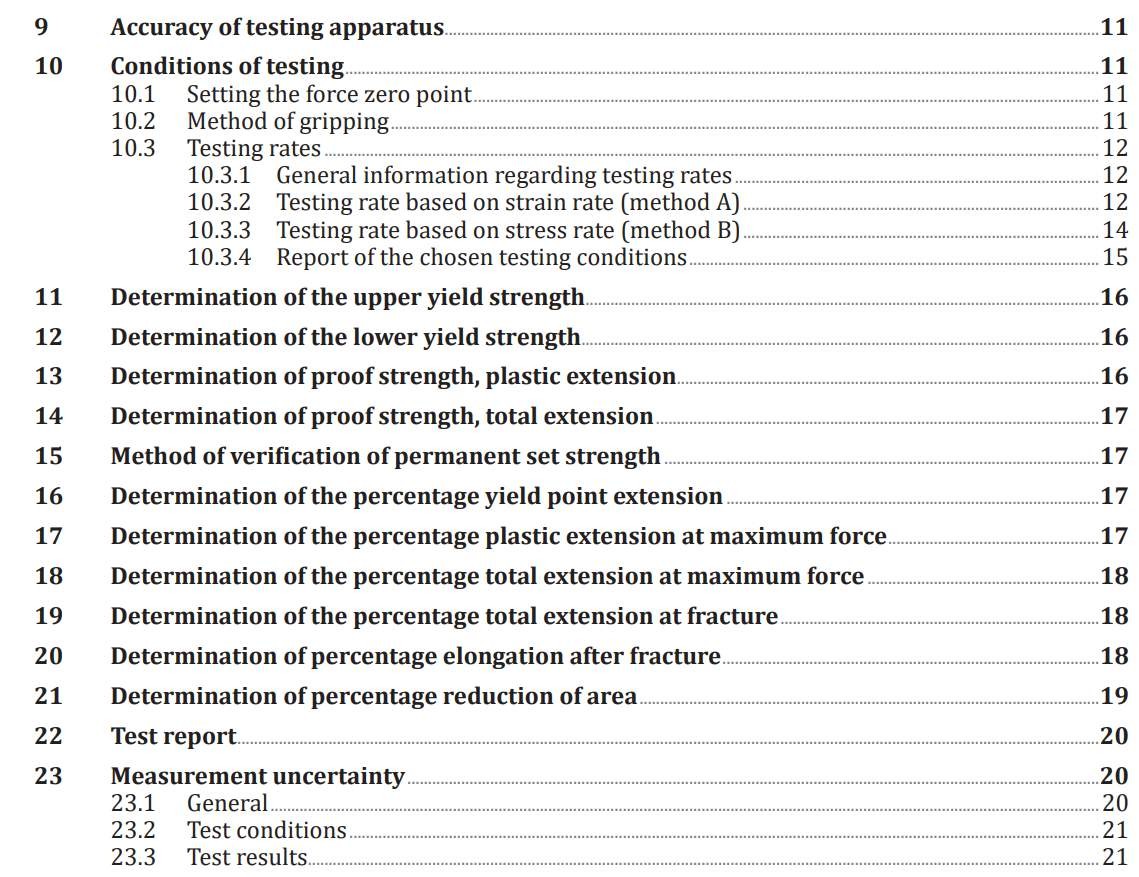 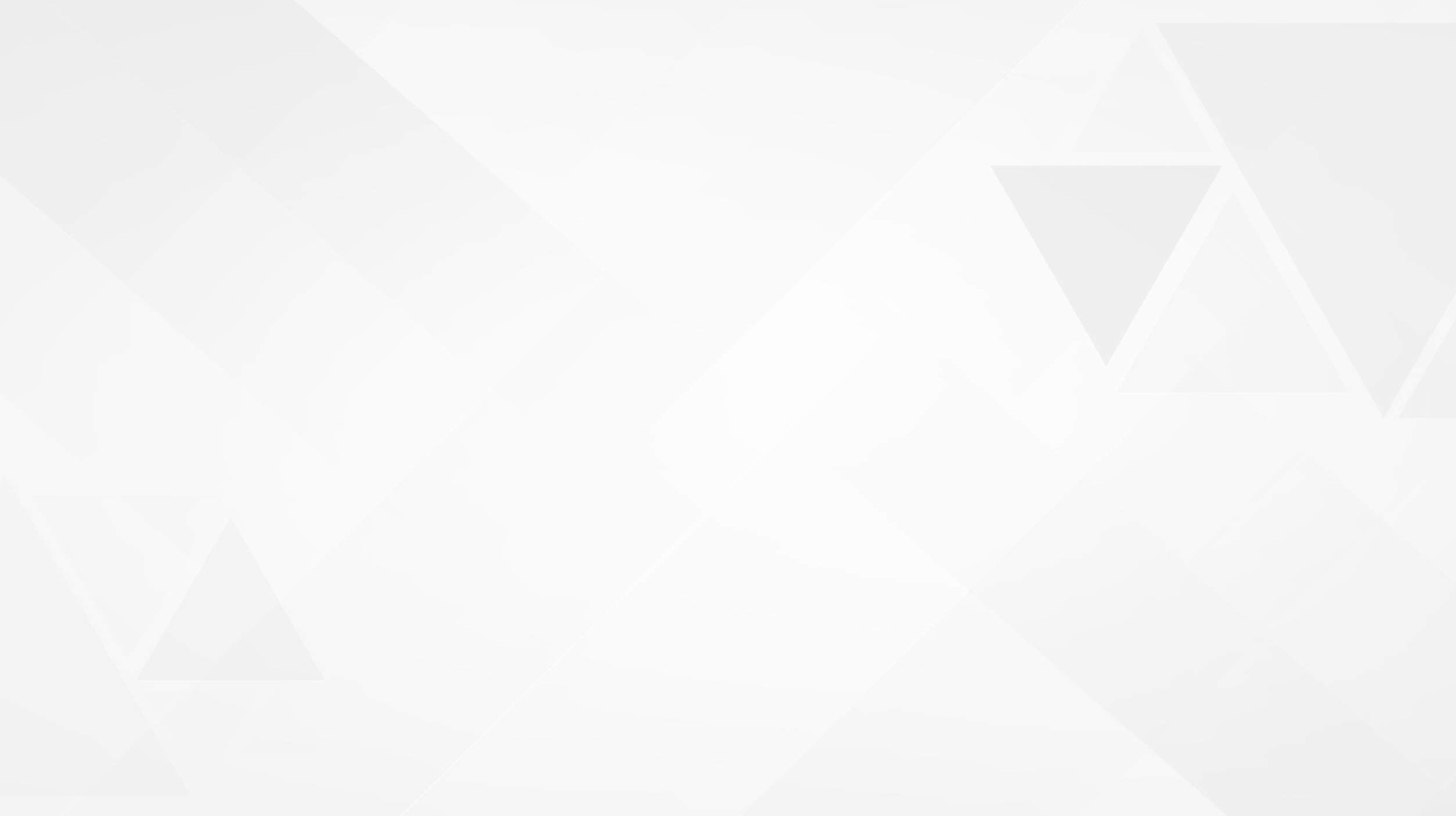 IS 1608 Metallic Materials - Tensile Testing
29
Testing Reports
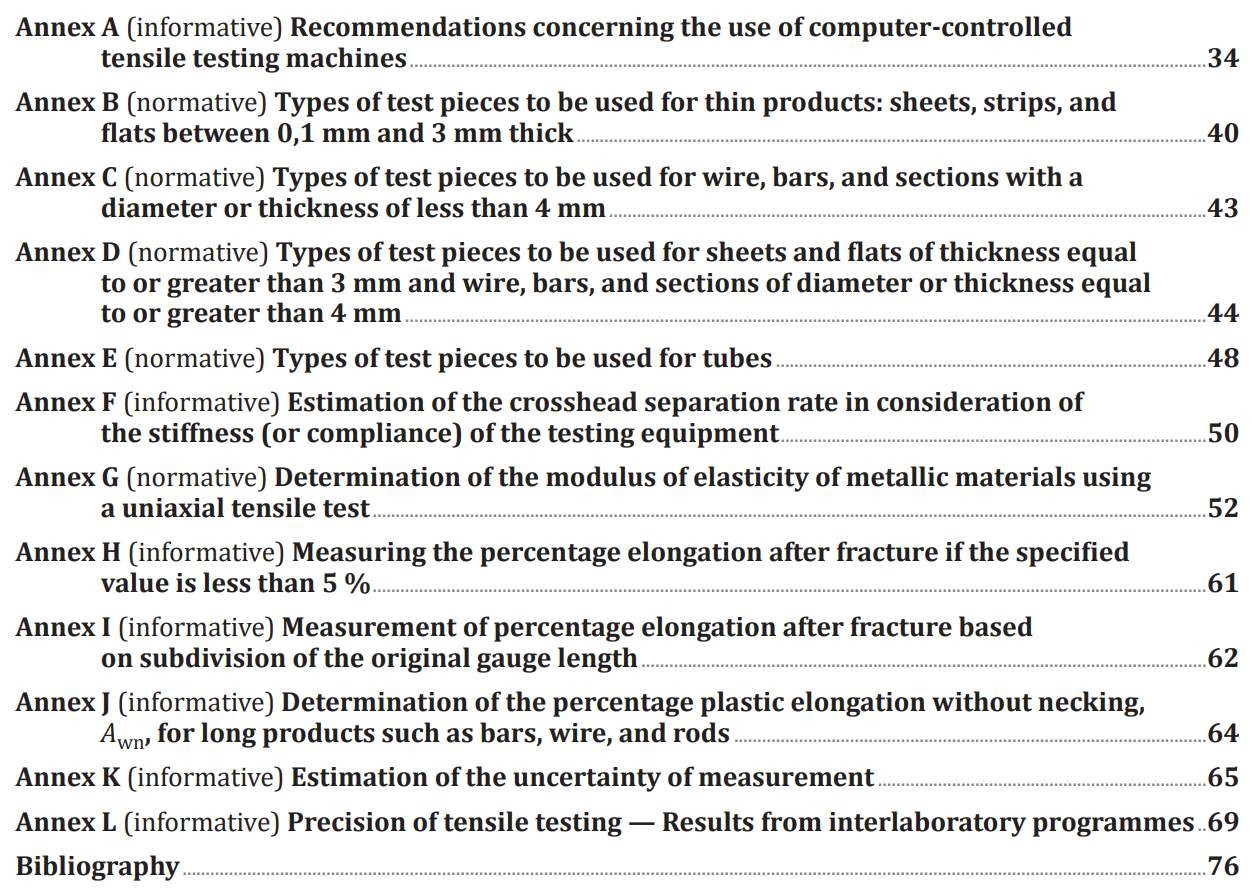 IS 1608 Metallic Materials - Tensile Testing
30
Specific differences
Parameters under IS Code (IS 1608)
Parameters without IS Code
🠶	Test	Specimen:	Specifies	dimensions,	preparation,	and
🠶	Specimen		Variability:	Different	specimen preparation	methods,	and	shapes		may	be	used
dimensions,
shape of the test specimen.
🠶	Strain Rate Control: Defines the strain rate at which the test should be conducted.
without
standard guidelines.
🠶	Inconsistent Strain Rate: The strain rate at which the test is
conducted may vary, leading to inconsistent results.
🠶	Temperature	Control:	Provides	guidelines	for	testing	at different temperatures if required.
🠶	Variable	Temperature	Conditions:	use of same
temperature	may lead to incorrect result.
🠶	Non-standard Calibration: Without calibration, the test result may be inaccurate.
🠶	Machine	Calibration:	Regular	calibration	of	the	testing
machine to ensure accuracy.
🠶	Measurement	and	Calculation:	Standardized	methods	for
measuring	and	calculating	mechanical	properties	such	as
ultimate tensile strength, yield strength, and elongation.
🠶	Fracture	Analysis:	Guidelines	for	analyzing	and	reporting fracture characteristics.
🠶	Non-standard	Measurement:	Methods	for	measuring	and
calculating mechanical properties may vary.
🠶	Lack of Fracture Analysis: Fracture characteristics may not be analyzed or reported consistently.
31
2
IS 1500 / ISO 6506
Metallic Materials –
Brinell Hardness Test
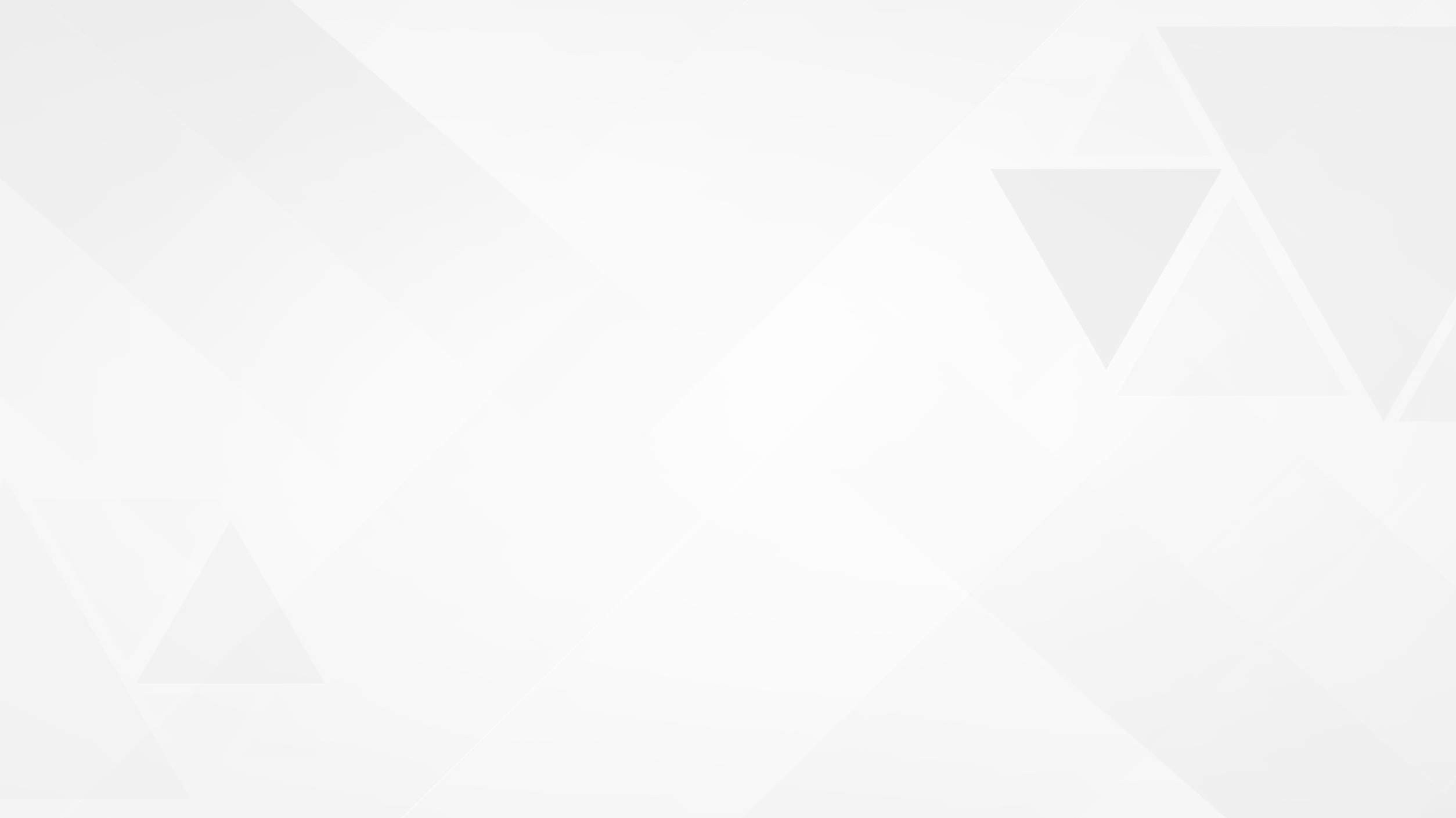 IS 1500/ISO 6506 Metallic Materials – Brinell Hardness Test
32
PARTS & SCOPE
This standard has four parts
Part	2	Verification	and
calibration of testing machines
Part 3 Calibration of reference
blocks
Part	4	Table	of	hardness
values
Part 1 Test method
Scope : This part of IS 1500 / ISO 6506 specifies the method for the Brinell hardness test for
Scope : This document specifies methods of direct and indirect verification of testing machines used for determining Brinell hardness in accordance with IS 1500 Part 1/ ISO 6506-1 and also specifies when these two types of verification have to be performed.
Scope : This part of IS 1500 / ISO 6506 specifies a method
Scope : This part of IS 1500 / ISO 6506 gives a table of the Brinell hardness values for use in tests on flat surfaces.
for	the	calibration	of
reference blocks to be used in
metallic	materials.	It	is
applicable to both fixed location
the  indirect  verification  of Brinell    hardness    testing machines as described in IS
and	portable	hardness	testing machines.
1500  Part  2/  ISO  6506-2.
The procedures necessary to ensure	metrological traceability of the calibration machine are also specified.
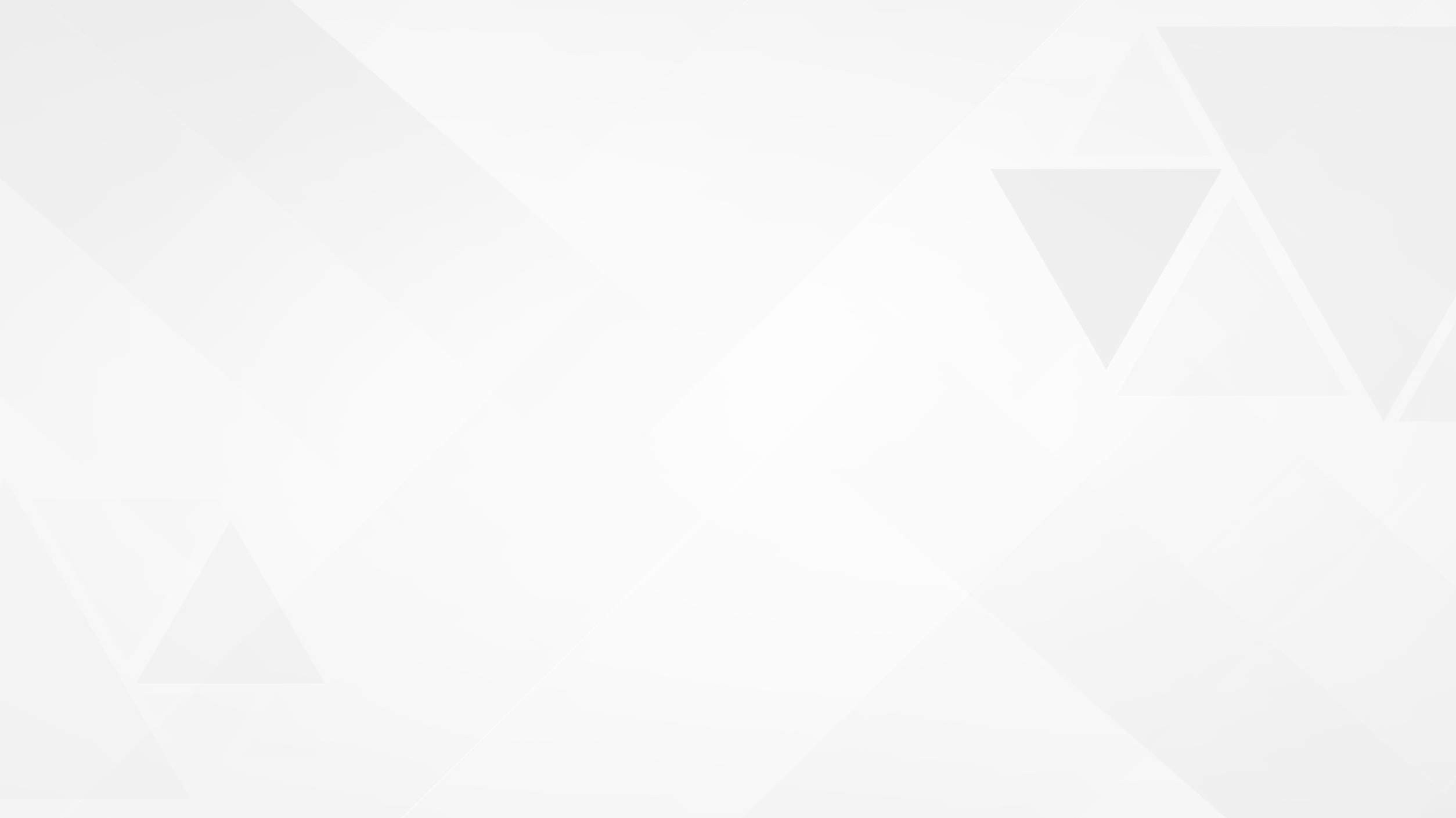 IS 1500/ISO 6506 Metallic Materials – Brinell Hardness Test
33
Principle
An indenter (tungsten carbide composite ball with diameter, D) is forced into the surface of a test piece and, after removal of the force, F, the diameter of the indentation, d, left in the surface is measured.

The Brinell hardness is proportional to the quotient obtained by dividing the test force by the curved surface area of the indentation. The indentation is assumed to take the shape of the unloaded ball indenter, and its surface area is calculated from the mean indentation diameter and the ball diameter, using the formula given in Table.
IS 1500/ISO 6506 Metallic Materials – Brinell Hardness Test
34
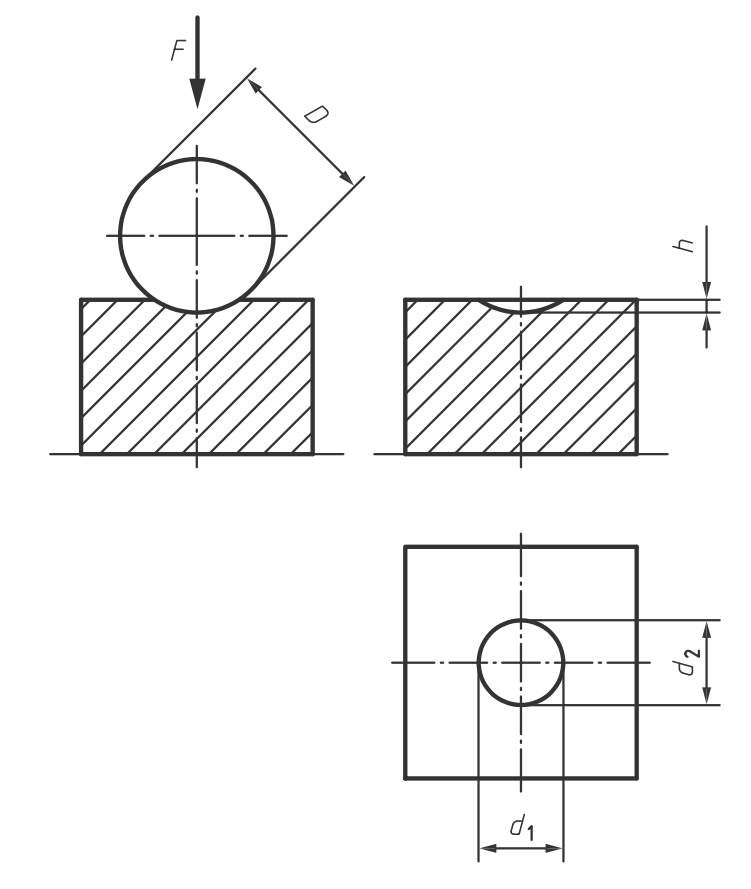 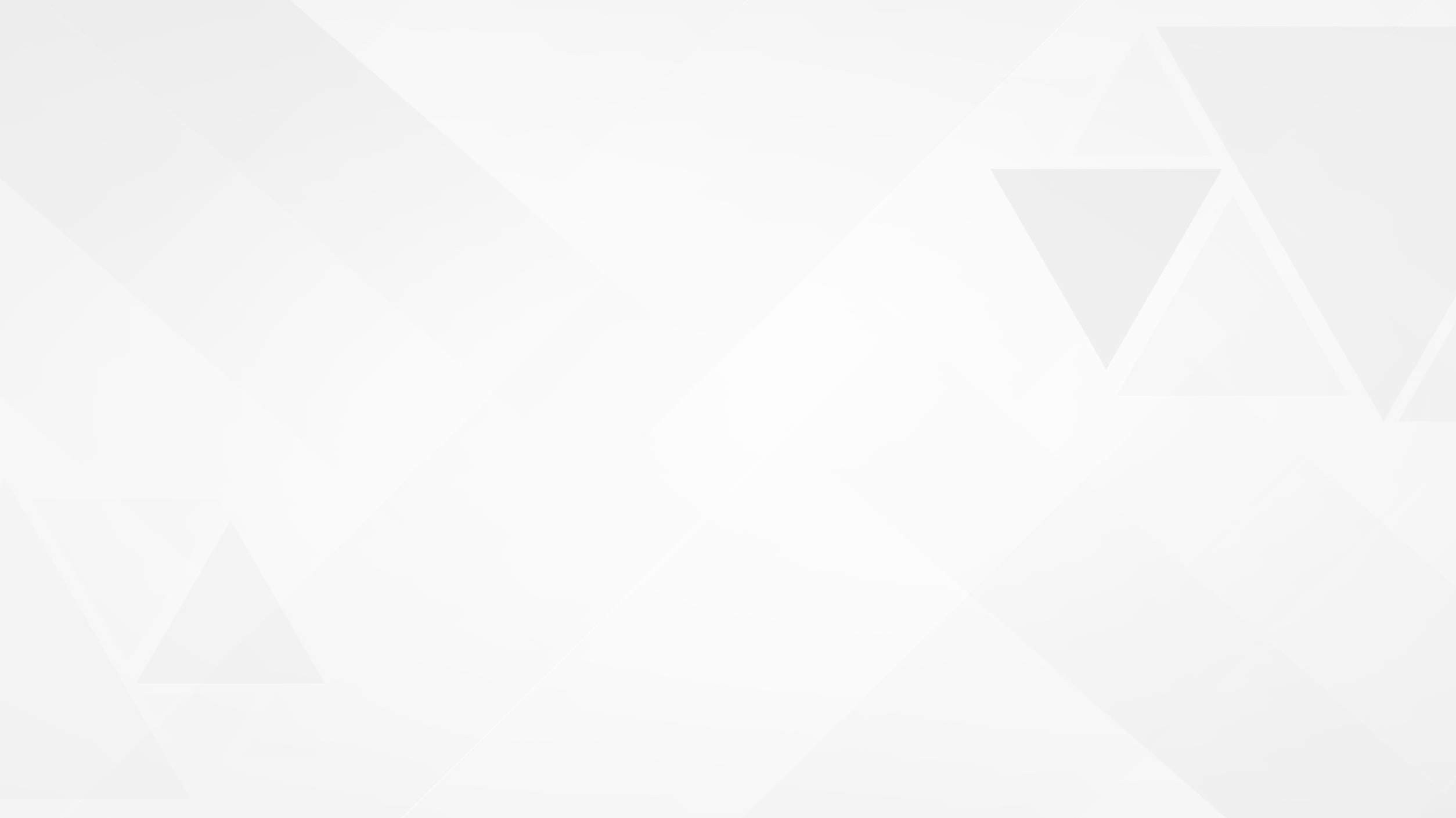 IS 1500/ISO 6506 Metallic Materials – Brinell Hardness Test
35
Procedure
The test force should be chosen so that the diameter of the indentation, d, lies between the values 0.24 D and 0.6 D. if the diameter of the indentation lies outside these limits, the ratio of indentation diameter to indenter diameter (d/D) shall be stated in the test report.
Bring the indenter into contact with the test surface and apply the test force in a direction perpendicular to the surface; without shock, vibration, or overrun, until the applied force attains the specified value. the time from the initial application of force to the time the full test
force is reached shall be 7+1 s. maintain the test force for 14+1 s. for certain materials, where a longer duration of the test force is required,
−5	−4
this time shall be applied with a tolerance of ±2 s.
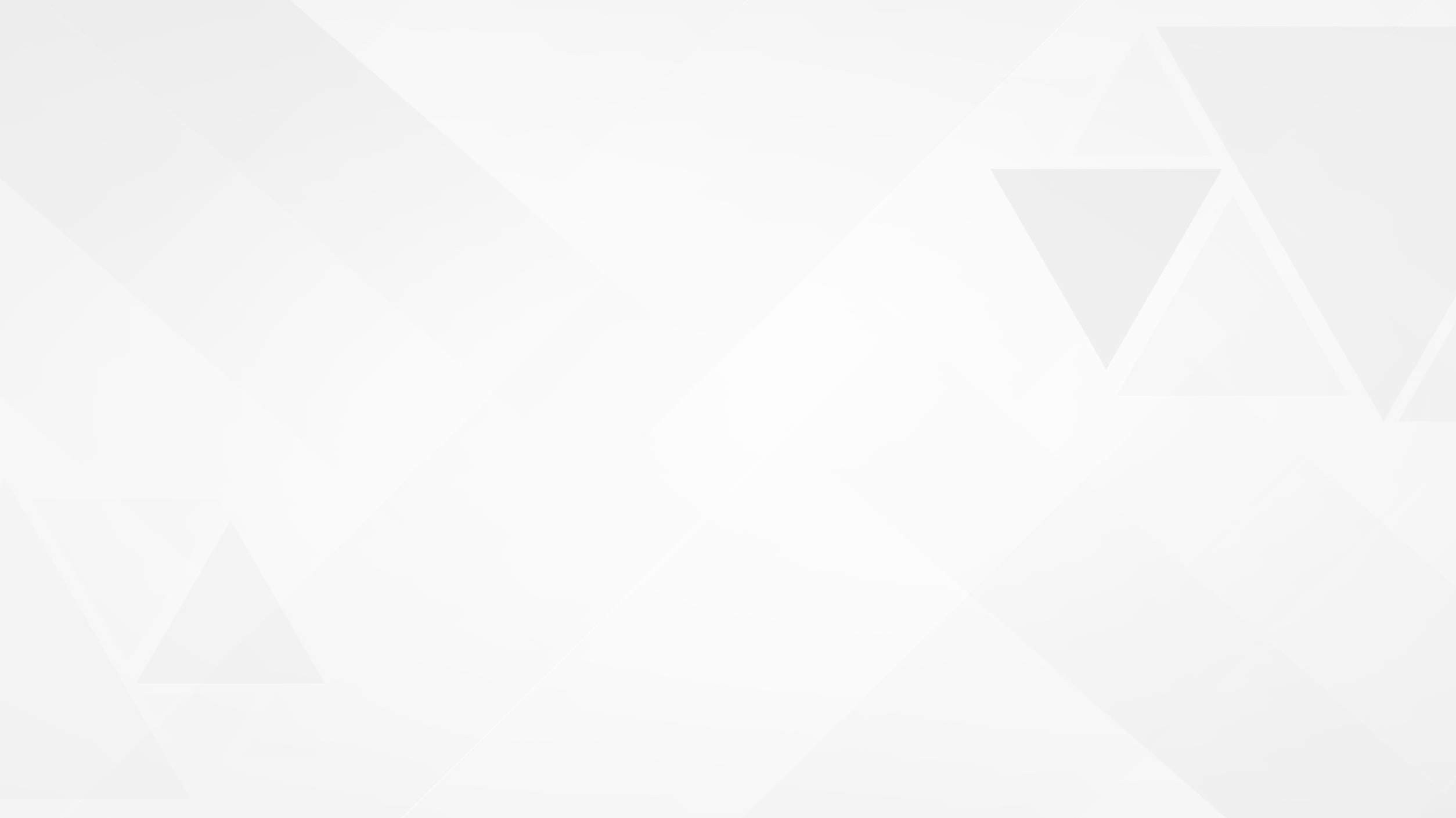 IS 136500/ISO 6506 Metallic Materials – Brinell Hardness Test
Indenters
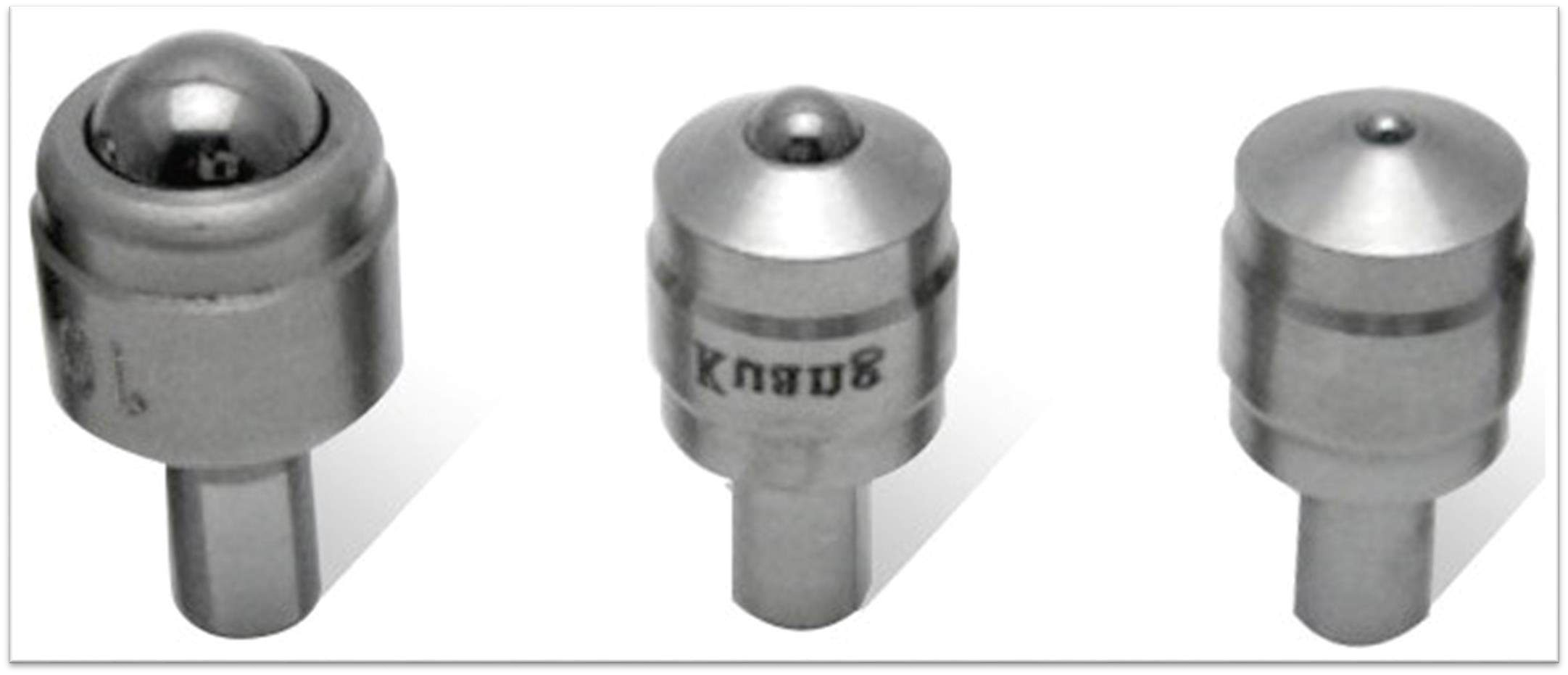 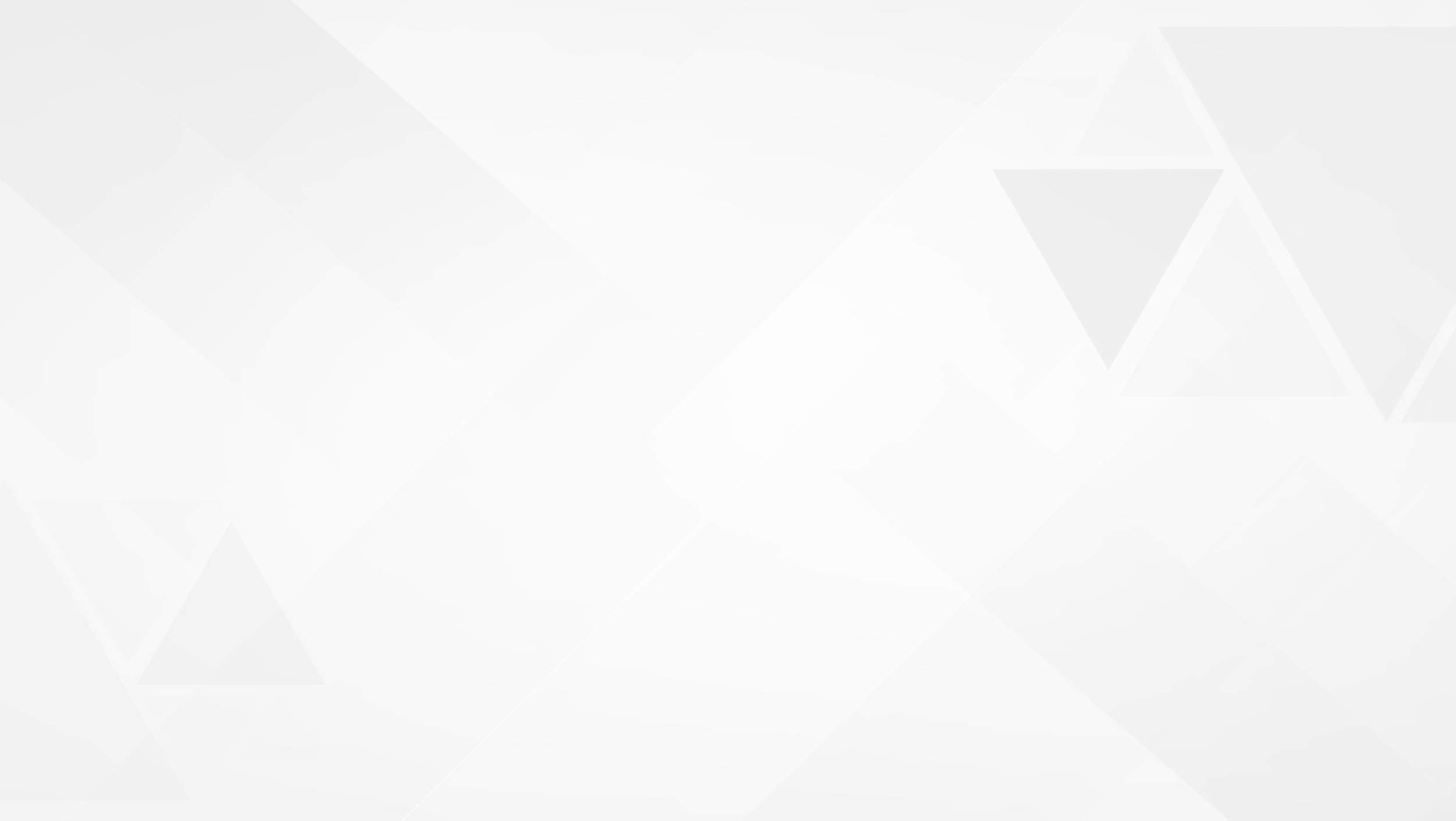 IS 1500/ISO 6506 Metallic Materials – Brinell Hardness Test
37
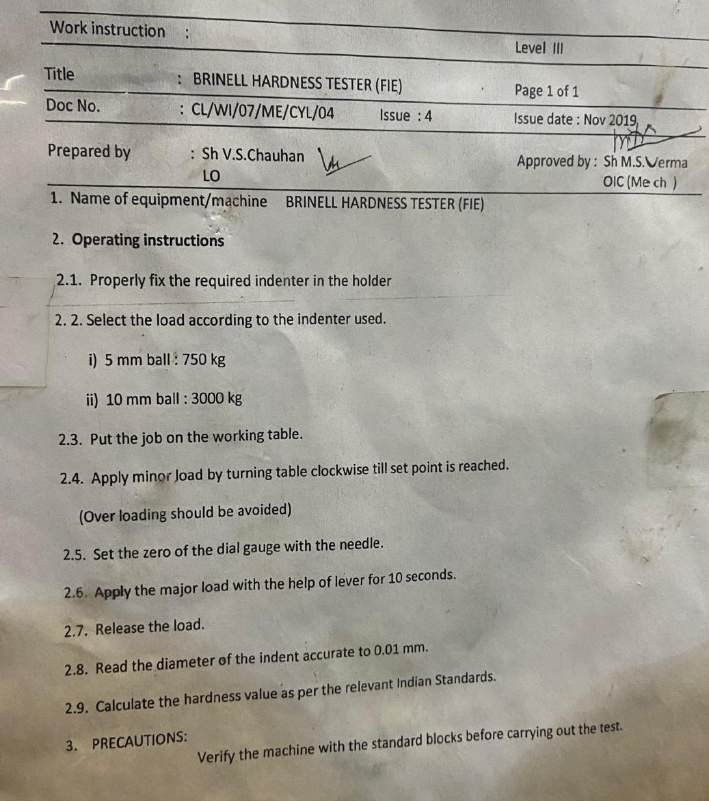 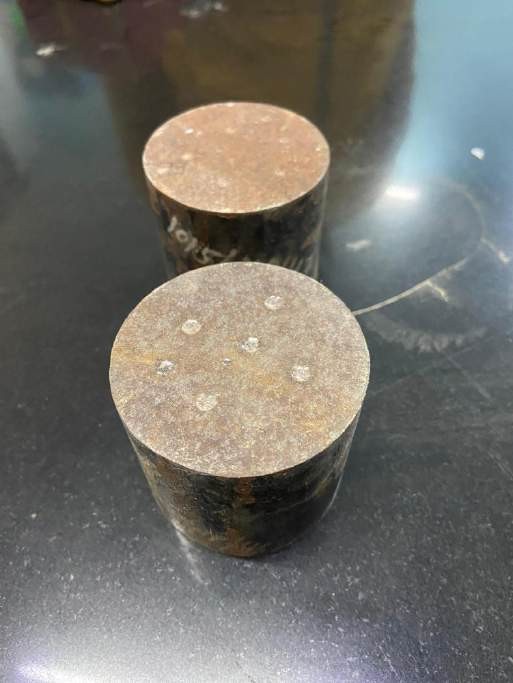 IS 1500/ISO 6506 Metallic Materials – Brinell Hardness Test
Can anyone tell what does the following designation represents:
600 HBW 1/30/20
600
Brinell Hardness Value
HBW
Hardness Symbol
1
Ball Diameter in mm
30
Approximate kgf equivalent of applied test force where 30kgf= 2942N
20
Duration time of test force (20s) if not within specified range (10s to 15s)
38
IS 1500/ISO 6506 Metallic Materials – Brinell Hardness Test
Specific difference
Parameters without IS Code
Parameters under IS Code (IS 1500)
Indenter Variability: Different sizes and materials may be used without standard guidelines.
Indenter Size and Material: Typically a hard steel or carbide ball with a specified diameter (e.g., 10 mm).
Inconsistent Loads: Loads applied may vary and are not standardized.
Test Load: Specified loads (e.g., 500, 1500, 3000 kgf) depending
on the material being tested.
Variable Dwell Time: The duration for which the load is applied may not be consistent.
Dwell Time: The duration for which the load is applied is specified (e.g., 10-15 seconds).
Non-standard  Calculation:  The  formula  or  method  for 	calculating  hardness  may  vary,  leading  to  inconsistent 	results.
Calculation of Hardness: The formula for calculating the Brinell
Hardness Number (BHN) is standardized.
39
40
3
IS	1586 / ISO 6508
Metallic Materials - Rockwell Hardness Test
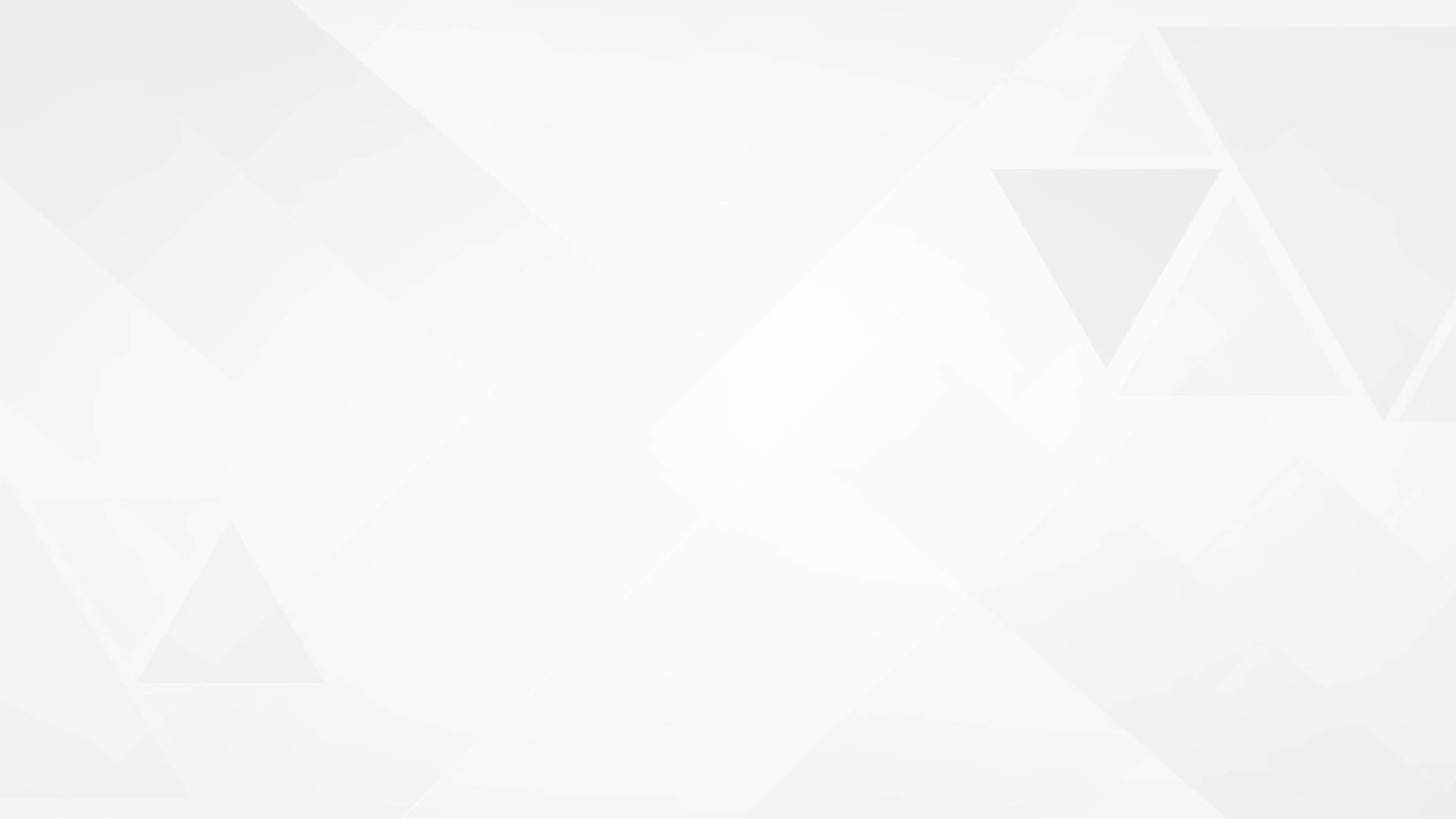 IS	1586 / ISO 6508 Metallic Materials - Rockwell Hardness Test
41
This standard has three parts:
Part 1 Test method
Part 2 Verification and calibration
Part	3	Calibration	of	reference blocks
of	testing	machines	and
indenters
Scope : This part of IS
1586 / ISO
Scope : This part of IS  1586 / ISO 6508 specifies a method for the calibration of reference blocks to be used for the indirect and daily verification of Rockwell hardness testing machines, as specified in IS 1586 Part 2 / ISO 6508-2:2015.
6508	specifies	the	method	for
Scope : This part of IS 1586 / ISO 6508 specifies two separate methods of verification of testing machines (direct and indirect) for determining Rockwell hardness in accordance with IS 1586 Part 1 / ISO 6508-1:2015, together with a method for verifying Rockwell hardness indenters
Rockwell  regular  and  Rockwell superficial   hardness   tests   for scales A, B, C, D, E, F, G, H, K, 15N, 30N, 45N, 15T, 30T, and 45T for
metallic	materials	and	is
applicable	to	stationary	and
portable	hardness	testing machines.
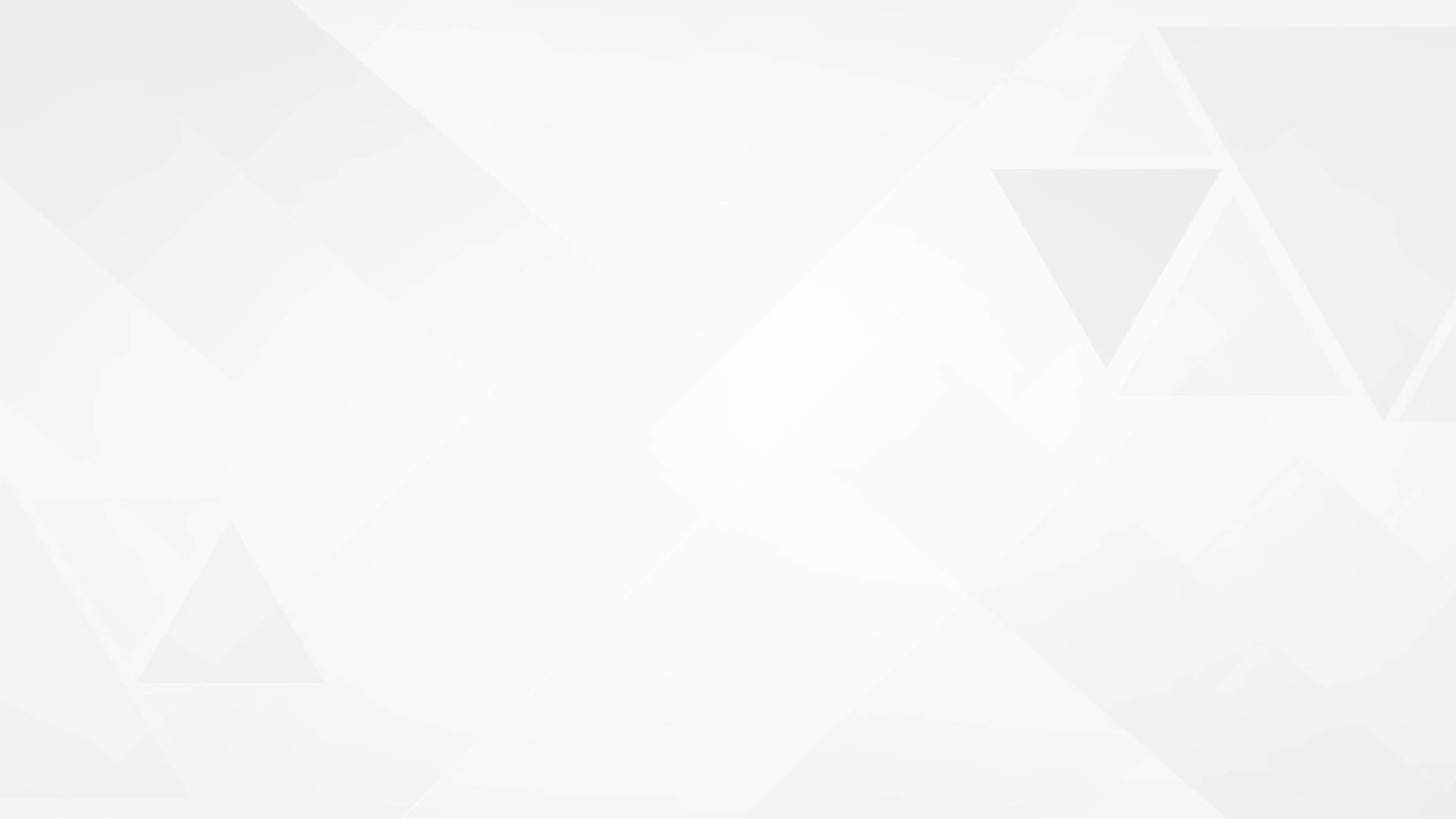 IS	1586 / ISO 6508 Metallic Materials - Rockwell Hardness Test
42
Principle
An	indenter	of	specified	size,	shape,	and	material	is	forced	into	the	surface	of	a	test
specimen under two force levels using the specific conditions.
The specified preliminary force is applied and the initial indentation depth is measured, followed by the application and removal of a specified additional force, returning to the preliminary force.
The final indentation depth is then measured and the Rockwell hardness value is derived from the difference, h, in final and initial indentation depths and the two constants N and S
Rockwell hardness = N - ℎ
𝑆
N – Full range constant
h –	Permanent depth of indentation under preliminary test force after removal of additional test force (permanent indentation depth) (mm)
S – Scaling constant (mm)
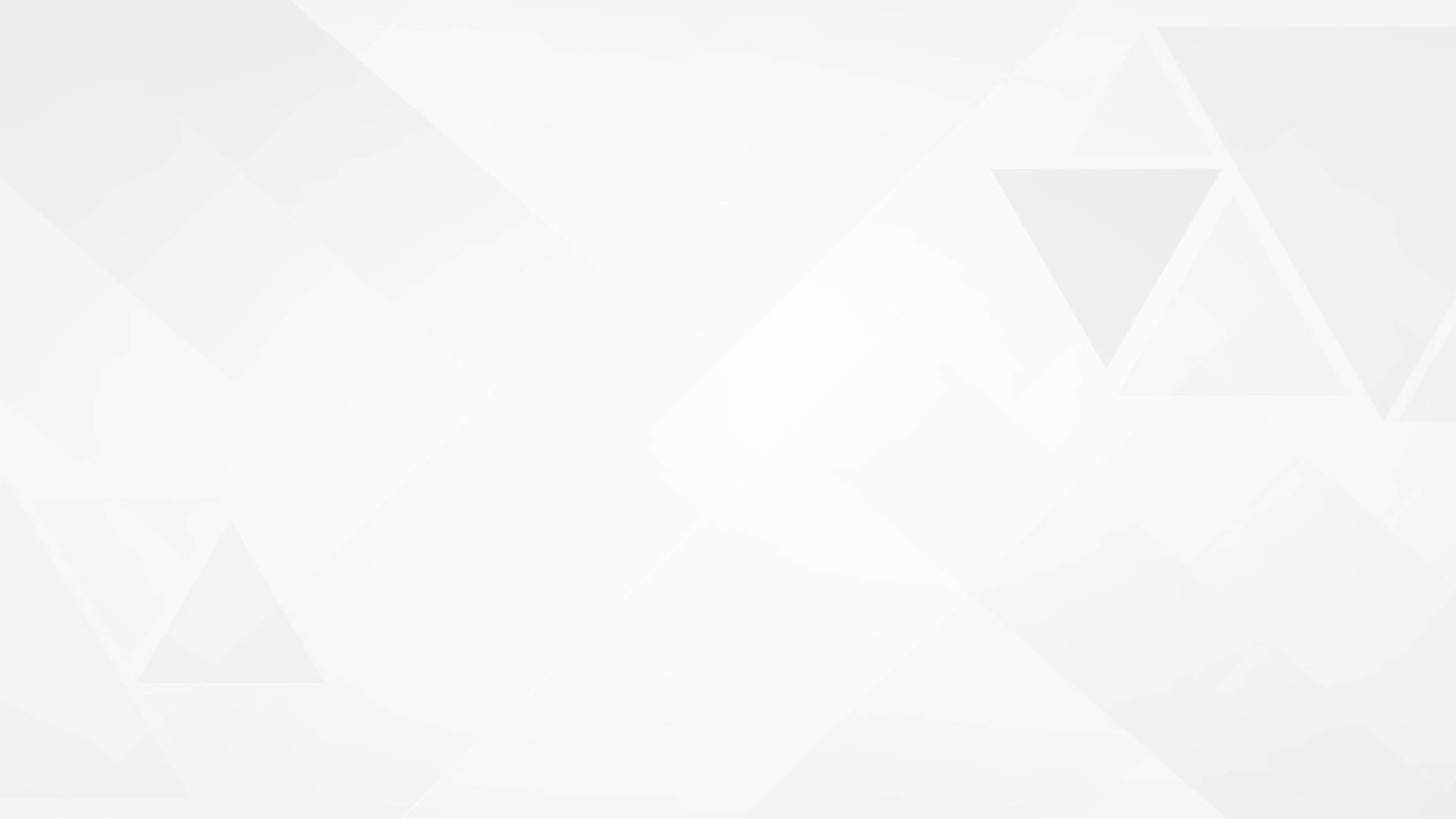 IS	1586 / ISO 6508 Metallic Materials - Rockwell Hardness Test
43
Principle
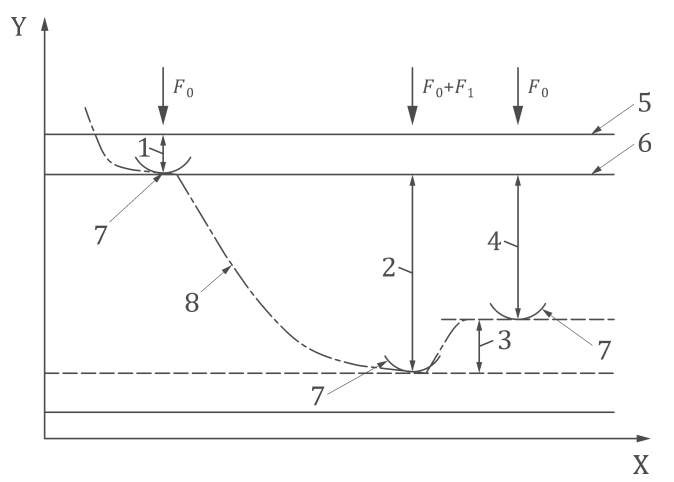 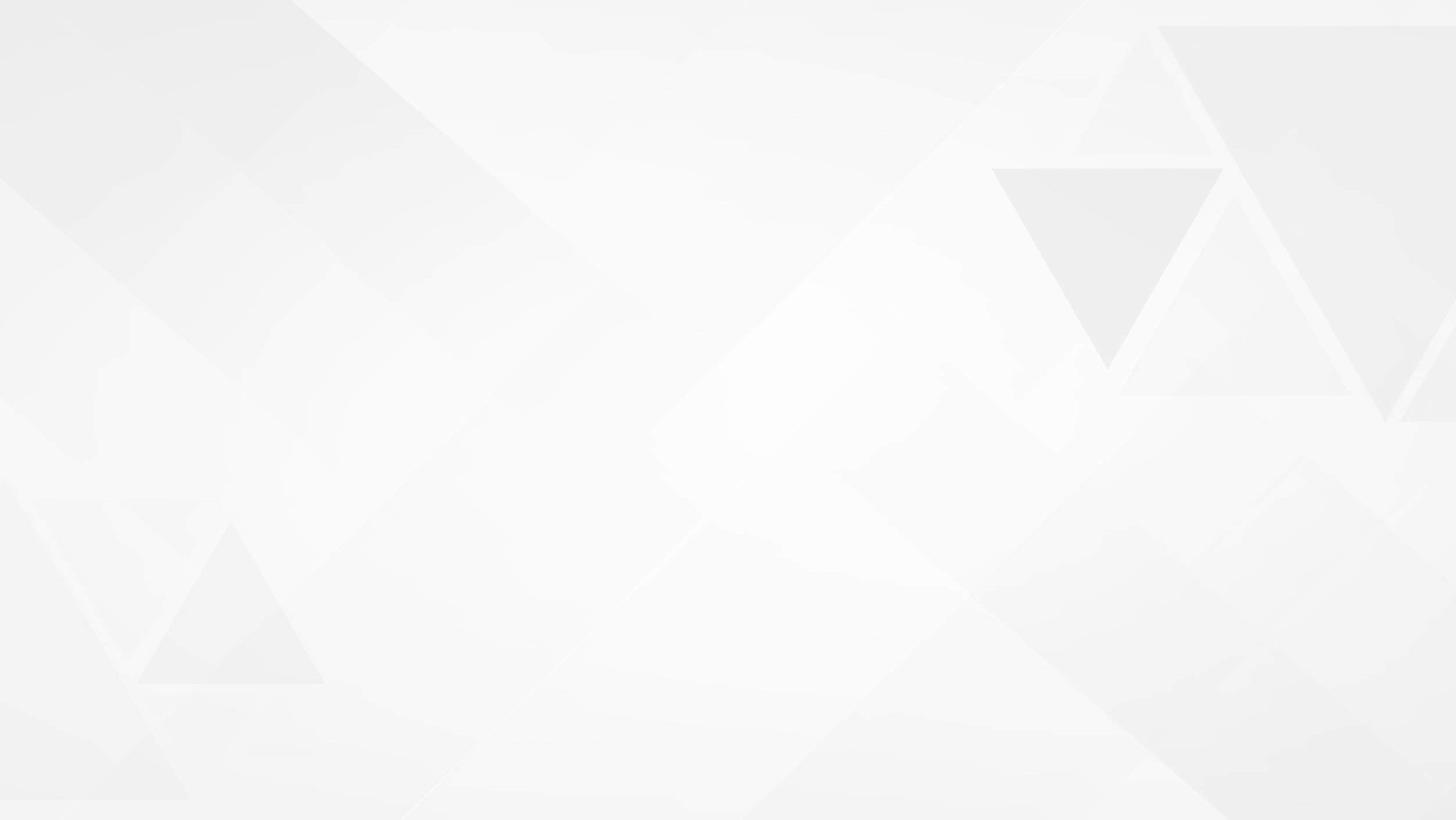 IS	1586 / ISO 6508 Metallic Materials - Rockwell Hardness Test
44
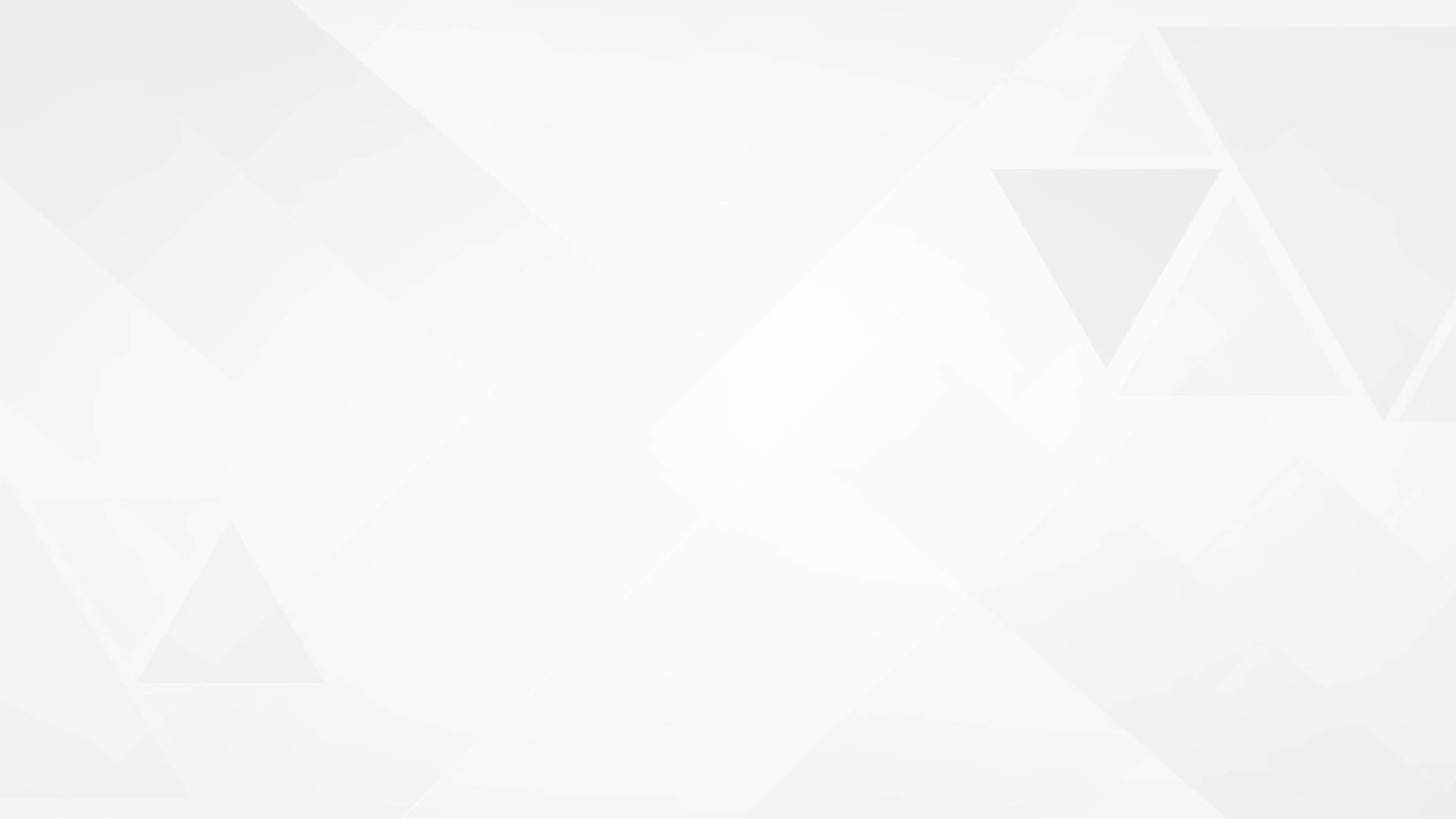 IS	1586 / ISO 6508 Metallic Materials - Rockwell Hardness Test
45
Procedure
Bring the indenter into contact with the test surface  and exceed 2 s. The duration of the 	preliminary test force, 𝐹B, shall be 3 + 1apply the preliminary test force, 𝐹0, without shock, vibration, 	oscillation, or overload. The prelimina−r2y force application time should not
Measure the initial indentation depth.
Apply the additional force F1 without shock, vibration, oscillation, or overload to increase the force 	from 𝐹B to the total force, F
The total test force, F, shall be maintained for a duration of 5 +1S. Remove the additional test force,
−3
+1
F1, and while the preliminary test force, 𝐹0,	is maintained, after 4 −3 s, the final reading shall be
made
Measure the final indentation depth while the preliminary test force is applied
The distance between the centres of two adjacent indentations shall be at least three times the 	diameter of the indentation. The distance from the centre of any indentation to an edge of the test 	piece shall be at least two and a half time the diameter of the indentation
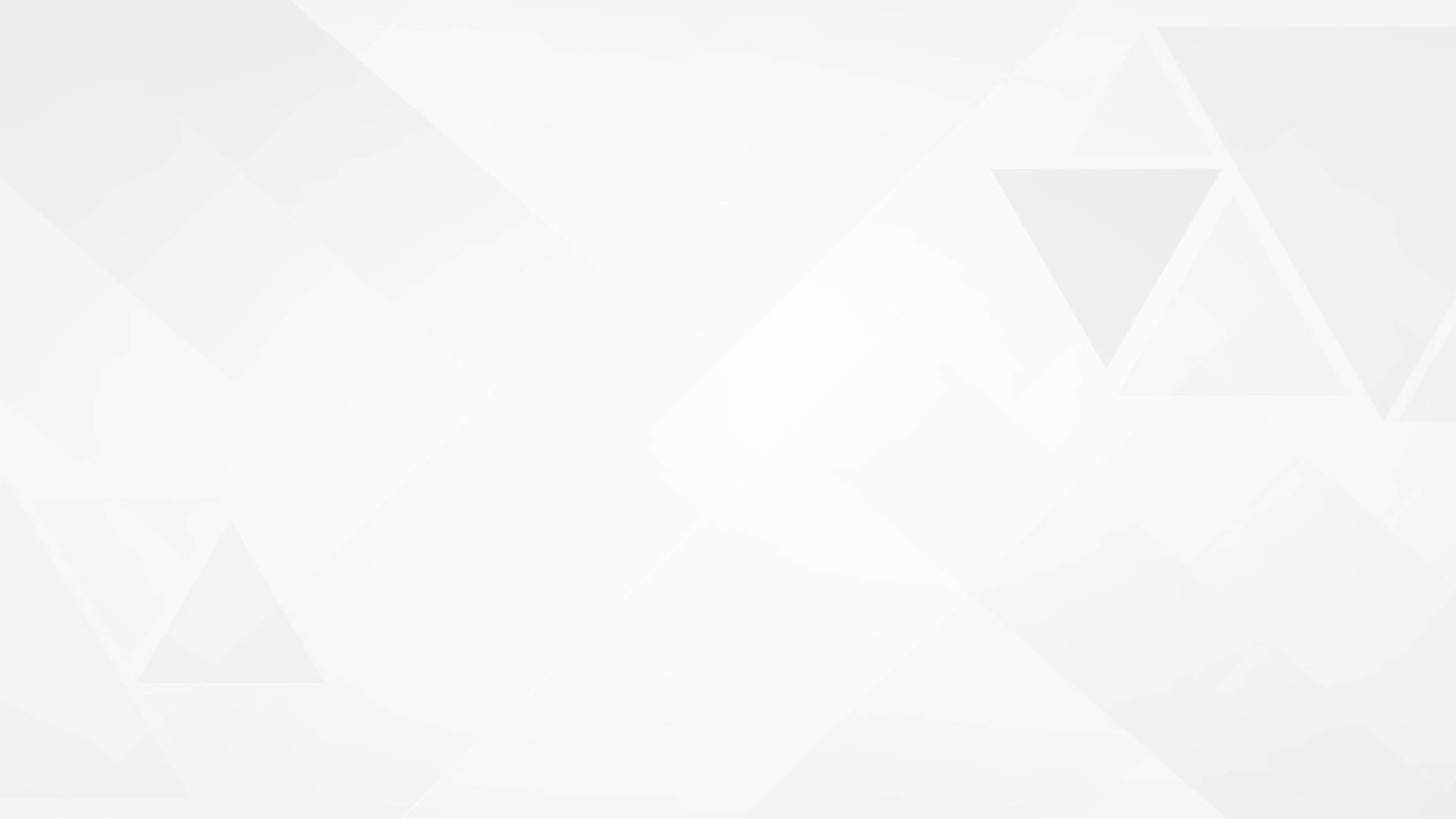 IS	1586 / ISO 6508 Metallic Materials - Rockwell Hardness Test
46
Scale
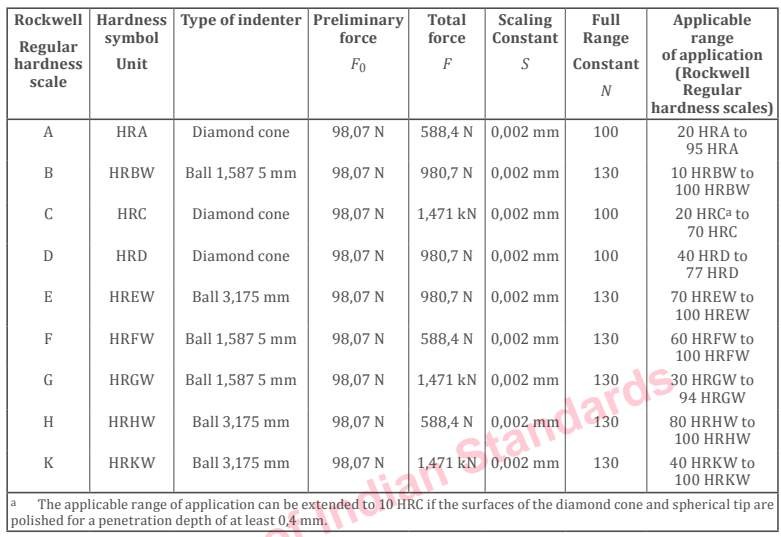 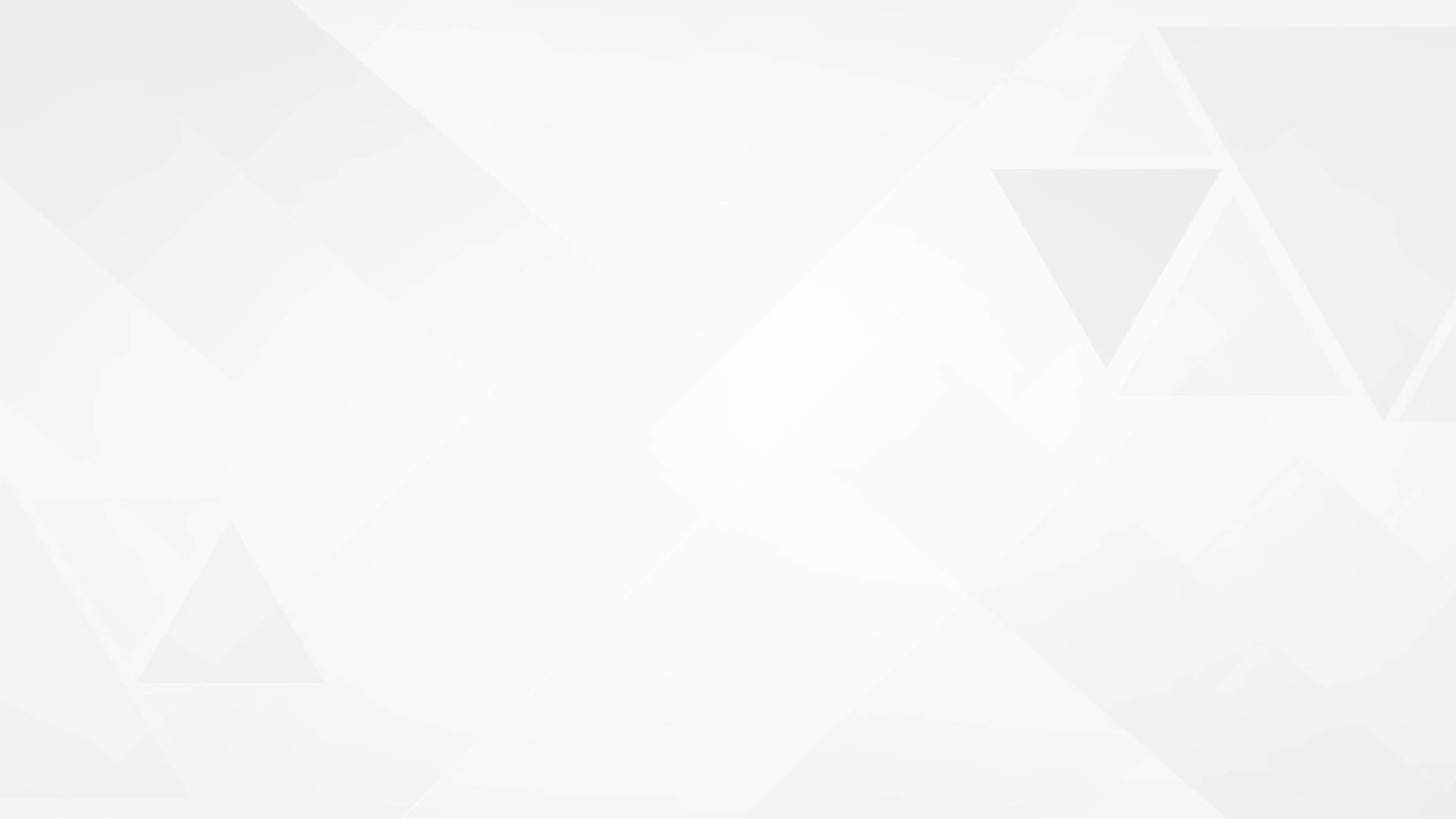 IS	1586 / ISO 6508 Metallic Materials - Rockwell Hardness Test
47
Procedure
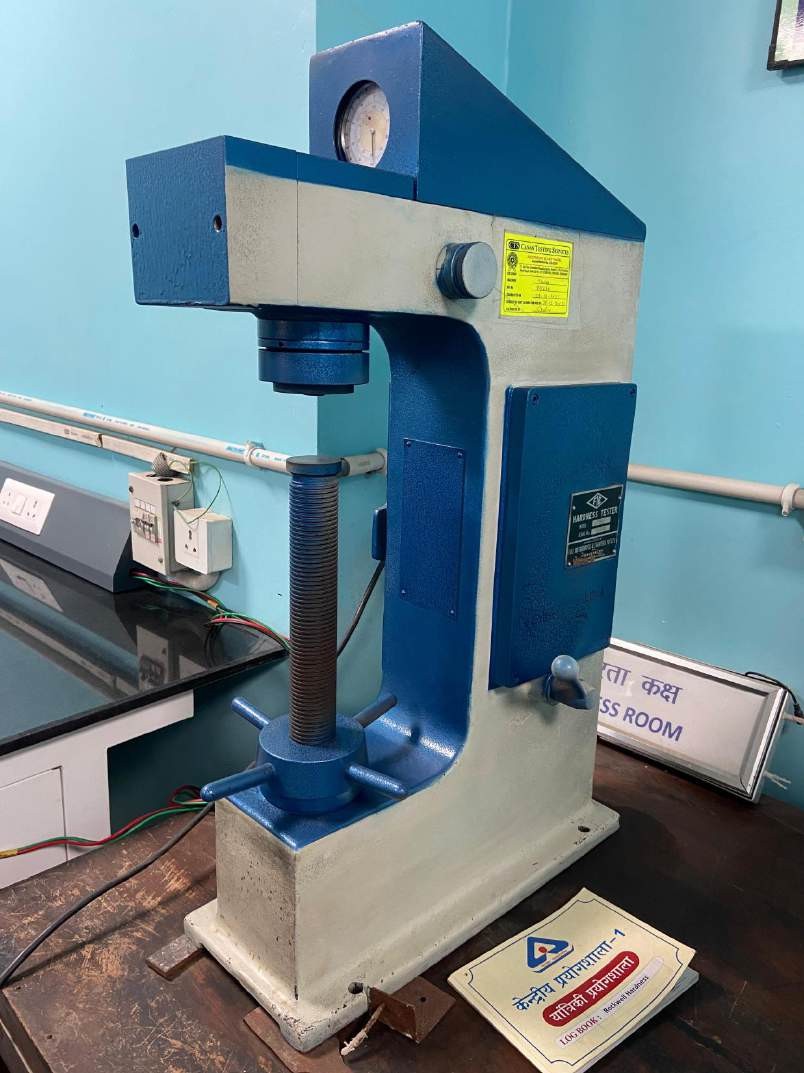 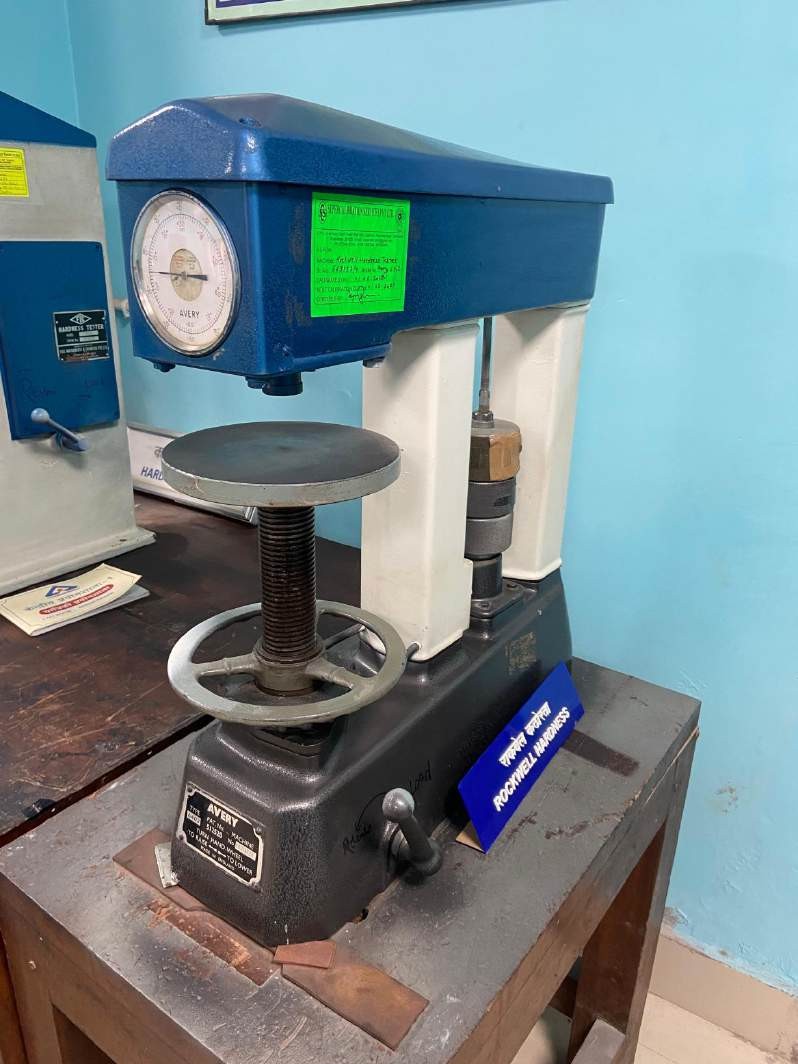 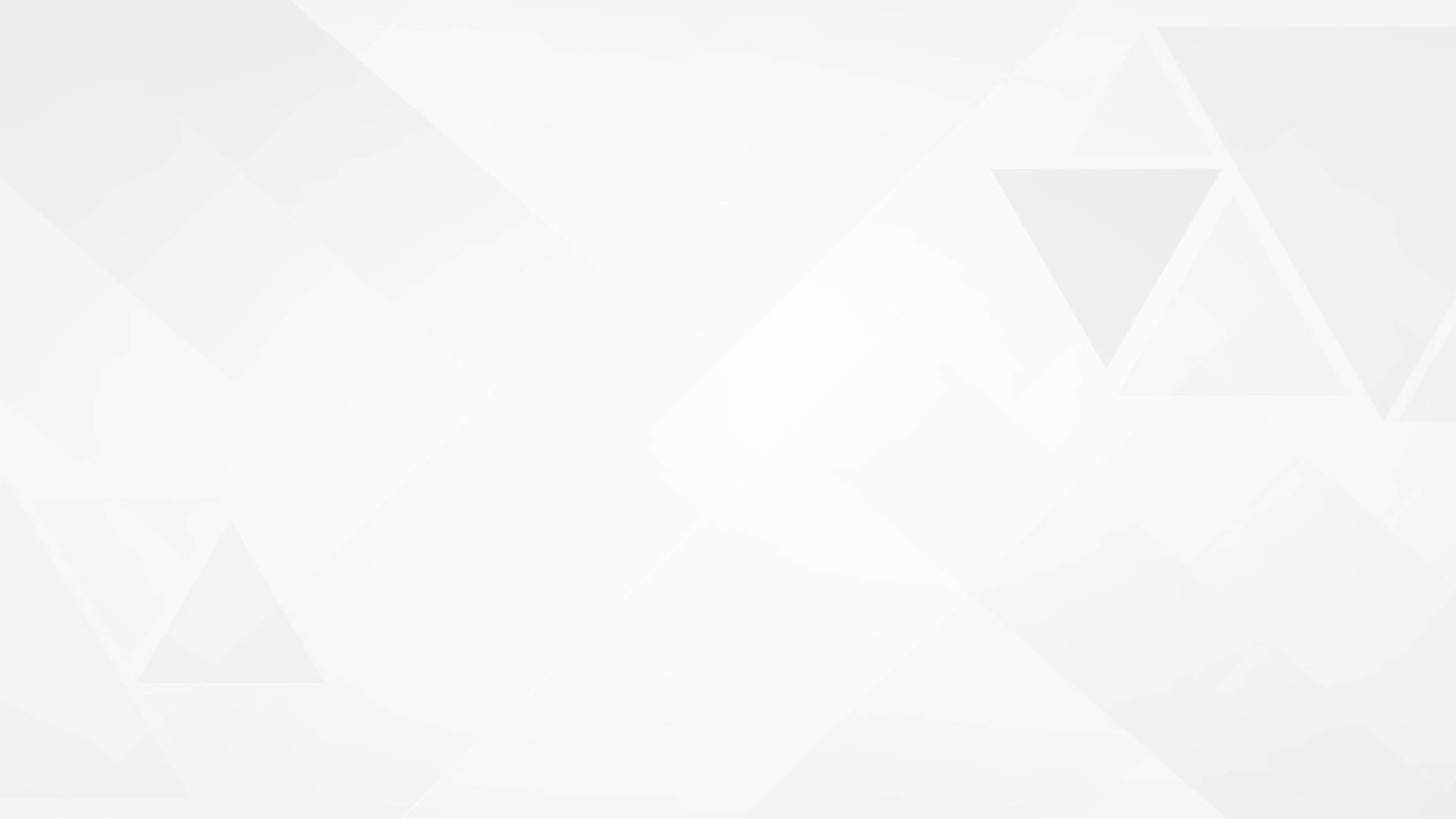 IS	1586 / ISO 6508 Metallic Materials - Rockwell Hardness Test
48
Procedure
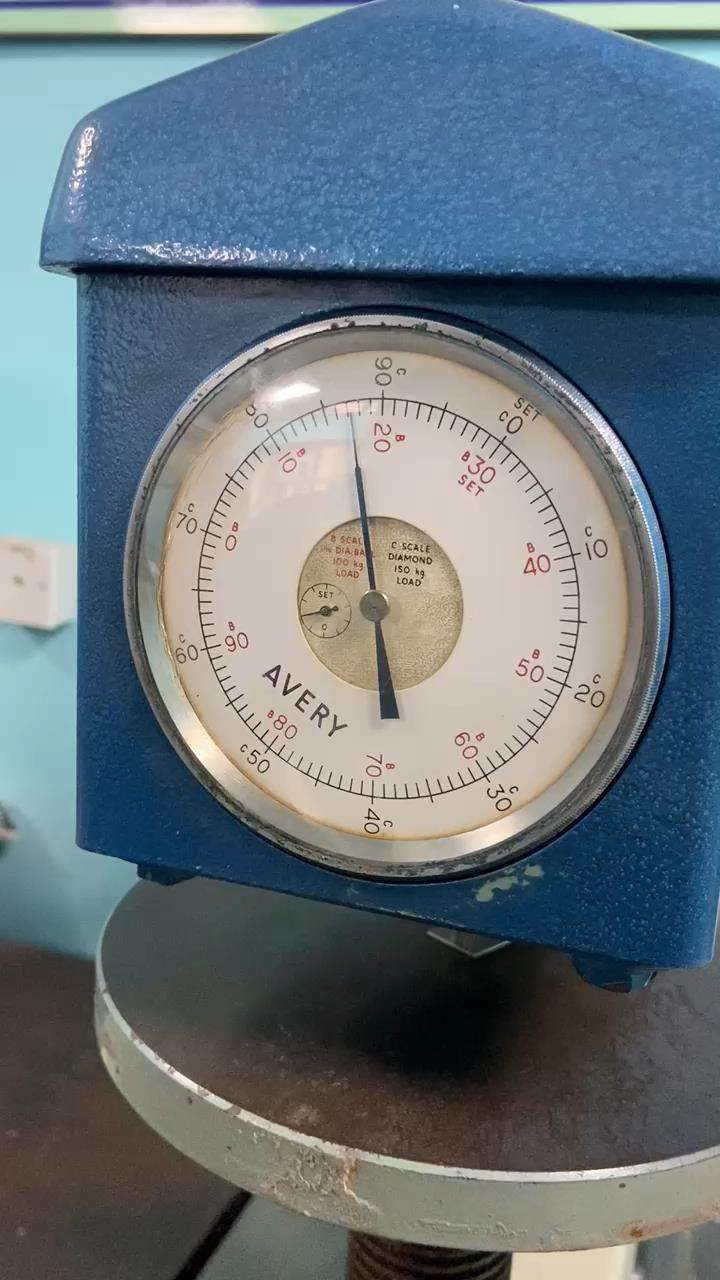 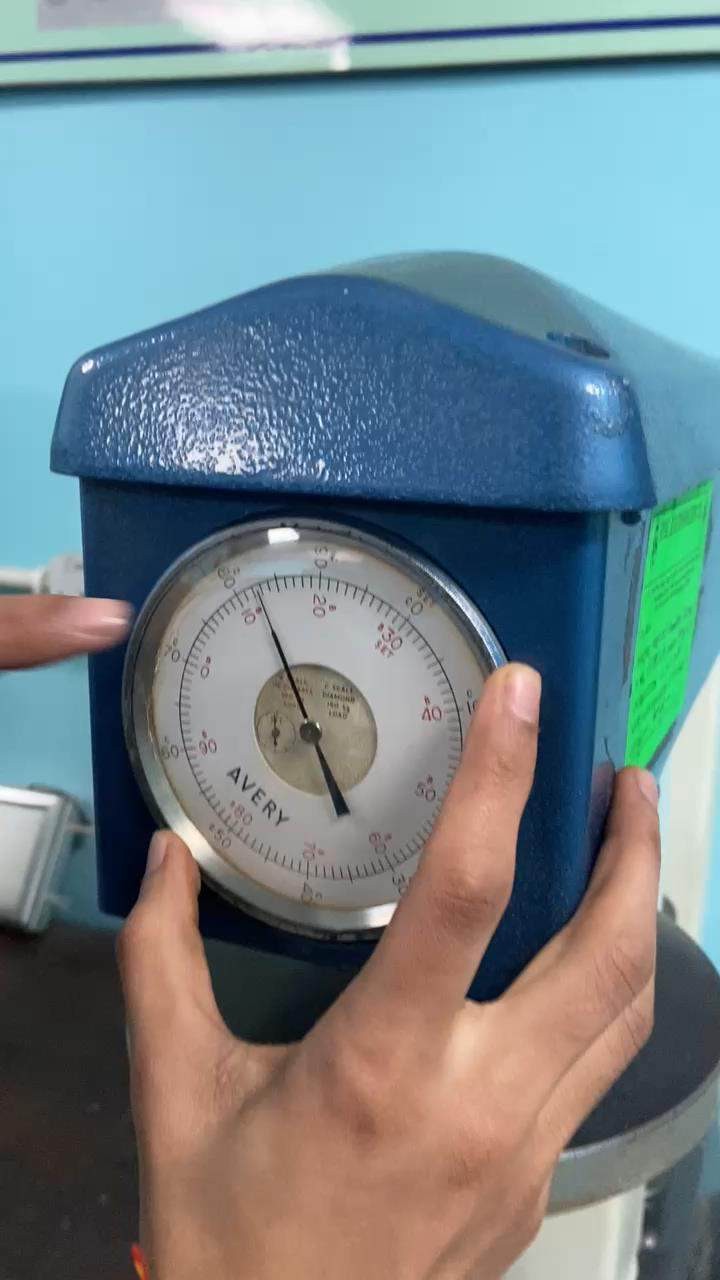 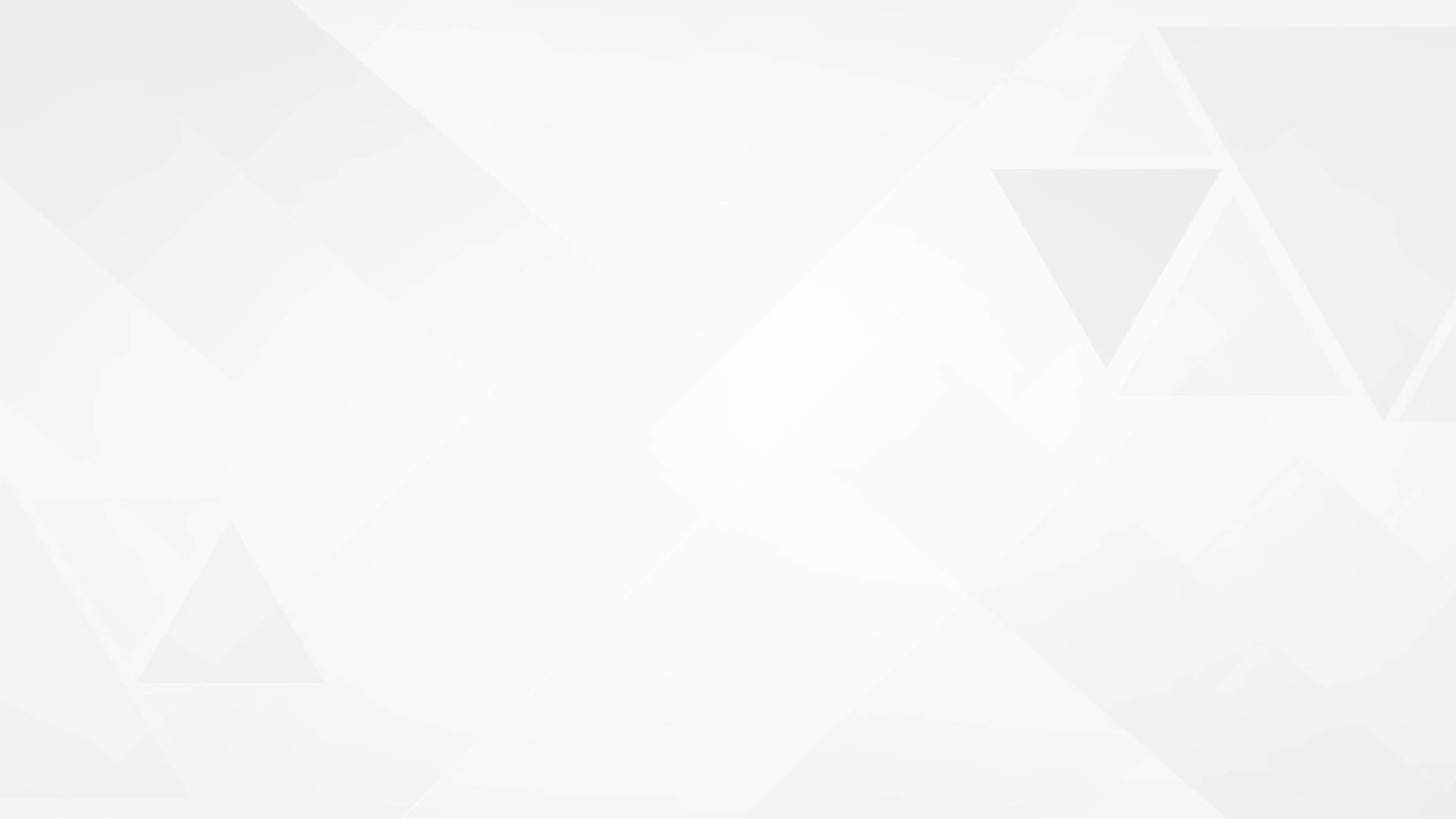 IS	1586 / ISO 6508 Metallic Materials - Rockwell Hardness Test
49
Indenters
Procedure
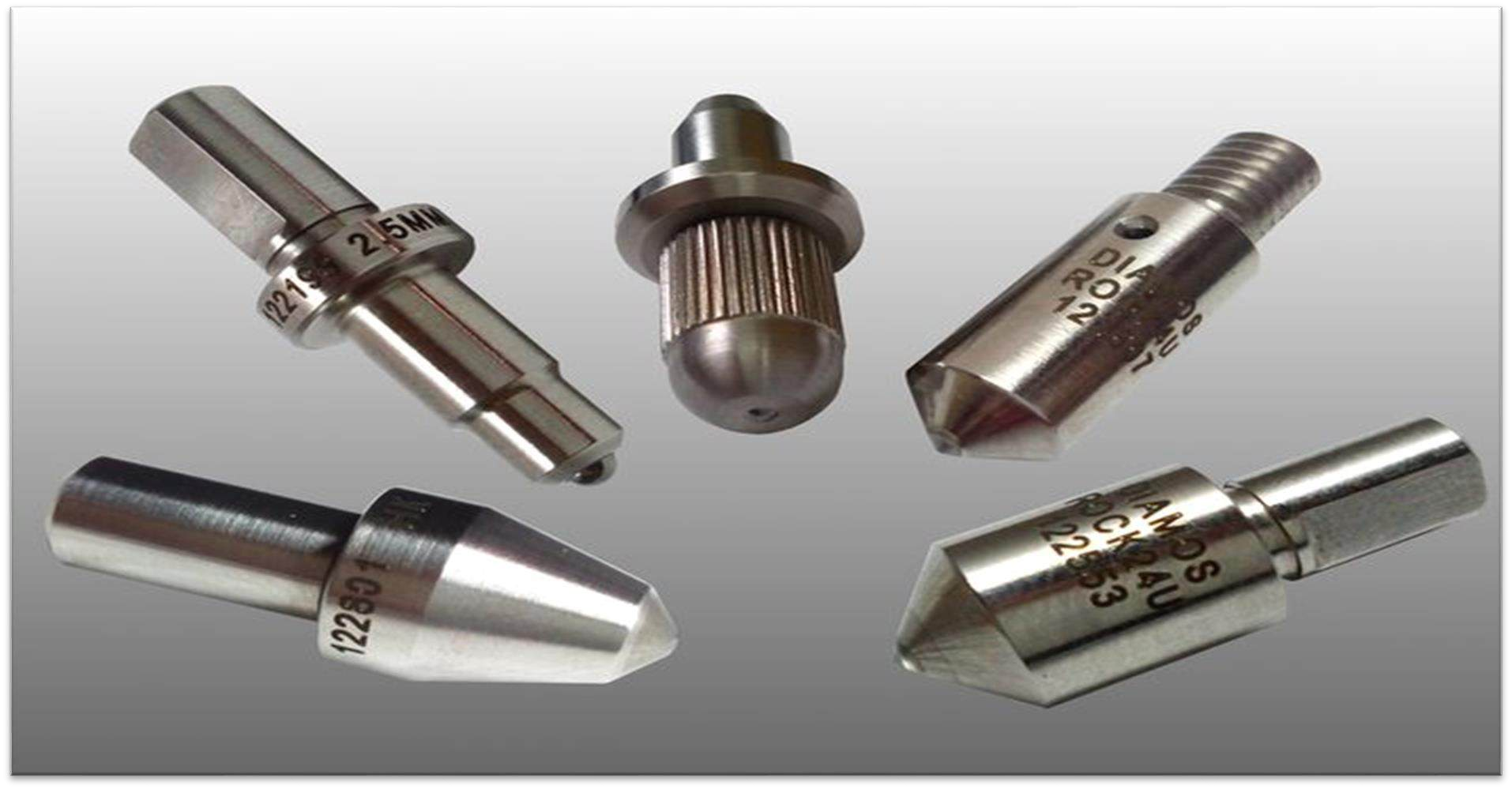 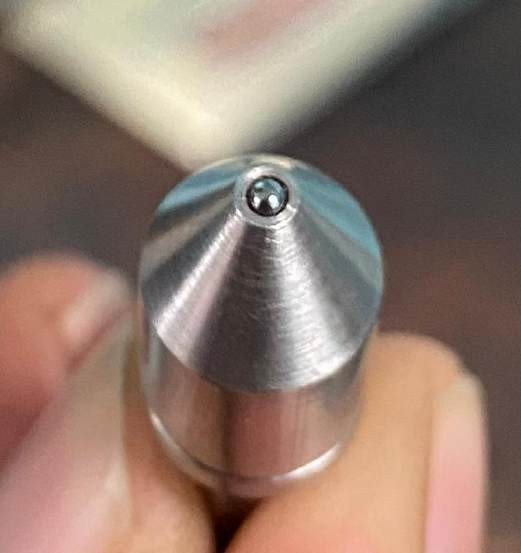 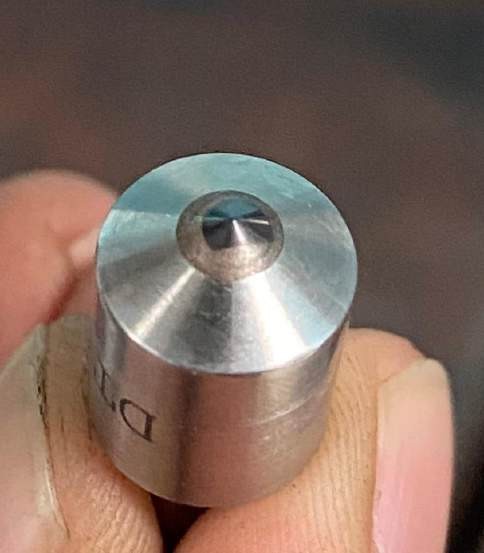 IS	1586 / ISO 6508 Metallic Materials - Rockwell Hardness Test
Can anyone elaborate the following designations
🠜	70 HRC
🠜	80 HRBW
80
Rockwell hardness value
Rockwell Hardness Symbol
HR
B
Rockwell scale symbol
Indication of type of ball used
W= Tungstun Carbide Composite
W
50
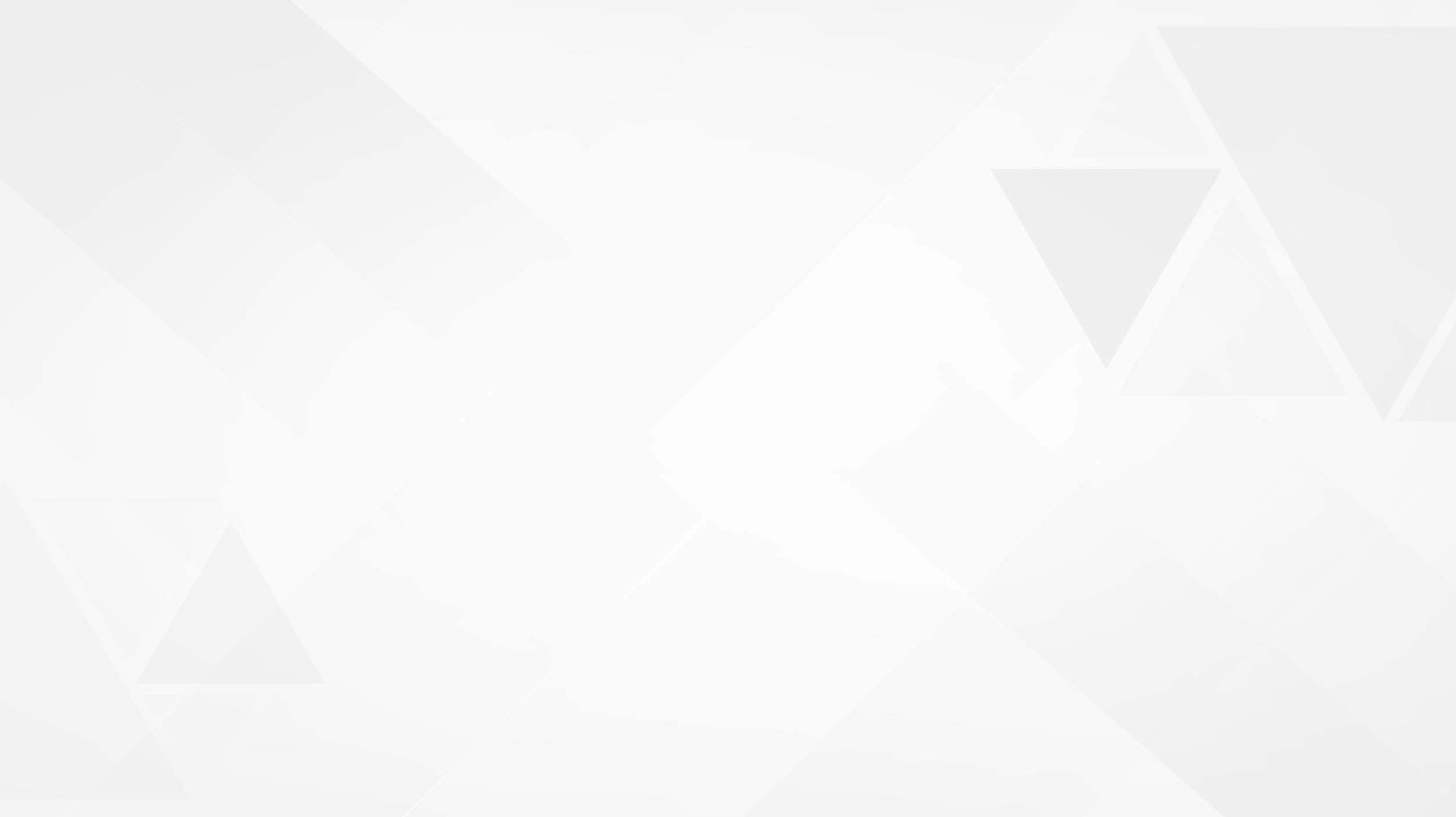 IS	1586 / ISO 6508 Metallic Materials - Rockwell Hardness Test
51
Test Report
Procedure
The laboratory shall record at least the following information and that information shall be included in the test report, unless agreed by the parties concerned:
a reference to this part of IS 1586 / ISO 6508, i.e. IS 1586 Part 1 / ISO 6508-1;
all details necessary for the complete identification of the test piece, including the curvature of the test surface;
the test temperature, if it is not within the limits of 10 °C to 35 °C;
the hardness result in the format defined in 4.2;
all operations not specified in this part of IS 1586 / ISO 6508, or regarded as optional;
details of any occurrence which might have affected the result;
the actual extended total force duration time used, if greater than the 6 s allowed by the tolerances;
the date the test was performed;
if conversion to another hardness scale is also performed, the basis and method of this conversion shall be specified (see IS 4258 / ISO 18265[12]).
IS	1586 / ISO 6508 Metallic Materials - Rockwell Hardness Test
52
Parameters under IS Code (IS 1586)
Parameters without IS Code
🠶	Indenter Variability: Different sizes and types of indenters may be used without standard guidelines.
🠶	Inconsistent Loads: Loads applied may vary and are not standardized.
🠶	Variable Preload: The minor load applied may not be consistent, affecting the baseline.
🠶	Variable Dwell Time: The duration for which the
load is applied may not be consistent.
🠶	Non-standard Calculation: The formula or method for calculating hardness may vary, leading to inconsistent results.
🠶	Indenters and Scales: Specifies the use of different indenters (diamond cone or steel balls) and scales (A, B, C, etc.) for different materials.
🠶	Test Load: Standardized major loads (60, 100, and 150 kgf) depending on the scale being used.
🠶	Preload (Minor Load): Consistently applied minor load (typically 10 kgf) to set the baseline.
🠶	Dwell Time: Specified duration for which the major load is applied to ensure consistent results.
🠶	Calculation of Hardness: The formula for calculating the Rockwell Hardness Number (HR) is standardized.
53
4
IS 6885 / ISO 4545
Metallic Materials —
Knoop Hardness Test
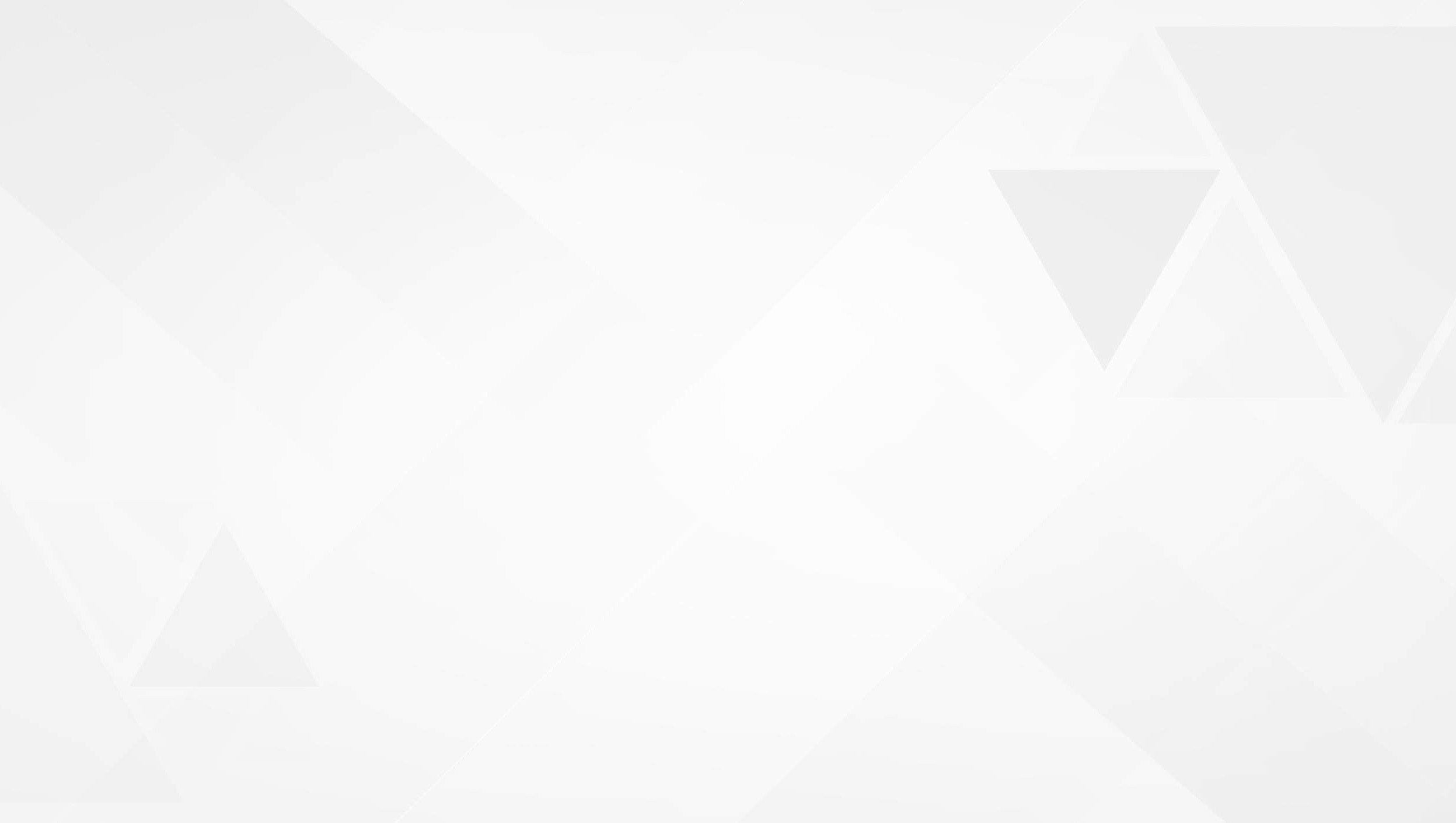 IS 6885/ISO 4545 Metallic Materials — Knoop Hardness Test
54
PARTS & SCOPE
This standard has four parts
Part	2	Verification	and
Part 1 Test method
Part	3	Calibration	of reference blocks
Part	4	Tables	of
Hardness Values
Scope : This document gives a table for the calculation of Knoop hardness values for use
Calibration Machines
of
Testing
Scope	:	This	document
specifies	the	Knoop	hardness
Scope   :   This   document specifies    the    method    of verification  and  calibration  of
test	method		for	metallic materials	for	test	forces	from
Scope : This document specifies the method for the calibration of reference blocks to be used for the indirect verification of Knoop hardness testing machines as specified in IS 6885 Part 2 / ISO 4545-2. The method is applicable only for indentations with long diagonals ≥0,020 mm
0.009  807  N  to  19.613  N.  The
Knoop hardness test is specified
in this document for lengths of indentation   diagonals   ≥0,020
mm.  Using  this  method  to
determine Knoop hardness from smaller  indentations  is  outside the scope of this document as results would suffer from large
in	tests	carried	out	in accordance with IS 6885 Part1
/ ISO 4545-1.
testing	machines	for
determining Knoop hardness for
metallic	materials	in accordance with IS 6885 Part 1 /
ISO 4545-1. A direct method of verification	and	calibration	is
specified	for	the	testing machine,
indenter,	and	the
diagonal	length	measuring
uncertainties
limitations
due	to	the
of	optical
system.  An  indirect  verification method using reference blocks is  specified  for  the  overall checking of the machine.
measurement	and
imperfections in tip geometry.
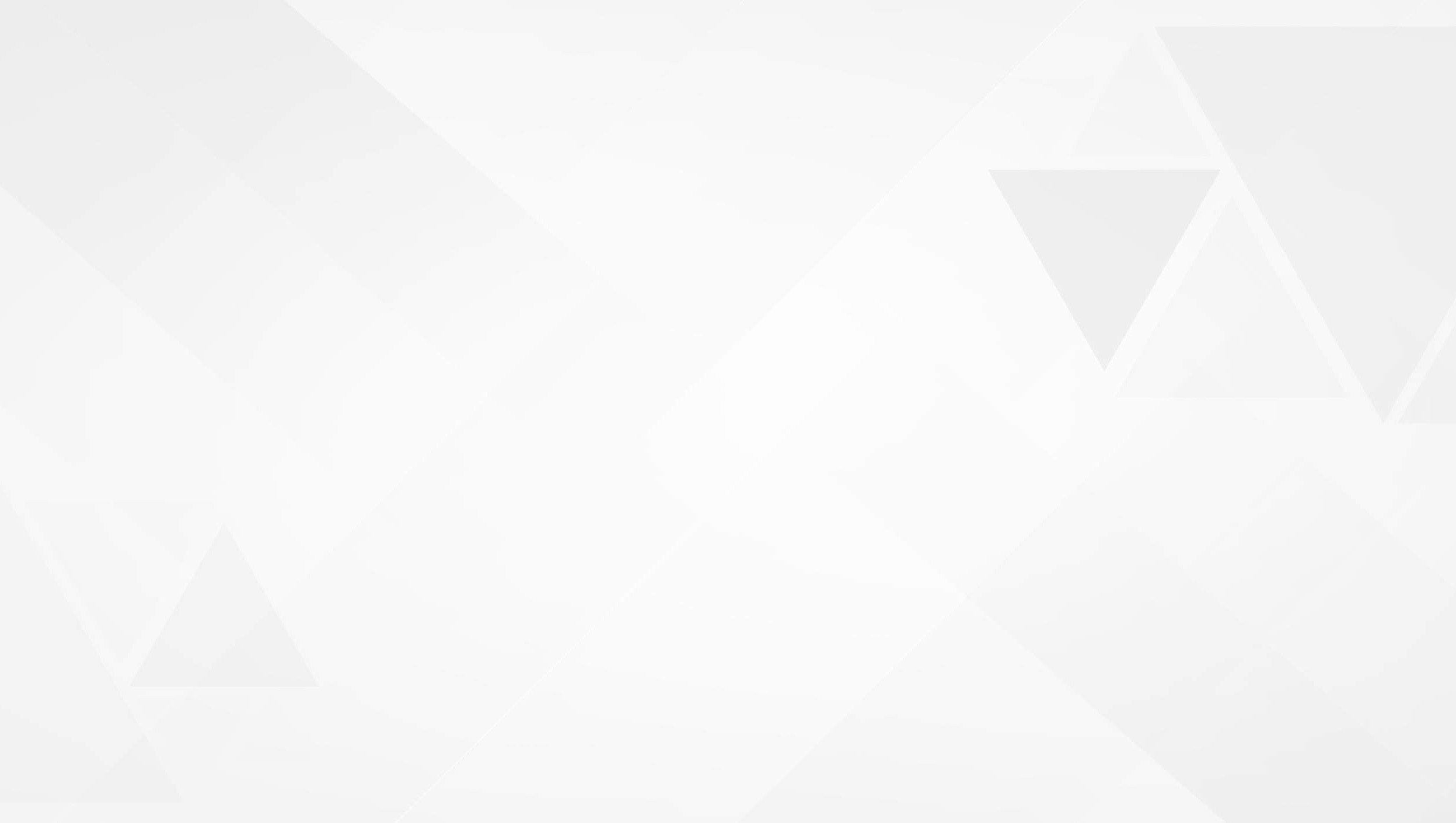 IS 6885/ISO 4545 Metallic Materials — Knoop Hardness Test
55
Principle
A diamond indenter, in the form of a rhombic-based pyramid with angles, α and β, between opposite edges respectively equal to 172.5° and 130° at the vertex, is forced into the surface of a test piece followed by measurement of the long diagonal, d, of the indentation remaining in the surface after removal of the test force, F
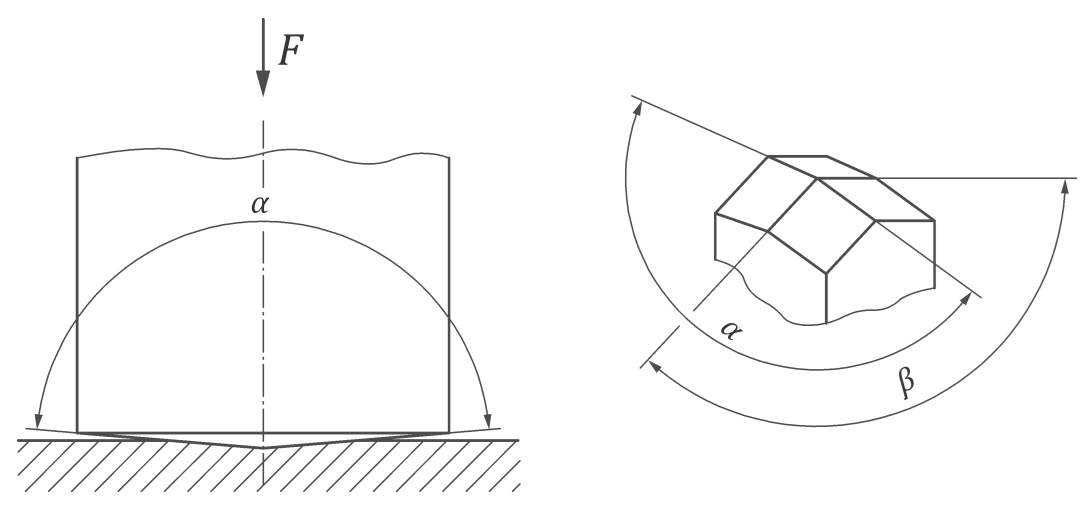 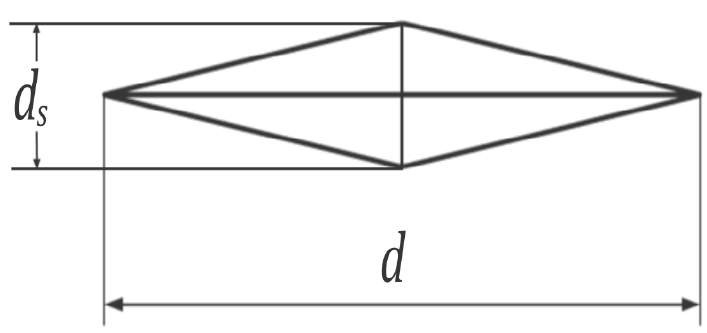 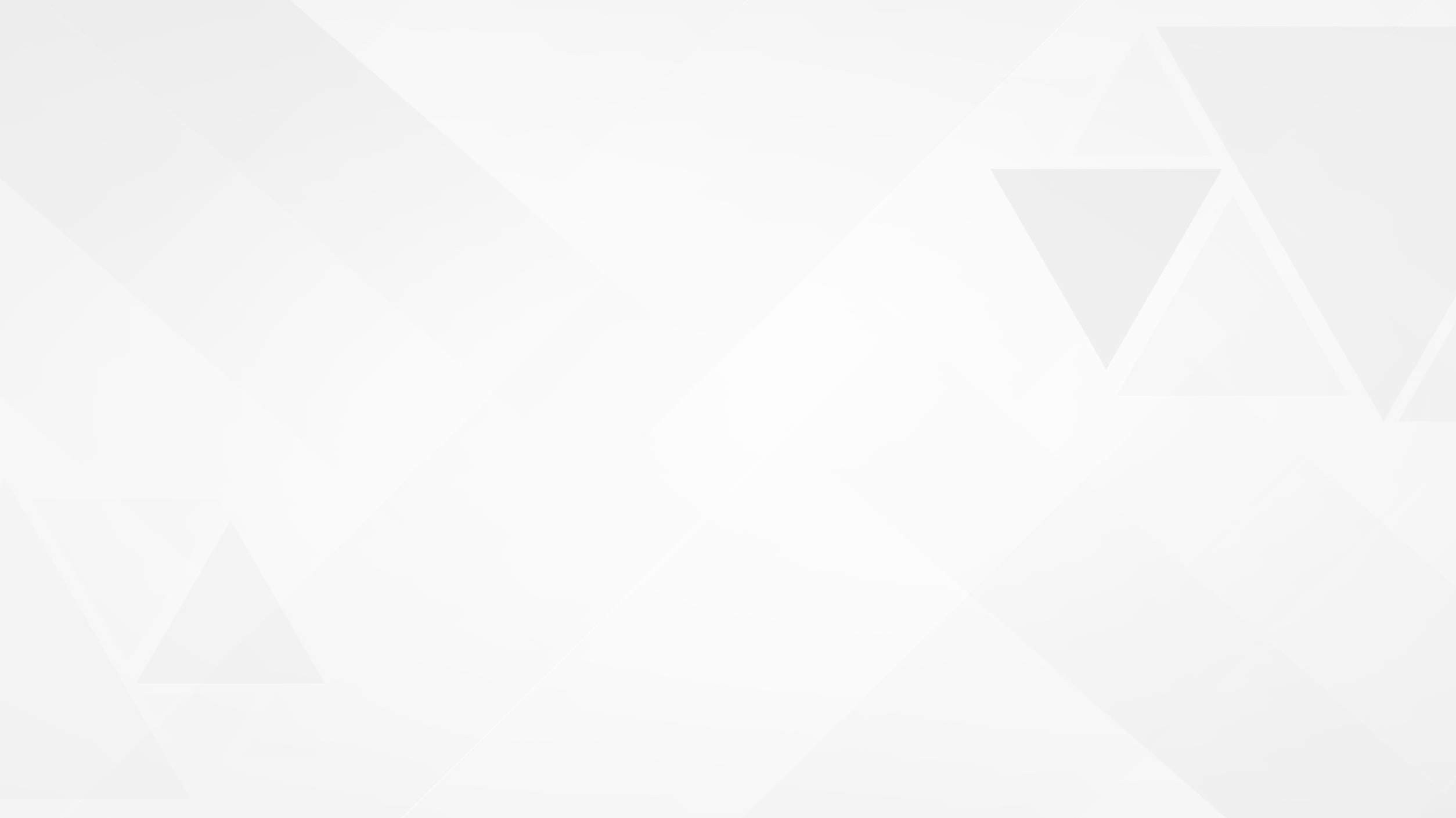 IS 6885/ISO 4545 Metallic Materials — Knoop Hardness Test
56
Test Piece
The thickness of the test piece, or of the layer under test, shall be at least 1/3 times the length of the diagonal length of the
indentation. No deformation shall be visible at the back of the test piece after the test.
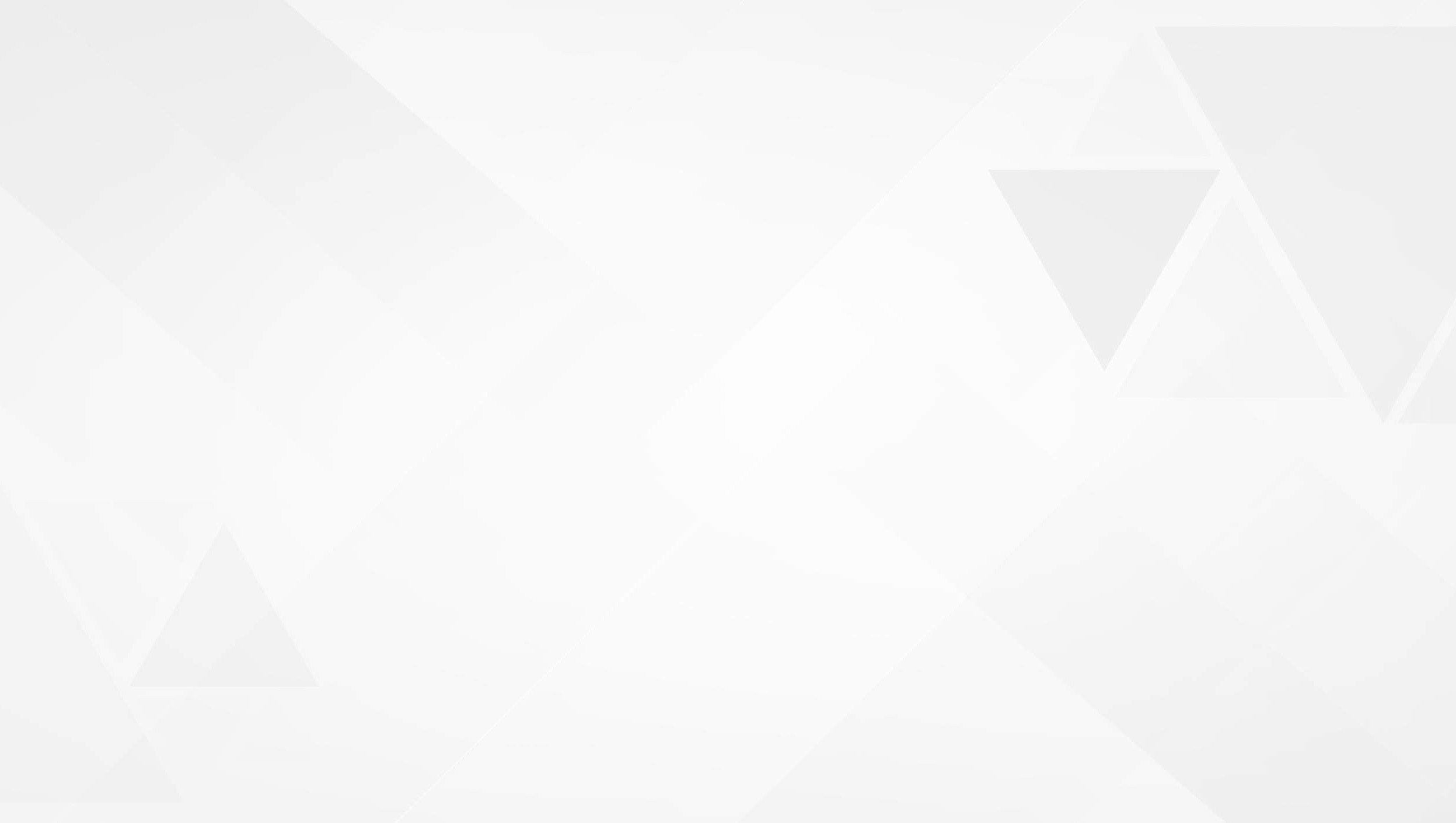 IS 6885/ISO 4545 Metallic Materials — Knoop Hardness Test
57
Procedure
Procedure
Procedure
The	indenter	shall	be	brought	into	contact	with	the	test	surface	and	the	test	force	shall	be	applied	in	a	direction
perpendicular to the surface, without shock, vibration, or overload, until the applied force attains the specified value. The
time from the initial application of the force until the full test force is reached shall be 7+1 s.
−5
The indenter shall contact the test piece at a velocity of ≤ 0.070 mm/s
The duration of the test force shall be 14+1 s, except for tests on materials whose time-dependent properties would make
−4
this an unsuitable range.
The length of the long diagonal shall be measured and used for the calculation of the knop hardness. For all tests, the 	perimeter of the indentation shall be clearly defined in the field of view of the microscope.  Magnifications should be 	selected so that the diagonal can be enlarged to greater than 25 %, but less than 75 % of the maximum possible optical 	field of view.
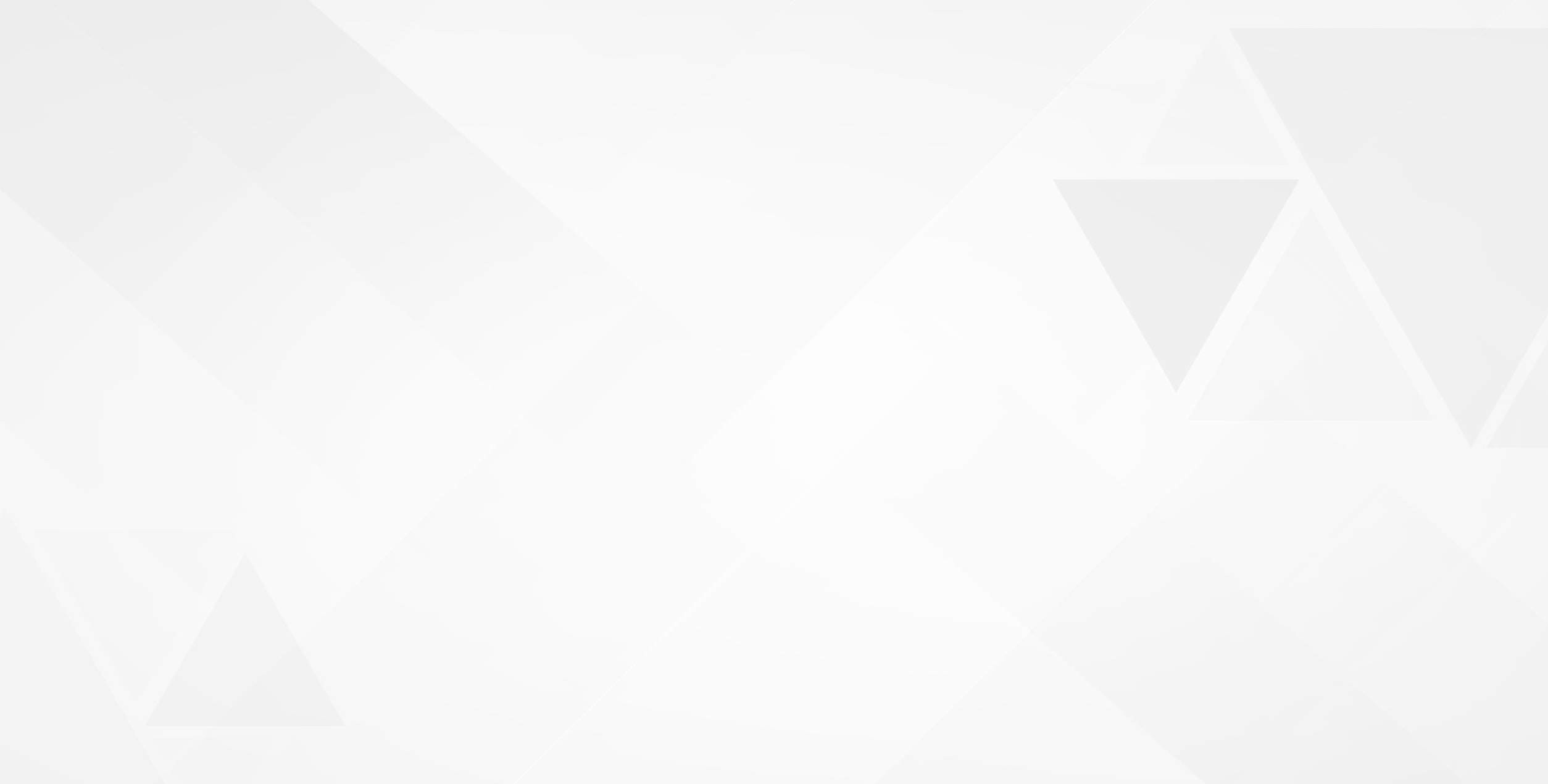 IS 6885/ISO 4545 Metallic Materials — Knoop Hardness Test
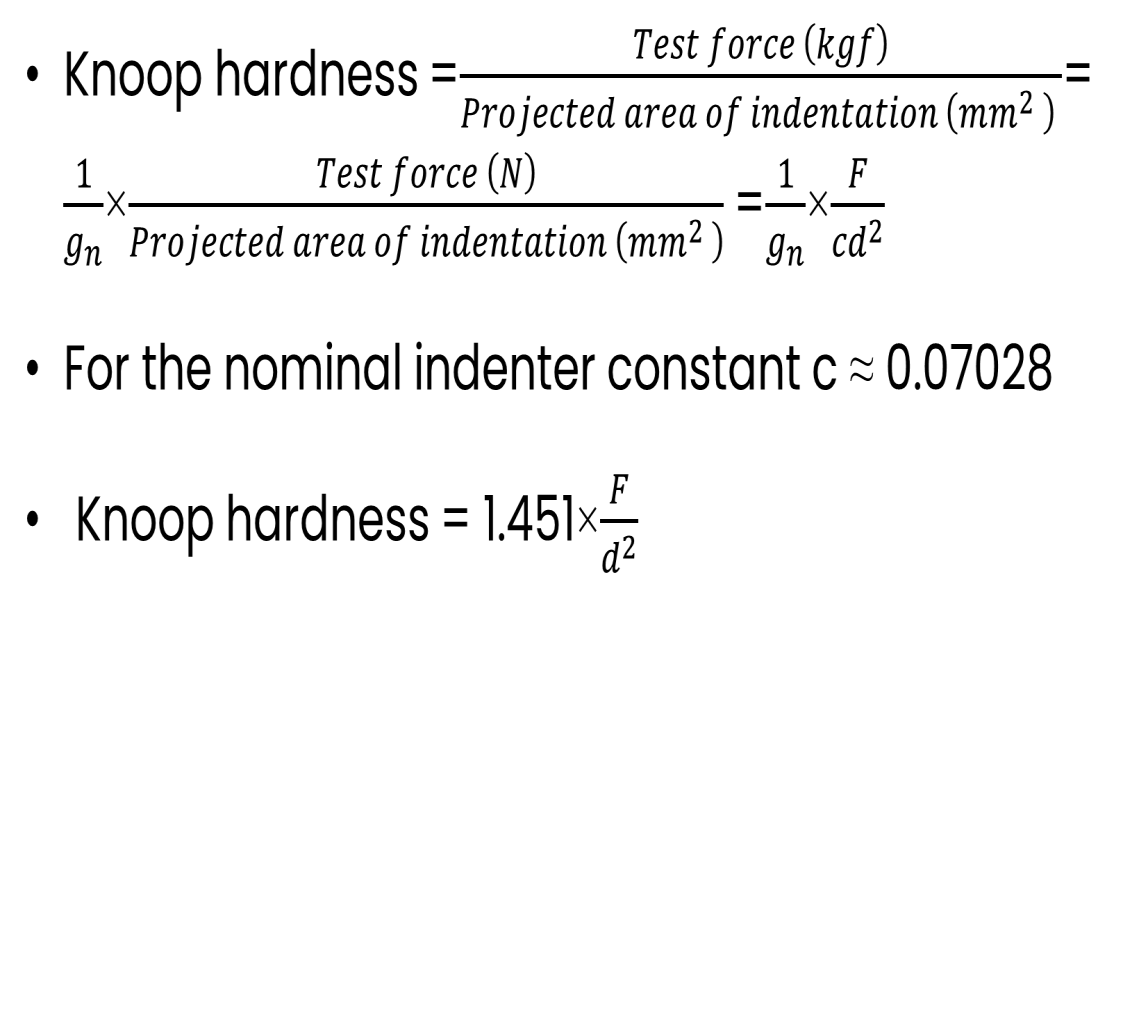 Knoop hardness =	𝑇𝑒𝑠𝑡 𝑓𝑜𝑟𝑐𝑒	𝑘T𝑓	=
𝑃𝑟𝑜W𝑒𝑐𝑡𝑒𝑑 𝑎𝑟𝑒𝑎 𝑜𝑓 𝑖𝑛𝑑𝑒𝑛𝑡𝑎𝑡𝑖𝑜𝑛	𝑚𝑚2
1 ×	= 1 ×	𝐹
𝑇𝑒𝑠𝑡 𝑓𝑜𝑟𝑐𝑒	𝑁
T𝑛	𝑃𝑟𝑜W𝑒𝑐𝑡𝑒𝑑 𝑎𝑟𝑒𝑎 𝑜𝑓 𝑖𝑛𝑑𝑒𝑛𝑡𝑎𝑡𝑖𝑜𝑛	𝑚𝑚2	T𝑛	𝑐𝑑2

For the nominal indenter constant c ≈ 0.07028
Knoop hardness = 1.451× 𝐹
𝑑2
58
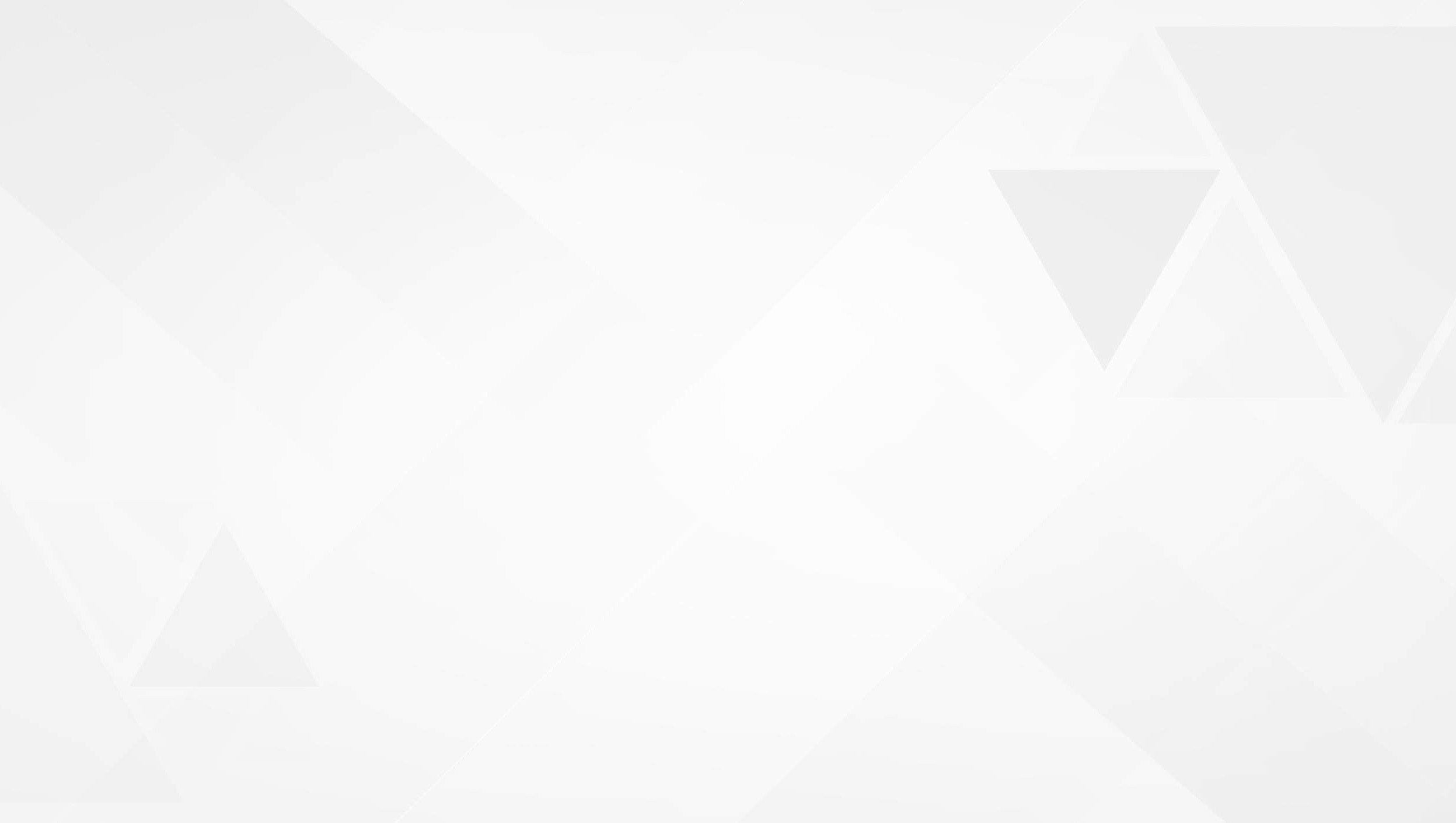 IS 6885/ISO 4545 Metallic Materials — Knoop Hardness Test
59
Procedure
Procedure
Procedure
Minimum distance for knoop indentations
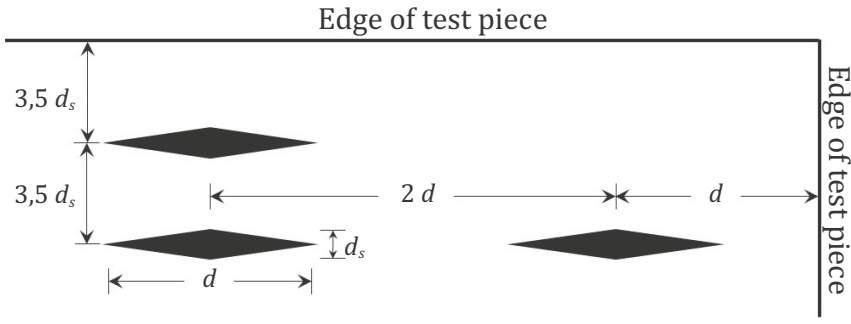 IS 6885/ISO 4545 Metallic Materials — Knoop Hardness Test
Can anyone interpret following designations -
🠜	640 HK 0.1/20
640
Knoop hardness value
Hardness Symbol
HK
0.1
Approximate kgf equivalent value of applied test force	where (0.1 kgf = 0.980 7 N)
20
Duration of test force (20 s) if not within the specified range (10 s to 15 s)
60
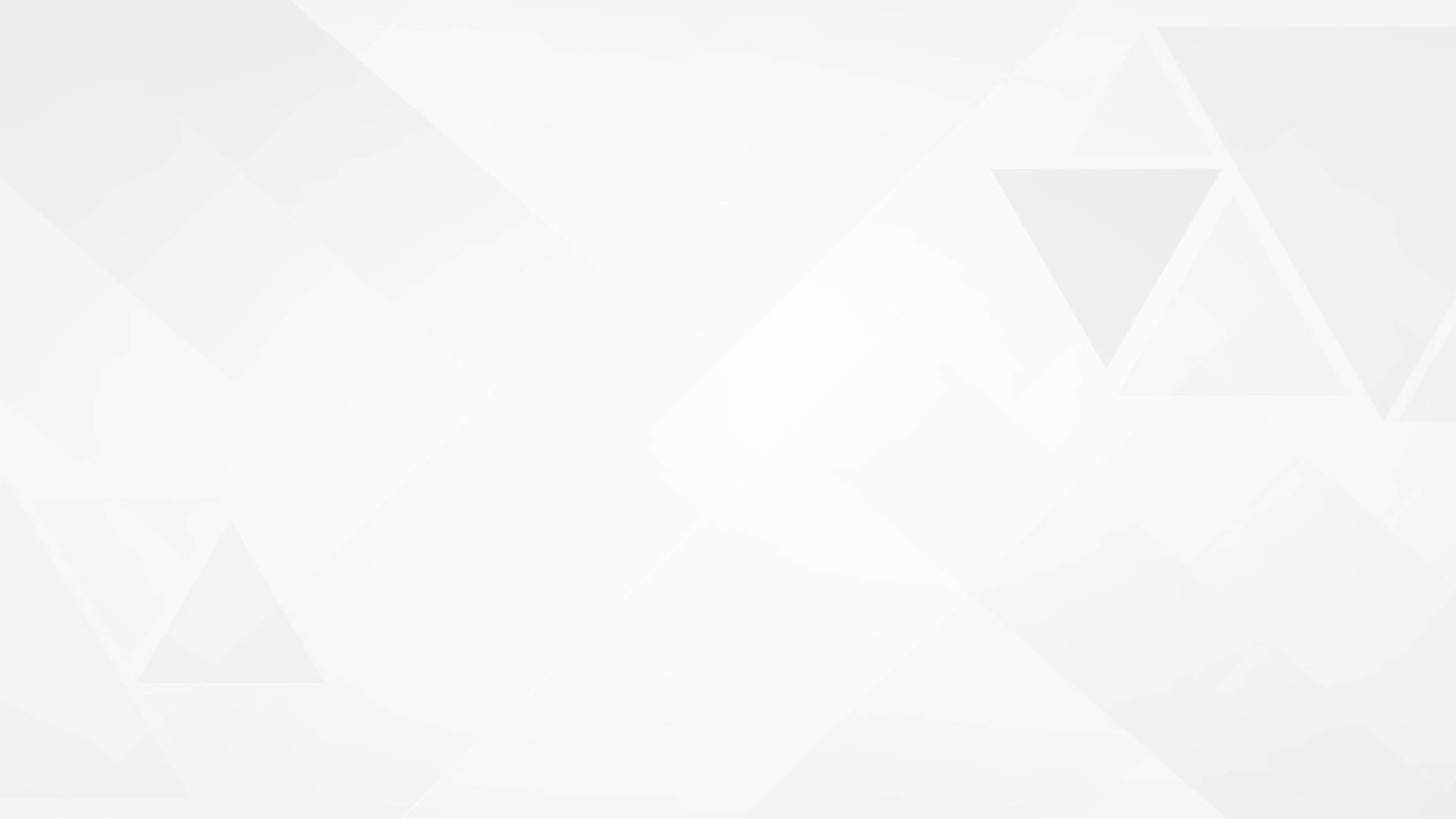 IS 6885/ISO 4545 Metallic Materials — Knoop Hardness Test
61
Test Report
Procedure
Procedure
The test report shall include the following information, unless otherwise agreed by the parties concerned:
a reference to this document, i.e. IS 6885 Part 1 / ISO 4545-1;
all information necessary for identification of the test piece;
the date of the test;
the hardness result obtained in HK, reported in the format defined in 5.2;
all operations not specified in this document, or regarded as optional;
the details of the temperature of the test, if it is outside the ambient range specified in 8.1;
where conversion to another hardness scale is also performed, the basis and method of this conversion any circumstances that affected the results;
IS 6885/ISO 4545 Metallic Materials — Knoop Hardness Test
Specific difference
62
Parameters under IS Code (IS 6885)
Parameters without IS Code
🠶	Indenter Variability: Different shapes and sizes of indenters
may be used without standard guidelines.
🠶	Inconsistent	Loads:	Loads	applied	may	vary	and	are	not standardized.
🠶	Variable	Dwell	Time:	The	duration	for	which	the	load	is applied may not be consistent.
🠶	Non-standard Measurement: The method for measuring the indentation may vary, leading to inconsistent results.
🠶	Non-standard	Calculation:	The	formula	or	method	for calculating hardness may vary, leading to inconsistent results.
🠶	Indenter	Specifications:	The	diamond	indenter	has	a
specified elongated pyramidal shape with defined dimensions.
🠶	Test	Load:	Standardized	loads	(e.g.,	25,	50,	100	grams) depending on the material being tested.
🠶	Dwell Time: Specified duration for which the load is applied (e.g., 10-15 seconds).
🠶	Measurement:	The	length	of	the	long	diagonal	of	the indentation is measured precisely using a microscope.
🠶	Calculation	of	Hardness:	The	Knoop	Hardness	Number (KHN) is calculated using a standardized formula:
𝐾𝐻𝑁=𝐹/𝐿2𝐶
where F is the applied load in kilograms-force,  L is the measured length of the long diagonal of the indentation in millimeters, and C is a constant that depends on the indenter geometry.
63
5
IS 1501 / ISO 6507
Metallic Materials —
Vickers Hardness Test
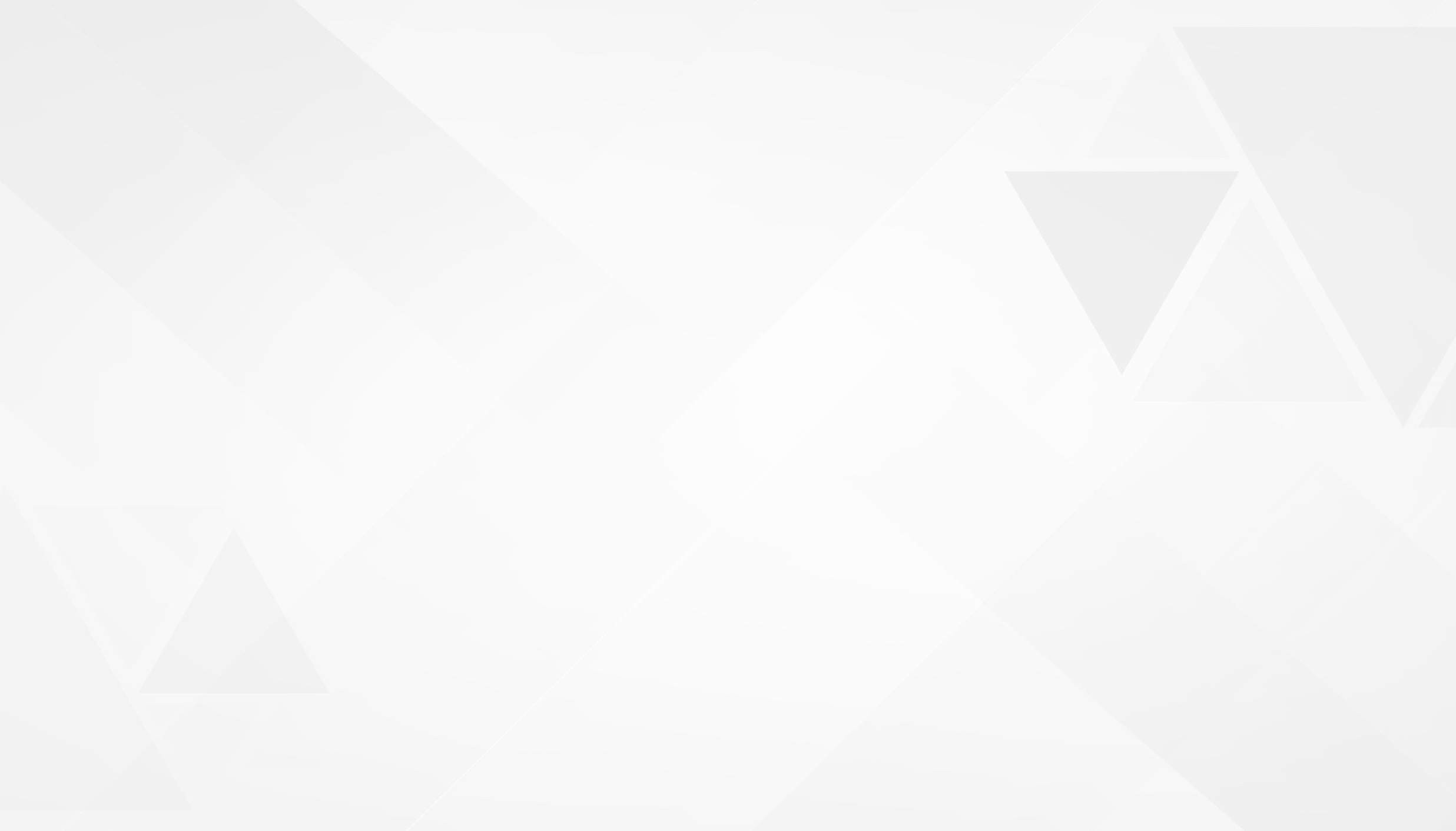 IS 1501 / ISO 6507 Metallic Materials — Vickers Hardness Test
64
PARTS & SCOPE
This standard has four parts
Part 2 Verification and Calibration of Testing Machines
Part	3	Calibration	of
reference blocks
Part 1 Test method
Scope	:	This	document
Part	4	Tables	of Hardness Values
Scope	:	This	document specifies the method for
Scope : This document gives  a  table  for  the calculation  of  Knoop
specifies	the
Vickers hardness	test	method
Scope	:	This	document
specifies	the	method	of
the	calibration	of
verification  and  calibration  of
for	the	three	different
hardness	values	for
testing	machines	for
reference	blocks	to	be
ranges	of	test	force	for
determining	Knoop	hardness
use in tests carried out
used	for	the	indirect verification		of		Knoop
metallic	materials
for	metallic	materials	in
in	accordance	with	IS 6885 Part 1 / ISO 4545-1
knoop hardness test
accordance with IS 6885 Part 1
including	hard	metals
hardness	testing
/ ISO 4545-1. A direct method of verification and calibration is  specified  for  the  testing machine,  indenter,  and  the diagonal   length   measuring system. An indirect verification
and	other	cemented
machines as specified in
carbides.
IS	6885	Part	2	/	ISO
4545-2.	The	method	is
applicable	only	for
indentations	with	long
method	using	reference
diagonals ≥0.020 mm
blocks	is	specified	for	the
overall	checking	of	the machine.
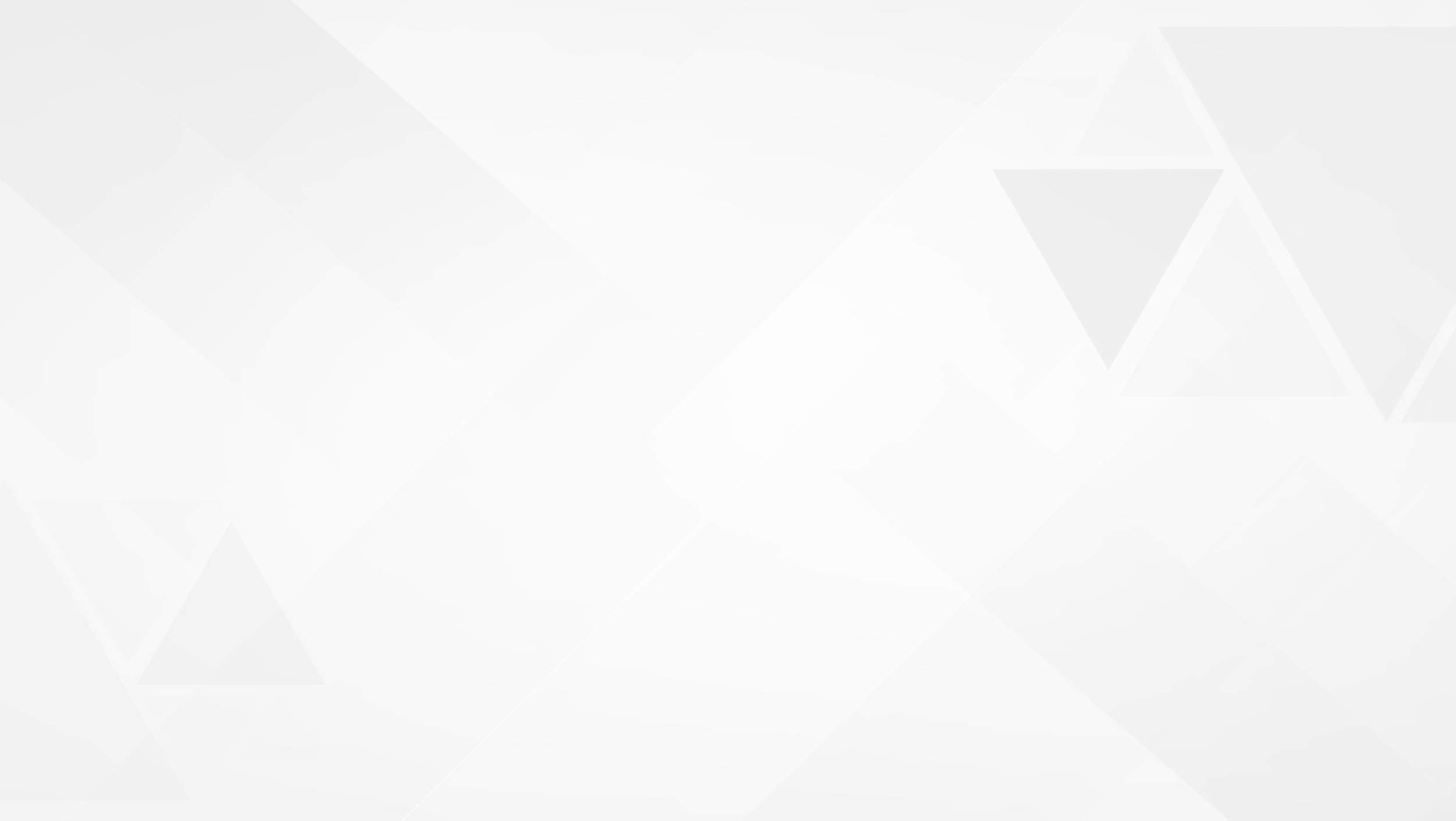 IS 1501 / ISO 6507 Metallic Materials — Vickers Hardness Test
65
Principle
A diamond indenter, in the form of a right pyramid with a square base and with a specified angle between  opposite  faces  at  the  vertex,  is  forced  into  the  surface  of  a  test  piece  followed  by measurement of the diagonal length of the indentation left in the surface after removal of the test force, F

	The Vickers hardness is proportional to the quotient obtained by dividing the test force by the area of the slaped surface of indentation, which is assumed to be a right pyramid with a square base and having at the vertex the same angle as the indenter.
Geometry of indenter, The measured angles between  the opposite faces at the vertex of the diamond pyramid shall be within the range 136° ± 0.5° (a = 136° ± 0.5°)
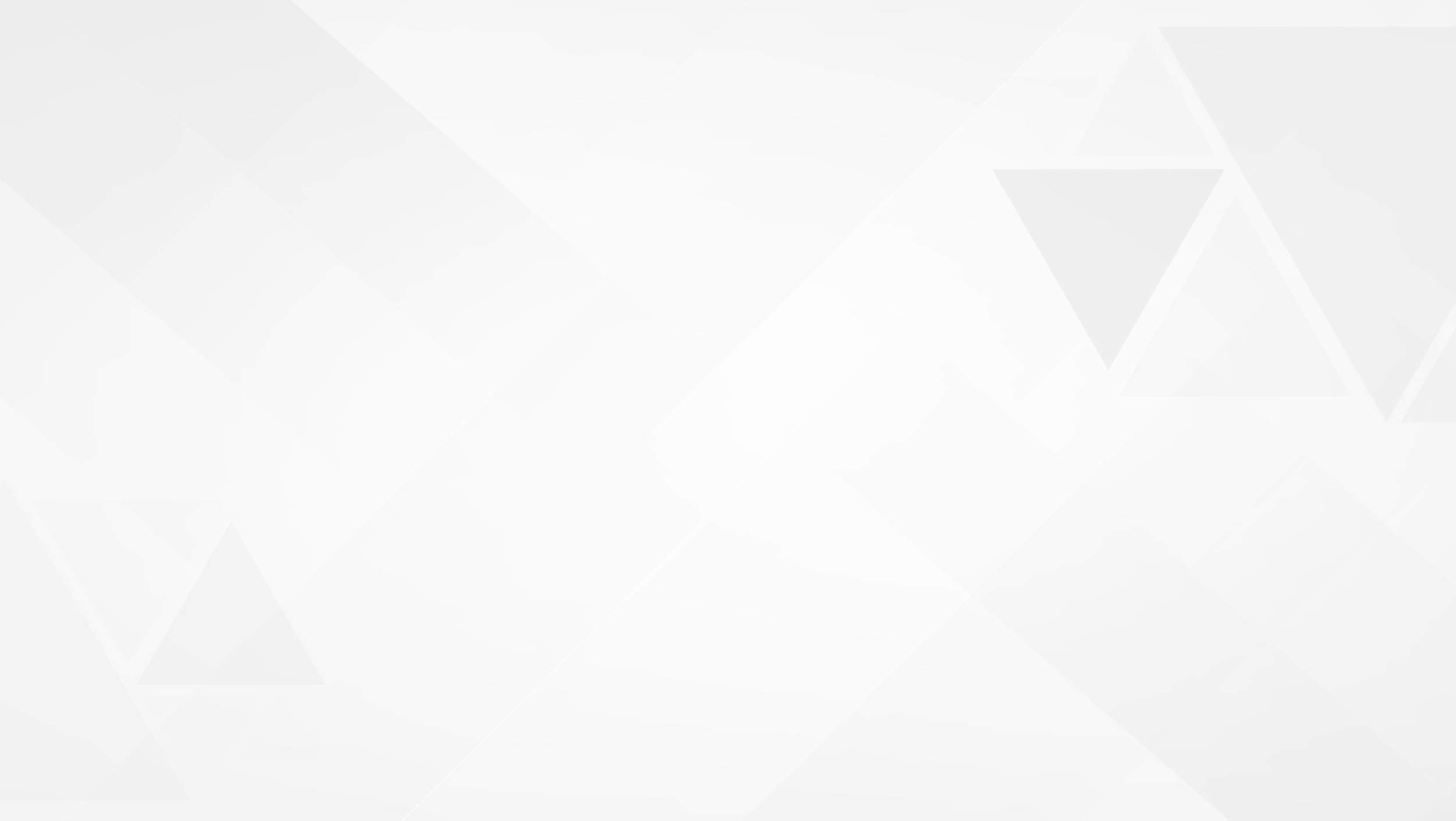 IS 1501 / ISO 6507 Metallic Materials — Vickers Hardness Test
66
Principle
Minimum distance between adjacent indentations
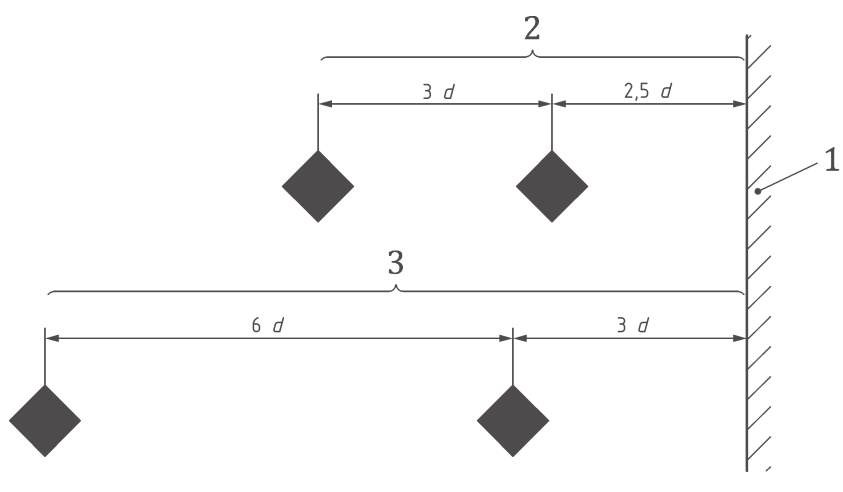 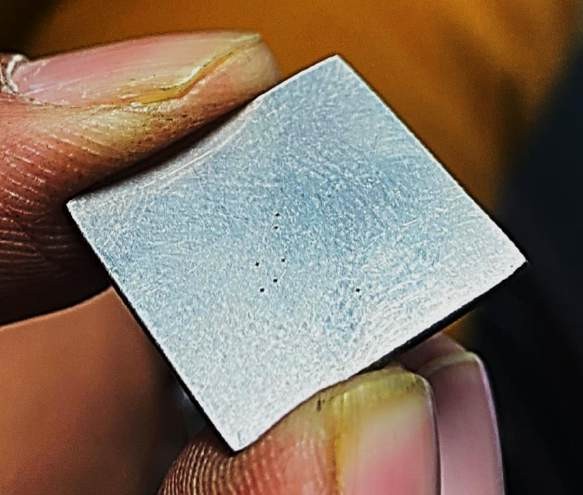 IS 1501 / ISO 6507 Metallic Materials — Vickers Hardness Test
67
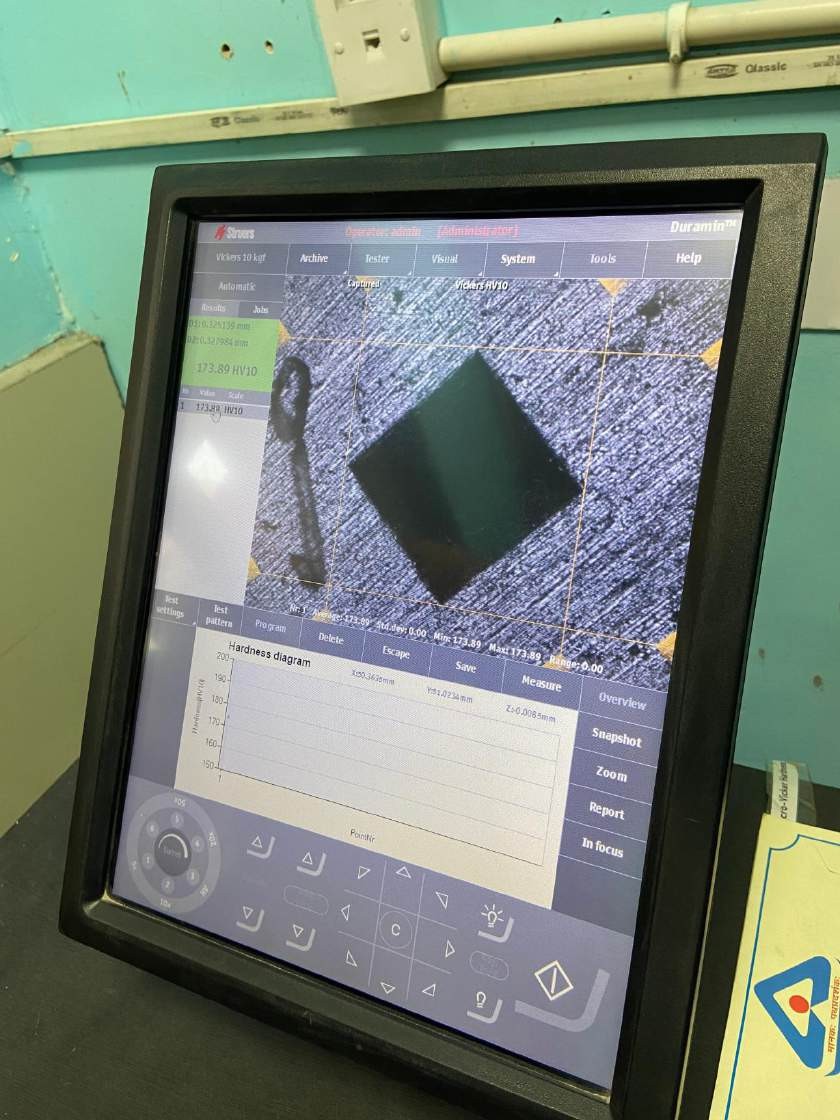 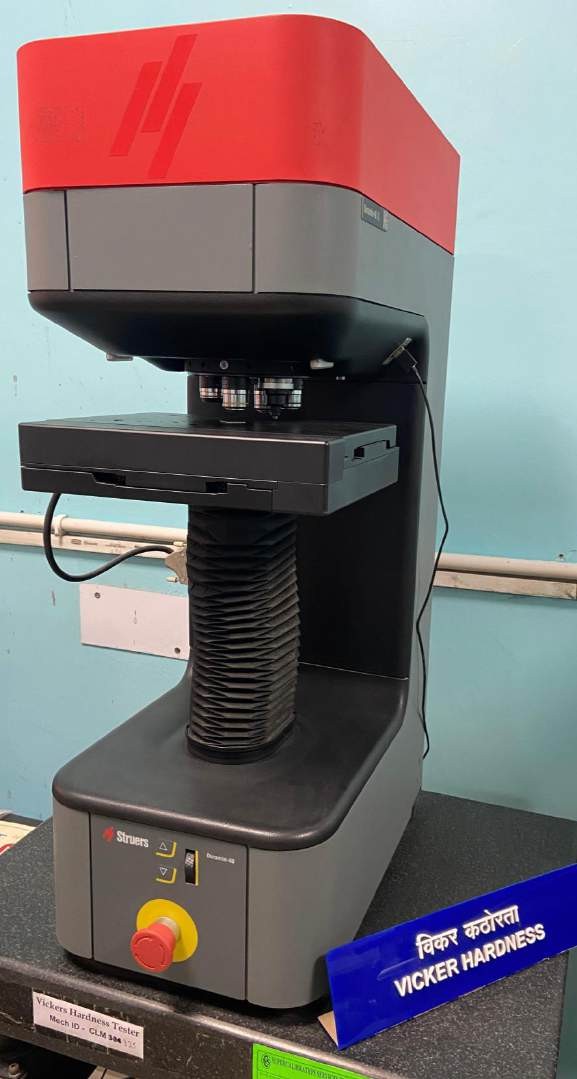 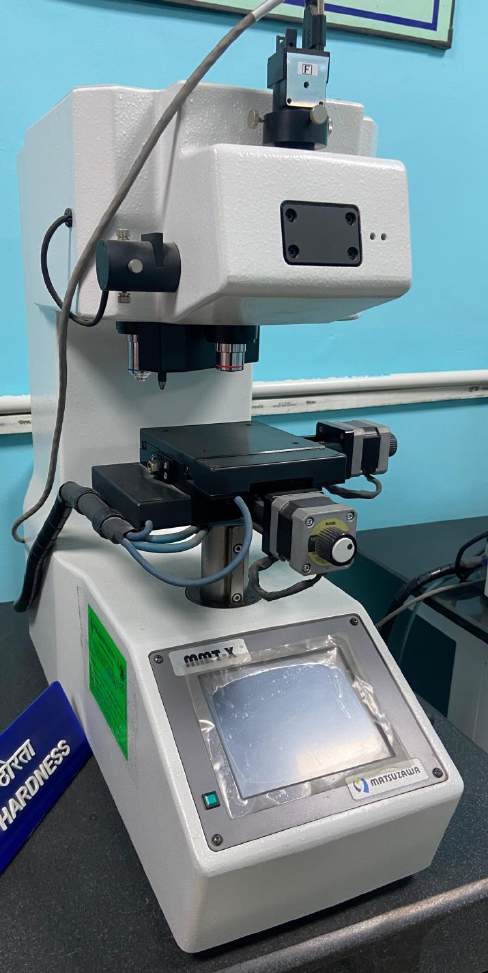 IS 1501 / ISO 6507 Metallic Materials — Vickers Hardness Test
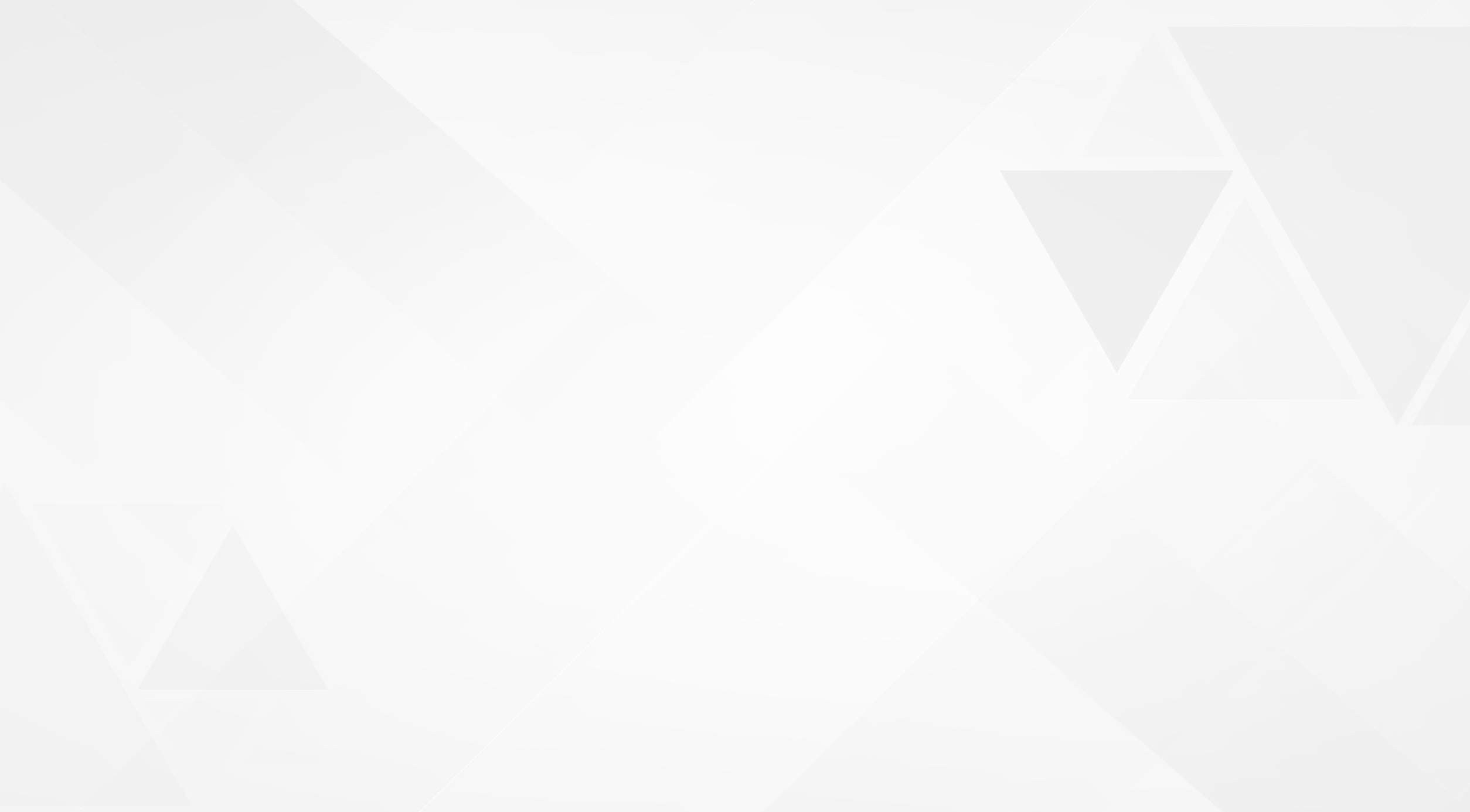 68
Procedure
The indenter shall be brought into contact with the test surface and the test force shall be applied in a direction perpendicular to the surface, without shock, vibration or overload until the applied force attains the specified value. The time from the initial application of the force until the full test force is reached
shall be 7+1 s
−5
For the Vickers hardness range and low-force Vickers hardness range and low-force Vickers hardness range tests, the indenter shall contact the test piece at a velocity of ≤ 0.2 mm/s. For micro-hardness tests, the indenter shall contact the test piece at a velocity of ≤ 0.070 mm/s
The duration of the test force shall be 14+1 , except for test on materials whose time-dependent
−4.
properties would make this an unsuitable range.
Calculation
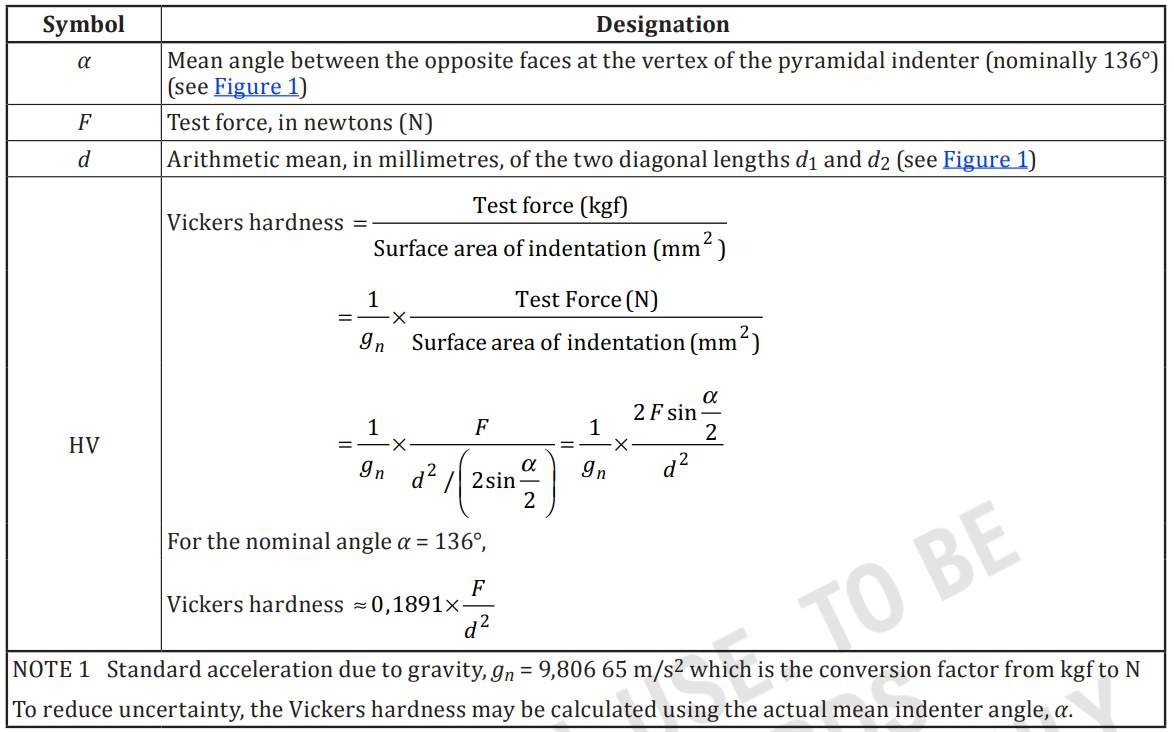 69
IS 1501 / ISO 6507 Metallic Materials — Vickers Hardness Test
Can anyone interpret following designations -
🠜	640 HV 30/20
640
Vickers hardness value
HV
Hardness Symbol
30
Approximate kgf equivalent value of applied test force where
20
Duration of test force (20 s) if not within the specified range (10 s to 15 s)
70
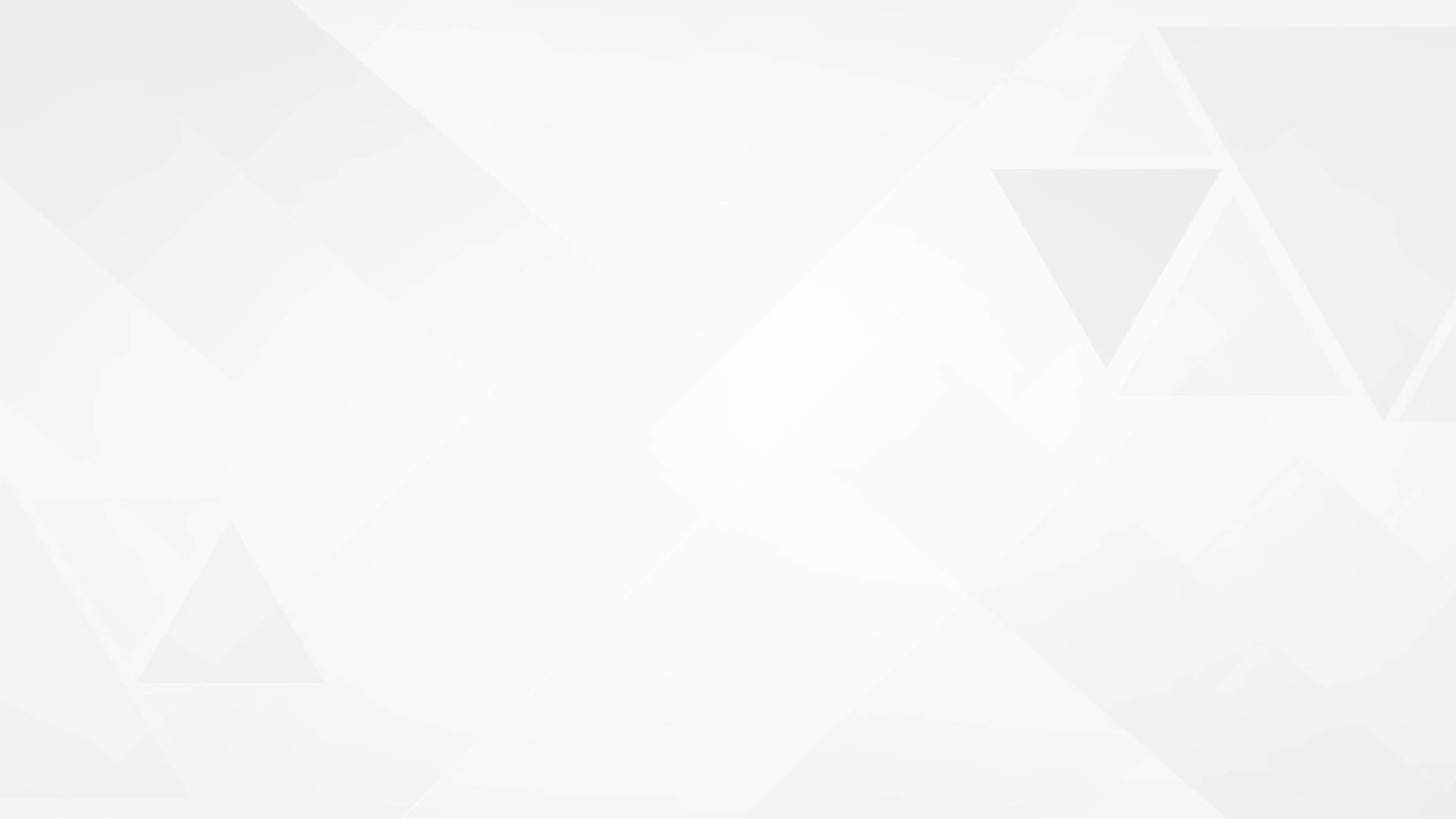 IS 1501 / ISO 6507 Metallic Materials — Vickers Hardness Test
71
Test Report
The test report shall include the following information unless otherwise agreed by the parties concerned:
a reference to this document, i.e., IS 1501 Part 1 / ISO 6507-1;
all information necessary for identification of the test piece;
the date of the test;
the hardness result obtained in HV, reported in the format defined in 5.2;
all operations not specified in this document or regarded as optional;
details of any circumstances that affected the results;
the temperature of the test, if it is outside the ambient range specified in 8.1;
where conversion to another hardness scale is also performed, the basis and method of this conversion
IS 1501 / ISO 6507 Metallic Materials — Vickers Hardness Test
72
Specific difference
Parameters under IS Code (IS 1501)	Parameters without IS Code
🠶  Indenter  Specifications:  The  diamond  indenter  is  a  right pyramid with a square base and an angle of 136° between opposite faces.
🠶	Indenter Variability: Different shapes and sizes of indenters may be used without standard guidelines.
🠶	Inconsistent	Loads:	Loads	applied	may	vary	and	are	not standardized.
🠶	Variable	Dwell	Time:	The	duration	for	which	the	load	is
applied may not be consistent.
🠶	Non-standard Measurement: The method for measuring the indentation may vary, leading to inconsistent results.
🠶	Test	Load:	Standardized	loads	(e.g.,	10,	30,	50	kgf) depending on the material being tested.
🠶	Dwell Time: Specified duration for which the load is applied (e.g., 10-15 seconds).
🠶	Measurement: The diagonals of the square indentation are measured precisely using a microscope.
🠶	Calculation	of	Hardness:	The	Vickers	Hardness	Number
(VHN) is calculated using a standardized formula:
𝐻𝑉= 0.1891×𝐹/𝑑2
🠶	Non-standard	Calculation:	The	formula	or	method	for
calculating hardness may vary, leading to inconsistent results.
where F is the applied load in kilograms-force, and d is the average length of the diagonals in millimeters.
73
6
IS 1757 / ISO 148
Metallic Materials — Charpy Pendulum Impact Test
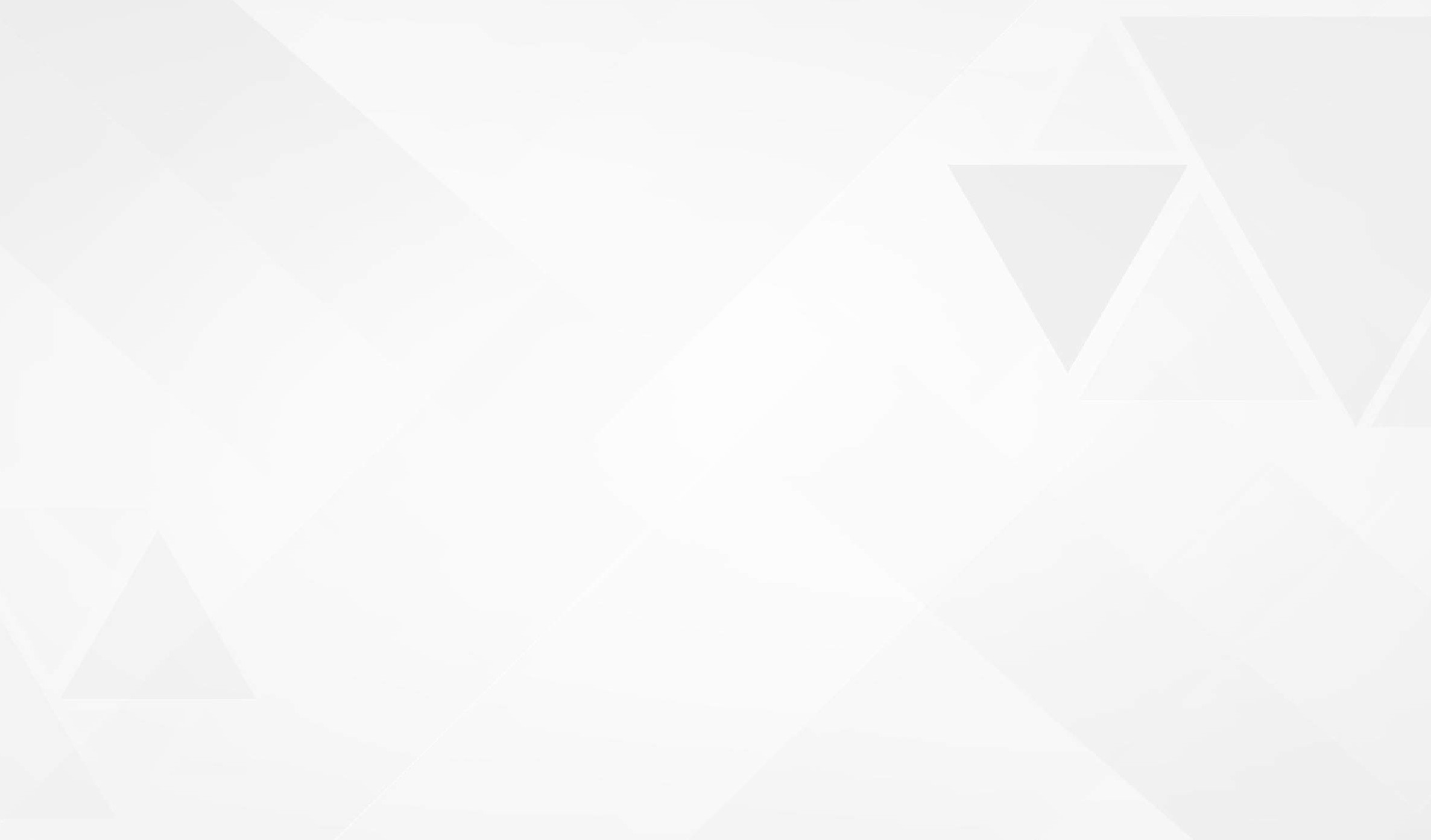 IS 1757 / ISO 148 Metallic Materials — Charpy Pendulum Impact Test
74
This standard has three parts:
Part 1 Test method
Scope : This part of IS 1757
/  ISO  148  specifies  the Charpy  (V-notch  and  U- notch)  pendulum  impact
Part 2 Verification of Testing Machines
Scope : This part of IS 1757 / ISO
148  covers  the  verification  of pendulum-type impact testing machines,  in  terms  of  their constructional  elements,  their overall  performance  and  the accuracy  of  the  results  they produce.  It  is  applicable  to machines with 2 mm or 8 mm strikers  used  for  pendulum impact  tests  carried  out,  for instance, in accordance with IS 1757 Part 1 / ISO 148-1.
Part	3	Preparation
and
characterization	of	charpy	V-
notch	test	pieces	for	indirect
verification	of	pendulum	impact machines
Scope : This part of IS 1757 / ISO 148
test	method
for determining	the	energy
specifies	the	requirements,
preparation	and	methods	for
absorbed	in	an	impact
qualifying test pieces used for the
test of metallic materials.
indirect	verification	of	pendulum
impact	testing	machines	in
accordance with IS 1757 Part 2 / ISO 148-2.It specifies notched test pieces  with  nominal  dimensions identical to those specified in 1757 Part  1  /  ISO  148-1;  however,  the tolerances are more stringent.
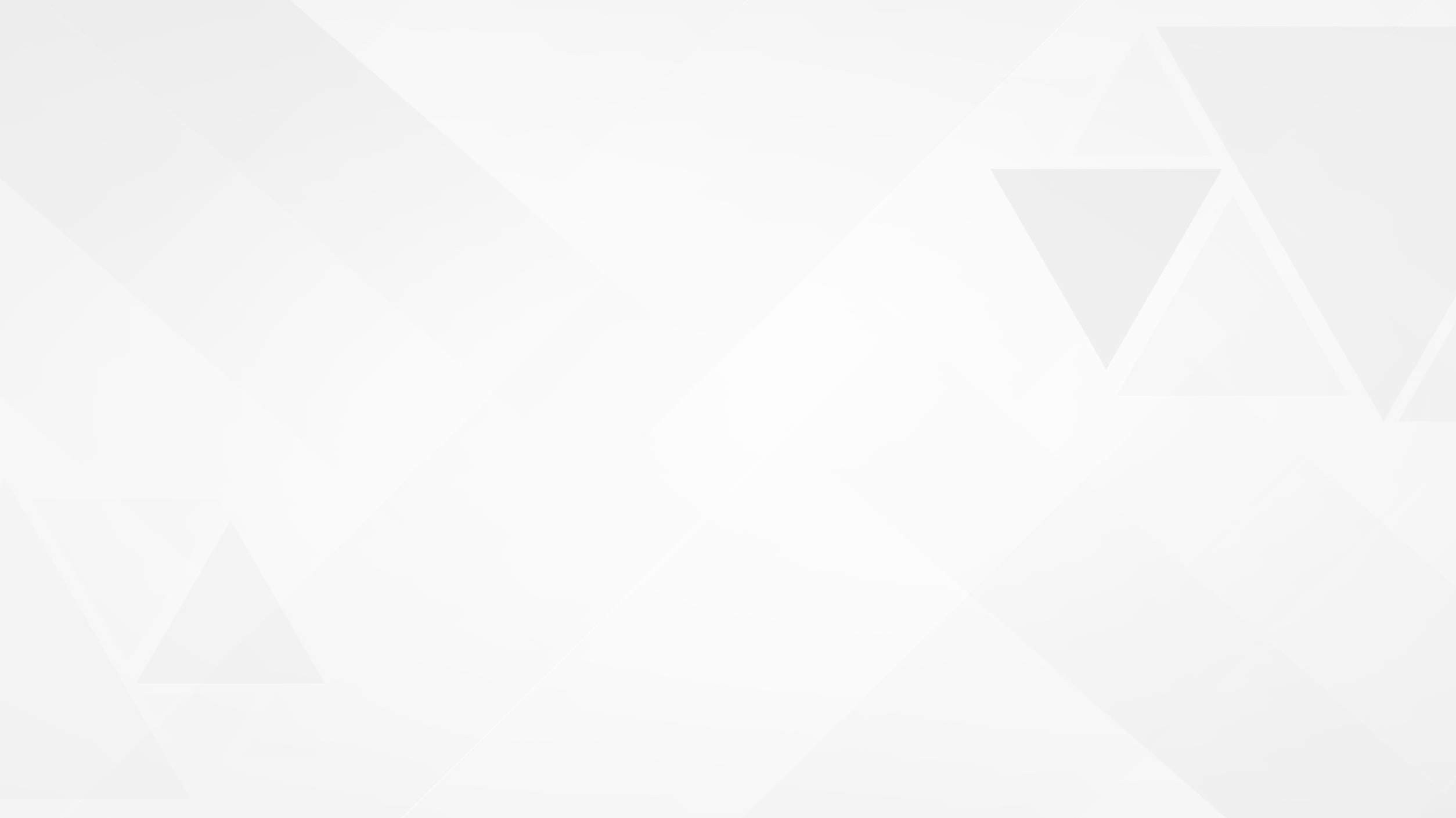 IS 1757 / ISO 148 Metallic Materials — Charpy Pendulum Impact Test
75
Principle
This test consists of breaking a notched test piece with a single blow from a swinging pendulum, under the specified conditions.

The notch in the test piece has a specified geometry and is located in the middle between two supports, opposite to the location which is impacted in the test. The energy absorbed in the impact test, the lateral expansion and the shear fracture appearance are normally determined.
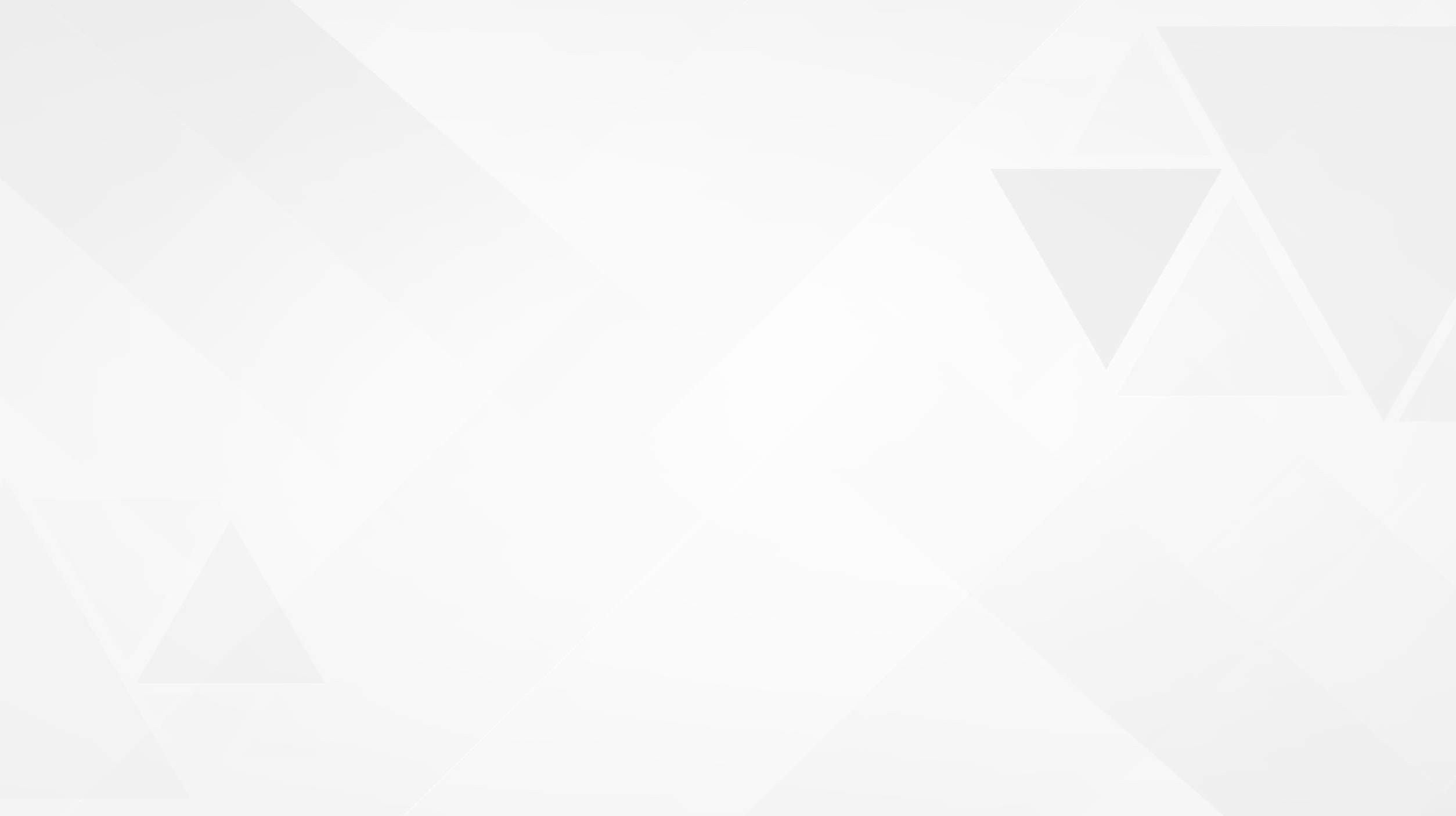 IS 1757 / ISO 148 Metallic Materials — Charpy Pendulum Impact Test
76
Test Piece
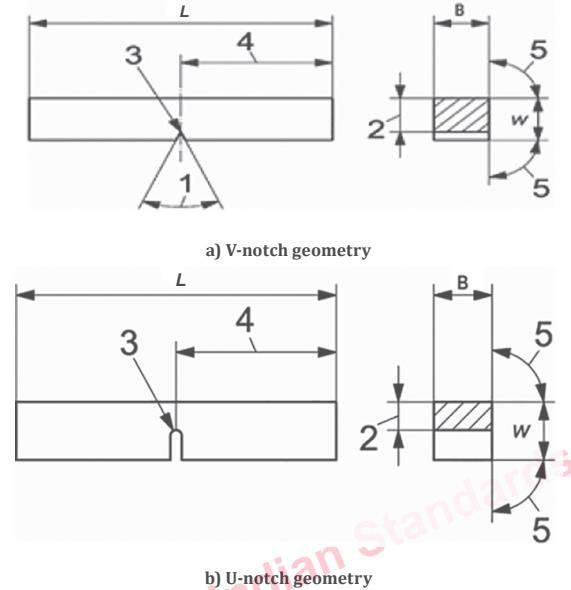 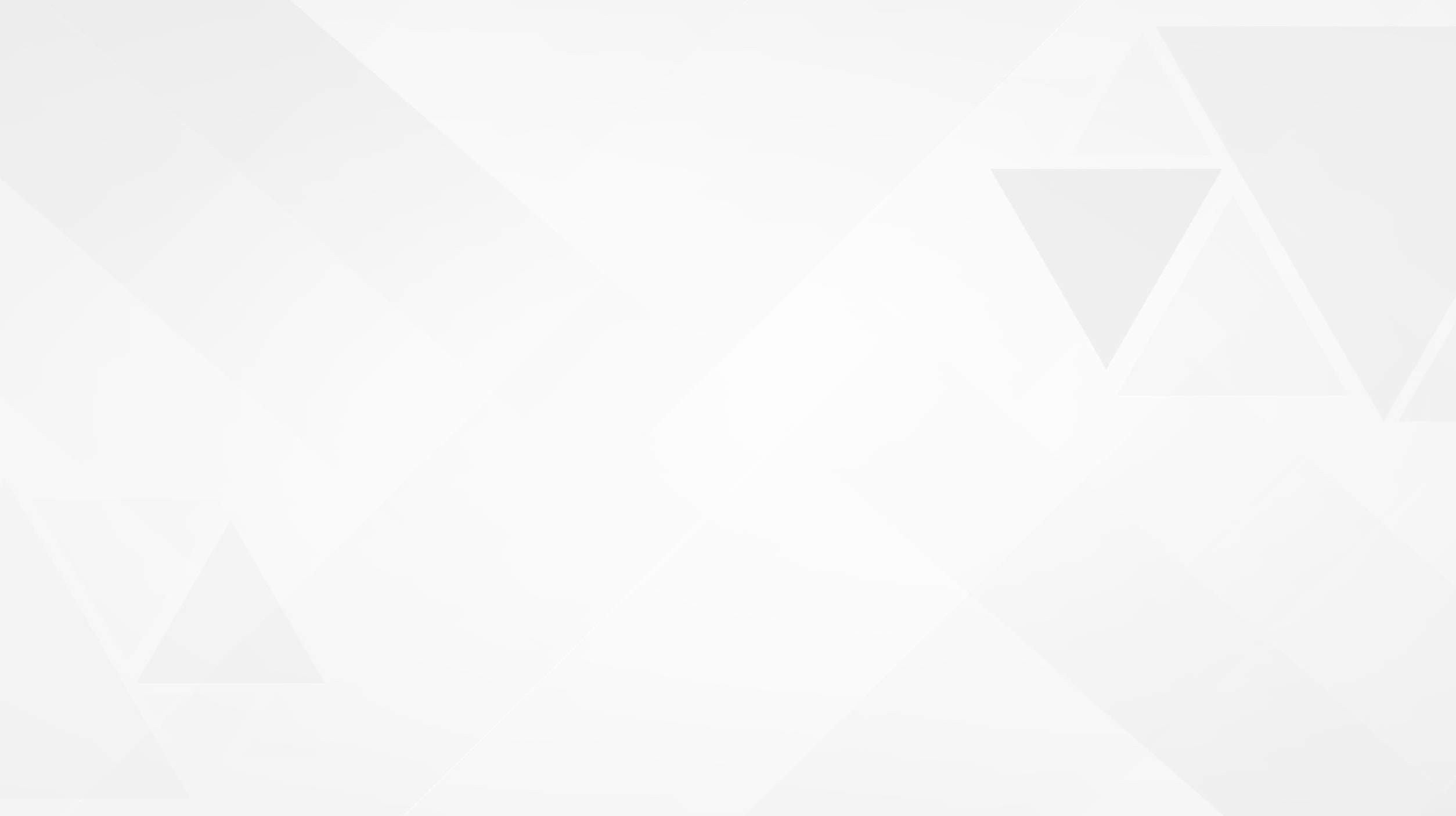 IS 1757 / ISO 148 Metallic Materials — Charpy Pendulum Impact Test
77
Test Piece
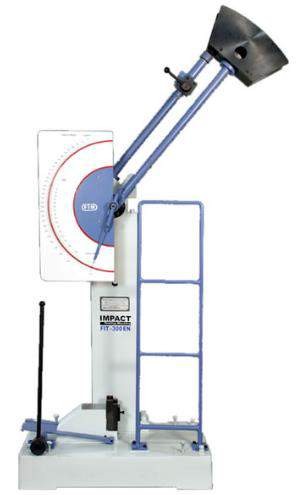 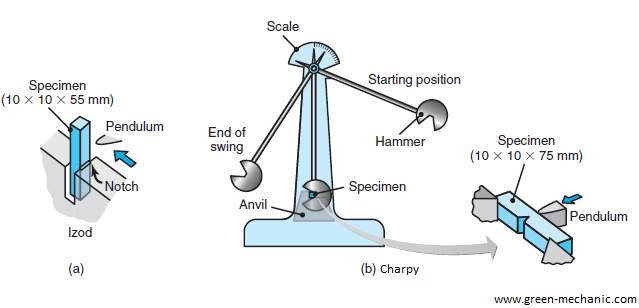 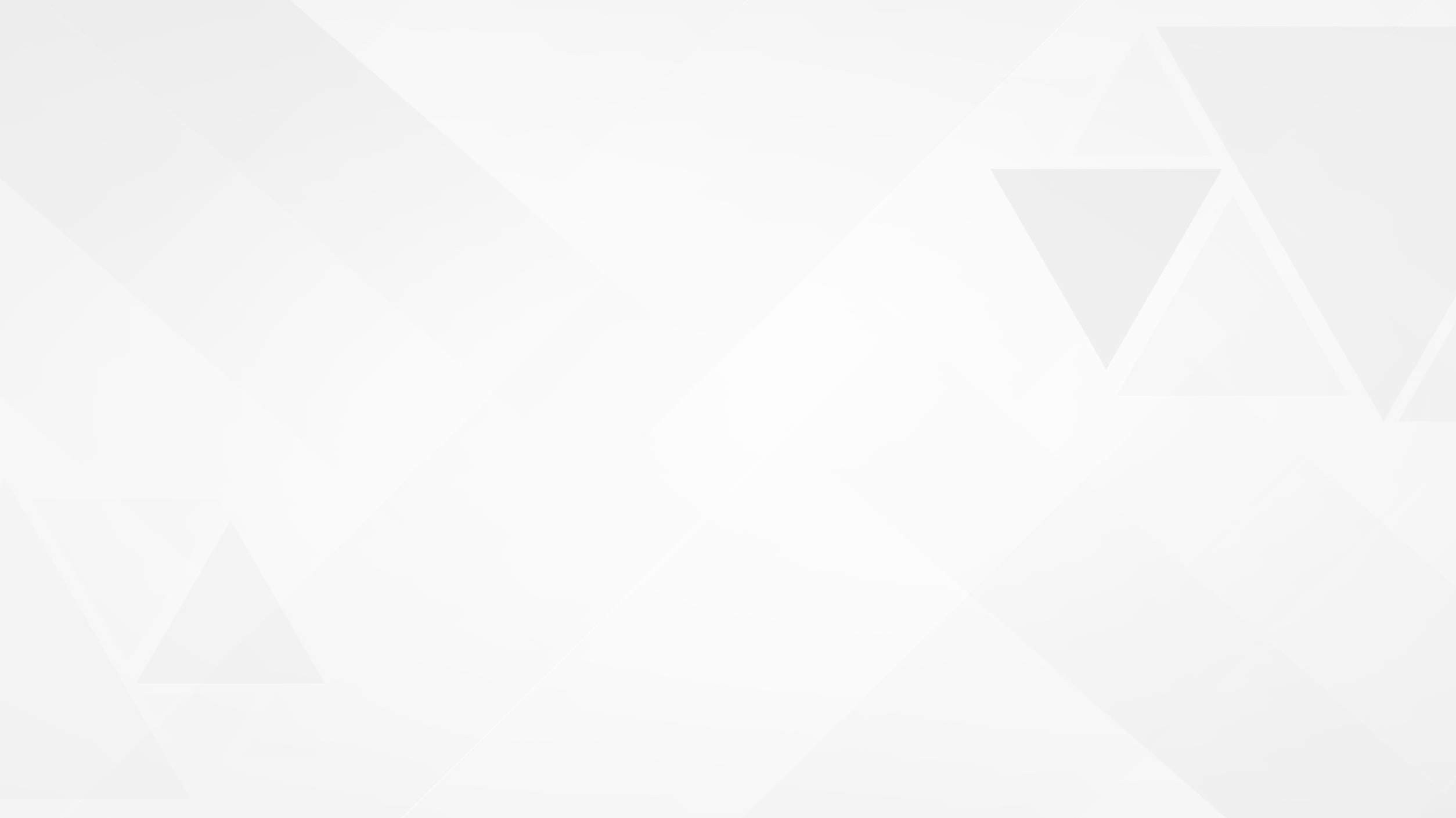 IS 1757 / ISO 148 Metallic Materials — Charpy Pendulum Impact Test
78
Test Report
Mandatory information
The test report shall contain the following information or, when agreed by the customer, it shall be possible to retrieve this information based on a traceable coding of the test report by the test laboratory:
Reference to this part of IS 1757 / ISO 148, i.e. IS 1757 Part 1 / ISO 148-1;
Identification of the test piece (e.g. type of steel and cast number);
Size of the test piece, if other than the standard test piece;
Temperature of the test or the conditioning temperature of the test specimens;
Absorbed energy, KV2, KV8, KU2, or KU8, as appropriate;
Whether the specimen, or the majority of specimens in a group of specimens were broken (not required for material acceptance tests);
Any abnormalities that could have affected the test.
IS 1757 / ISO 148 Metallic Materials — Charpy Pendulum Impact Test
79
Specific differences
Parameters under IS Code (IS 1757)
Parameters without IS Code
🠶	Test Specimen: Specifies dimensions, notch type, and notch dimensions for the test specimen.
🠶	Temperature	Control:	Detailed	instructions	on	conditioning
specimens at specified temperatures.
🠶	Pendulum Specifications: Defines the geometry and weight of the pendulum.
🠶	Calibration:	Regular	calibration	of	the	testing	machine	to ensure accuracy.
🠶	Energy Measurement: Accurate measurement of the energy
absorbed during fracture.
🠶	Specimen Variability: Different specimen dimensions and notch types may be used without standard guidelines.
🠶	Inconsistent Temperature: Without conditioning of Specimens   at standardized temperatures, the result may not be accurate.
🠶	Pendulum Variability: Variations in the geometry and weight of the pendulum can affect results.
🠶	Non-standard Calibration: without calibration, the test result may not be accurate.
🠶	Variable Energy Measurement: Methods for measuring the
energy absorbed during fracture may vary.
80
7
IS 1598
Method For Izod Impact Test	Of Metals
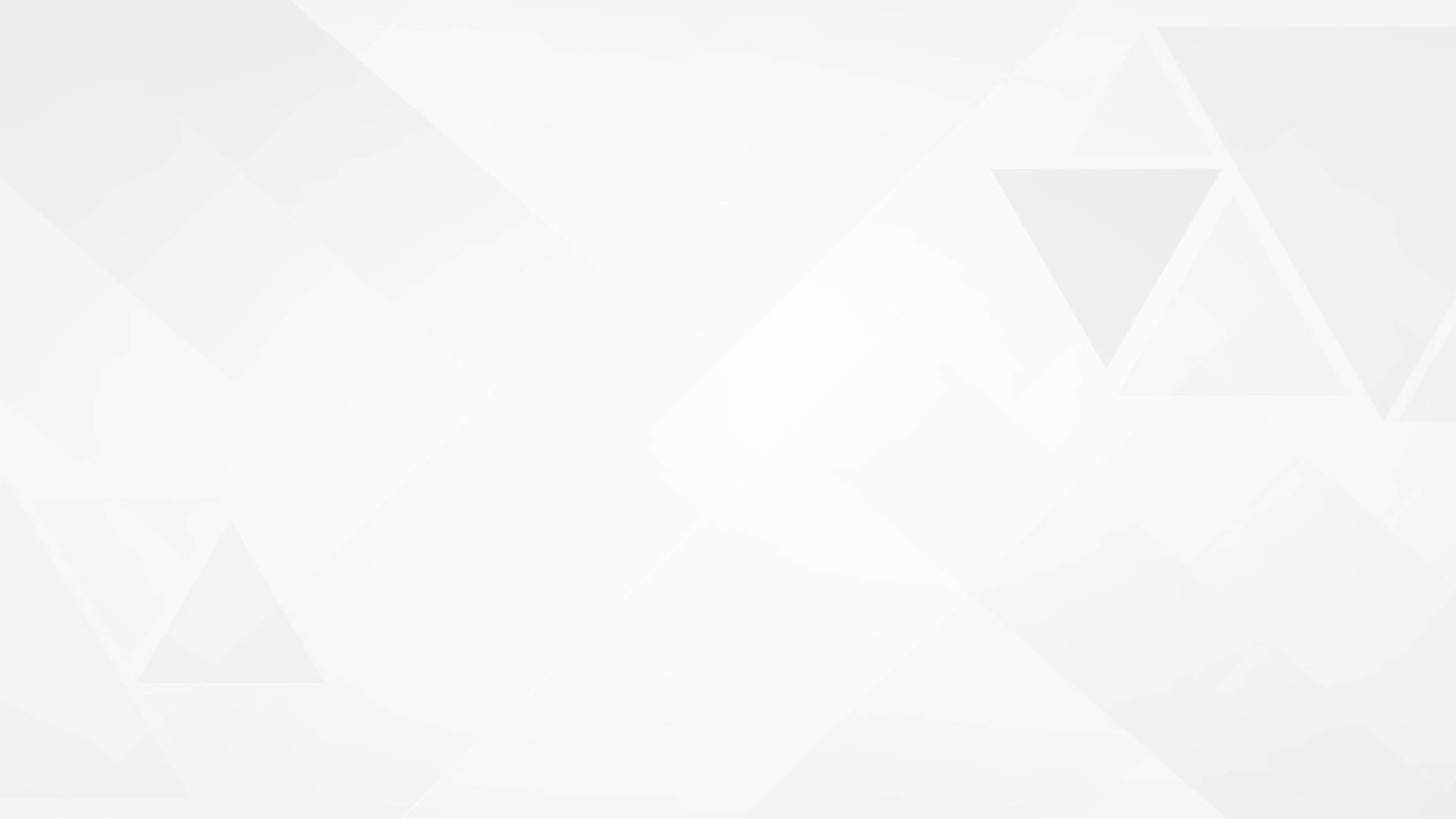 IS 1598 Method For Izod Impact Test	Of Metals
81
Scope
This standard prescribes the method of conducting Izod impact test on metals
Principle
The test consists of breaking by one blow from a swinging hammer, under specified conditions, a notched test piece, gripped  vertically with the bottom of the notch in the same plane as the upper face of the grips. the blow is struck at a fixed position on the face having the notch. The energy absorbed is determined.
IS 1598 Method For Izod Impact Test	Of Metals
Test Piece
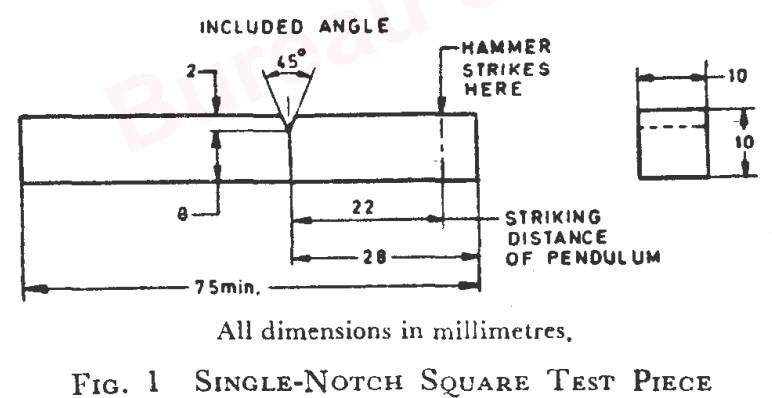 82
IS 1598 Method For Izod Impact Test	Of Metals
Test Piece
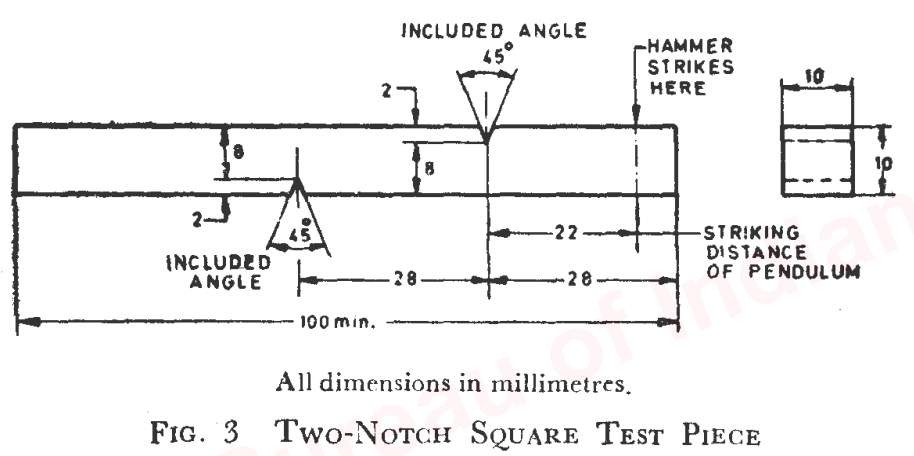 83
IS 1598 Method For Izod Impact Test	Of Metals
Test Piece
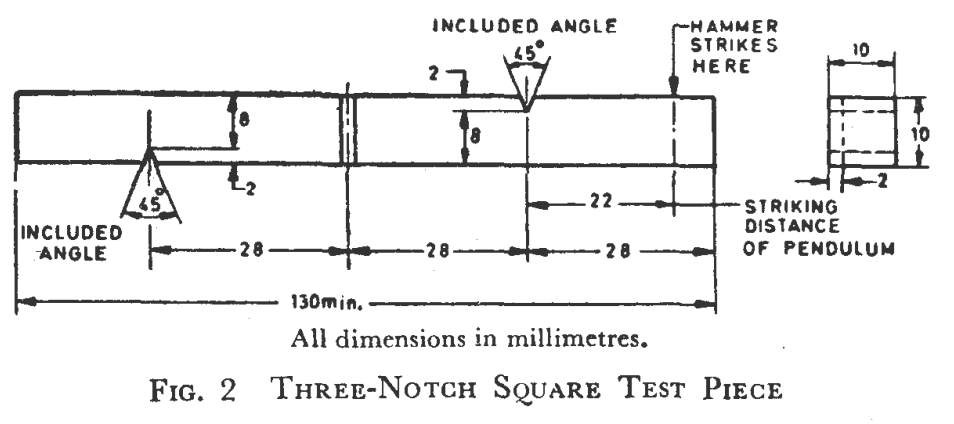 84
IS 1598 Method For Izod Impact Test	Of Metals
Test Piece
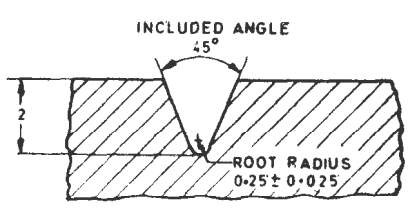 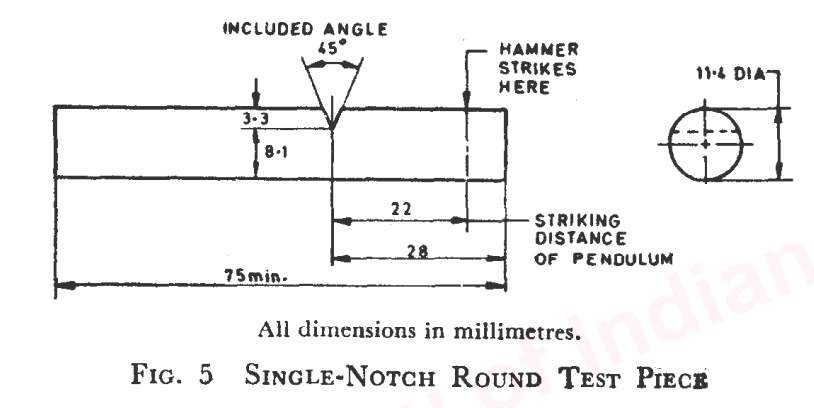 Fig. 4 Enlarged view of notch for square test piece
85
IS 1598 Method For Izod Impact Test	Of Metals
Test Piece
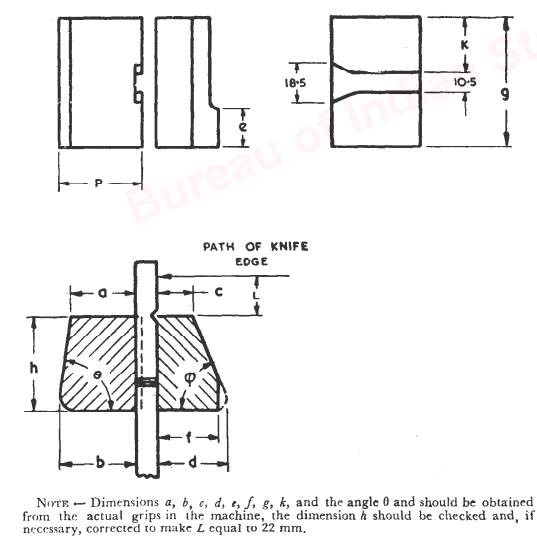 86
IS 1598 Method For Izod Impact Test	Of Metals
87
Specific differences
Parameters under IS Code (IS 1598)
Parameters without IS Code
🠶	Test Specimen: Specifies dimensions, notch type, and notch
dimensions for the test specimen.
🠶	Temperature	Control:	Detailed	instructions	on	conditioning specimens at specified temperatures.
🠶	Pendulum Specifications: Defines the geometry and weight of the pendulum.
🠶	Calibration:	Regular	calibration	of	the	testing	machine	to
ensure accuracy.
🠶	Energy Measurement: Accurate measurement of the energy absorbed during fracture.
🠶	Specimen	Variability:
Different	specimen	dimensions	and
notch types may be used without standard guidelines.
🠶	Inconsistent	Temperature:	without conditioning of specimen
at standardized temperatures, test result may be inaccurate.
🠶	Pendulum Variability: Variations in the geometry and weight of the pendulum can affect results.
🠶	Non-standard Calibration: Without calibration, the test result may be inaccurate.
🠶	Variable Energy Measurement: Methods for measuring the energy absorbed during fracture may vary.
88
8
IS 1599 / ISO 7438
Metallic Materials - Bend Test
IS 1599 / ISO 7438 METALLIC MATERIALS - BEND TEST
Scope
This Indian Standard specifies a method for determining the ability of metallic materials to undergo plastic deformation in bending.
This International Standard applies to test pieces taken from metallic products, as specified in the relevant product standard. It is not applicable to certain materials or products, for example tubes in full section or welded joints, for which other standards exist.
89
IS 1599 / ISO 7438 METALLIC MATERIALS - BEND TEST
Principle
The bend test consists of submitting a test piece of round, square, rectangular or polygonal cross-section to plastic deformation by bending, without changing the direction of loading, until a specified angle of bend is reached.
Test Equipment:
Bending device with two supports and a former( Figure 1);
Bending device with a V-block and a former ( Figure 2);
Bending device with a clamp ( Figure 3);
90
IS 1599 / ISO 7438 METALLIC MATERIALS - BEND TEST
Scope
1.
General : Round, square, rectangular, or polygonal cross-section test pieces shall be used in the test. Any areas of the material affected by shearing or flame cutting and similar operations during sampling of test pieces shall be removed.
Edges of rectangular test pieces Width of the test piece:
2.
3.
the same as the product width, if the latter is equal to or less than 20 mm;
when the width of a product is more than 20 mm:
i.
ii.
20 ± 5 mm for products of thickness less than 3 mm,
between 20 mm and 50 mm for products of thickness equal to or greater than 3 mm
4.
5.
Thickness of the test piece
Length of the test piece
91
IS 1599 / ISO 7438 METALLIC MATERIALS - BEND TEST
Procedure
— KNOOP HARDNESS TEST
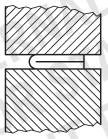 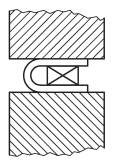 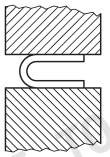 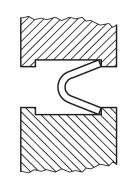 Fig. Bending the  legs  of the     test piece
Fig. Legs of the test piece   in   direct contact
Fig. legs of the test piece parallel to each other
92
IS 1599 / ISO 7438 METALLIC MATERIALS - BEND TEST
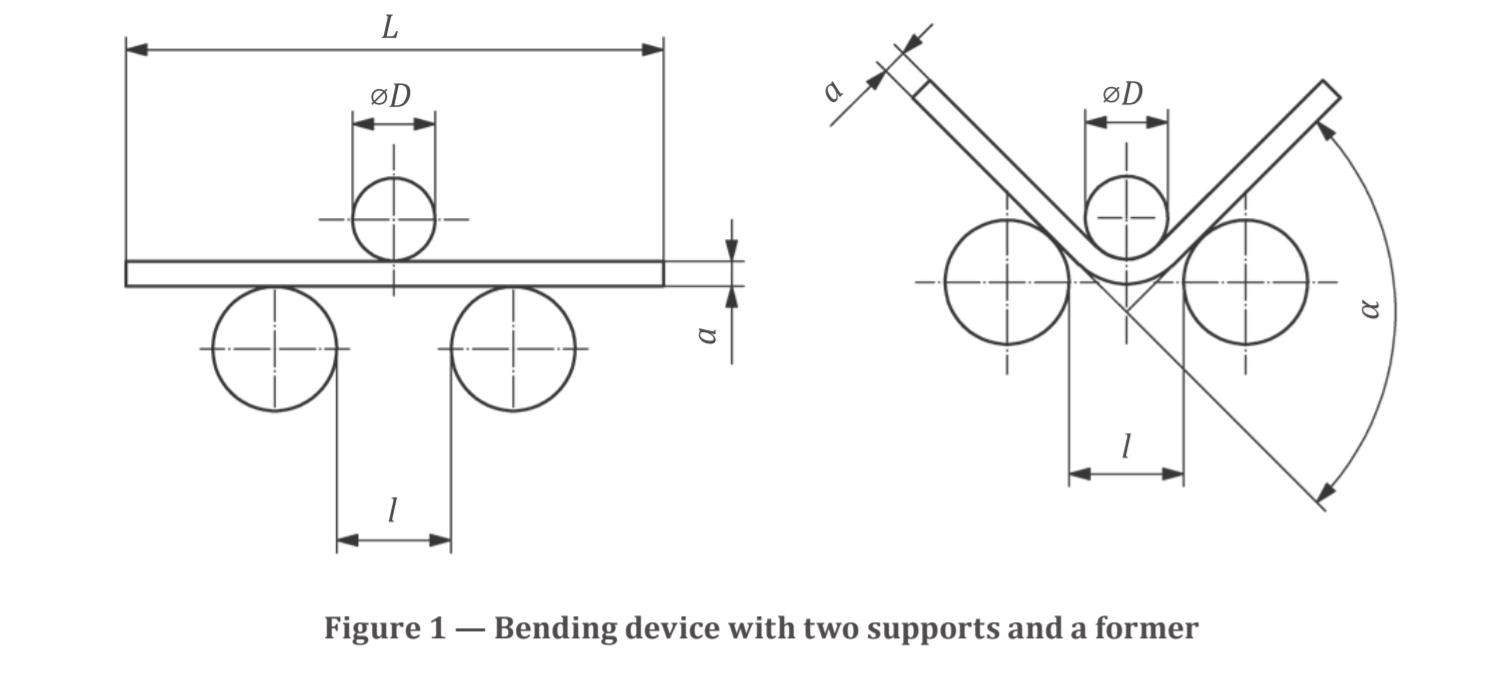 93
IS 1599 / ISO 7438 METALLIC MATERIALS - BEND TEST
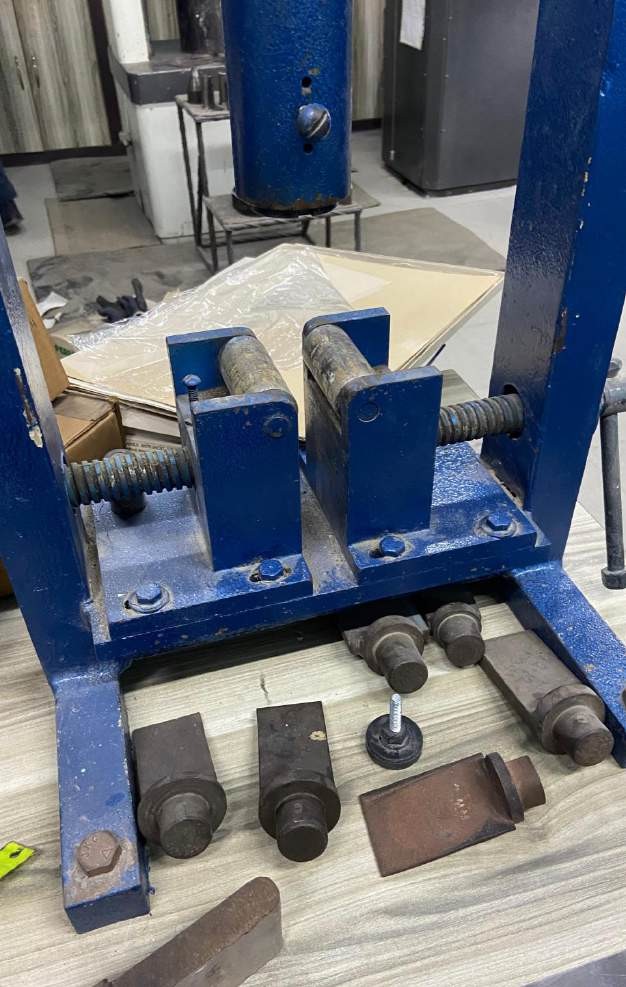 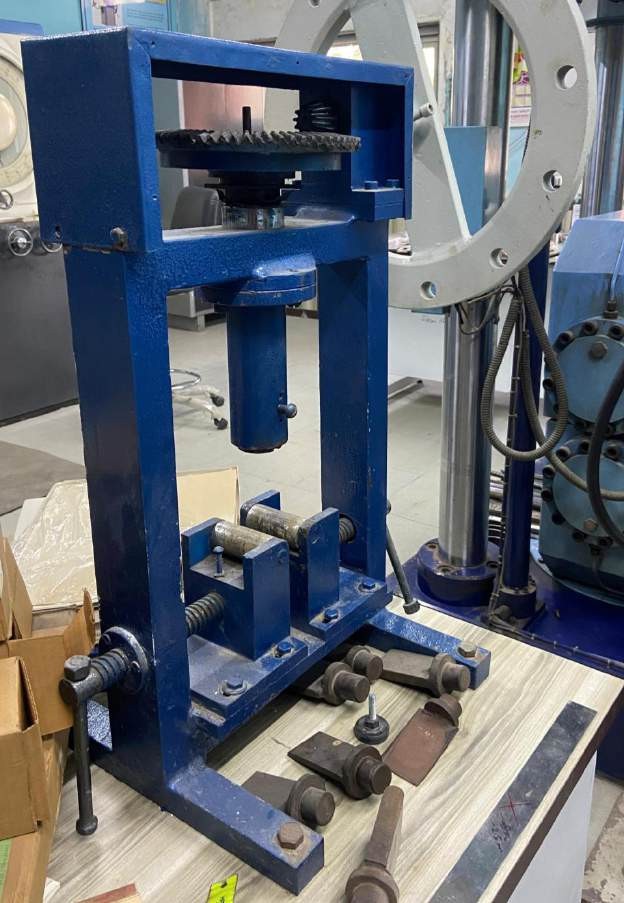 94
IS 1599 / ISO 7438 METALLIC MATERIALS - BEND TEST
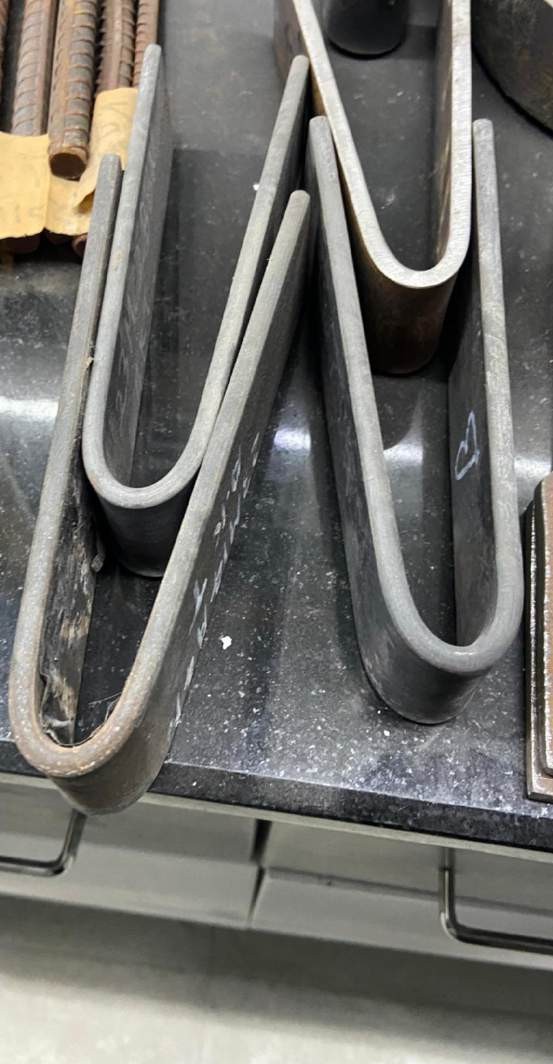 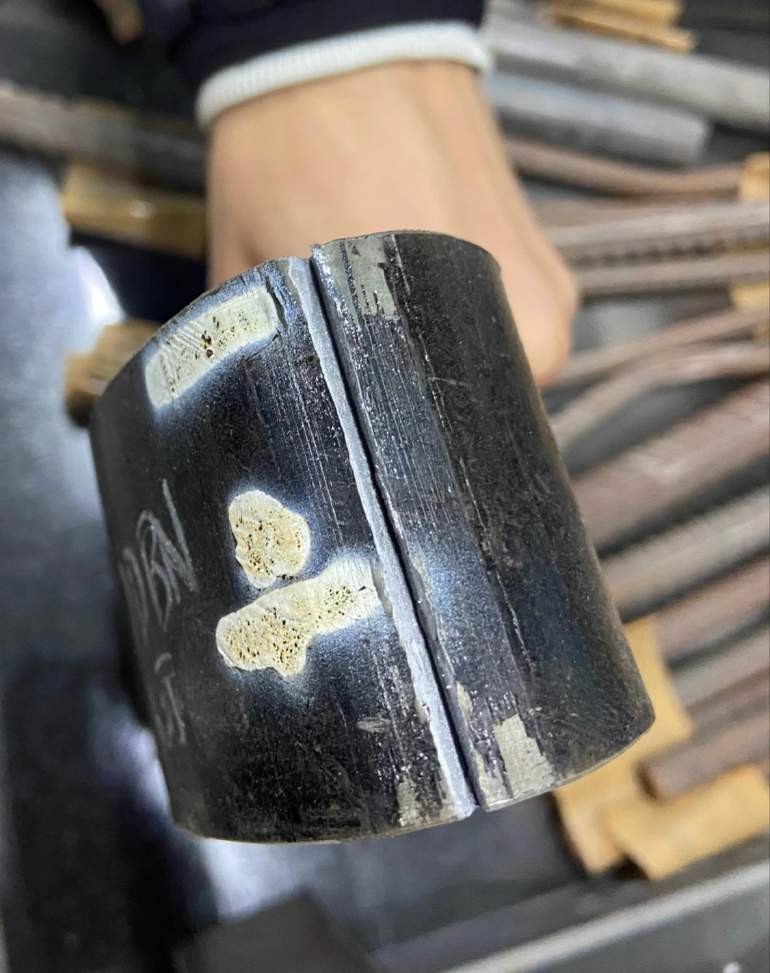 95
IS 1599 / ISO 7438 METALLIC MATERIALS - BEND TEST
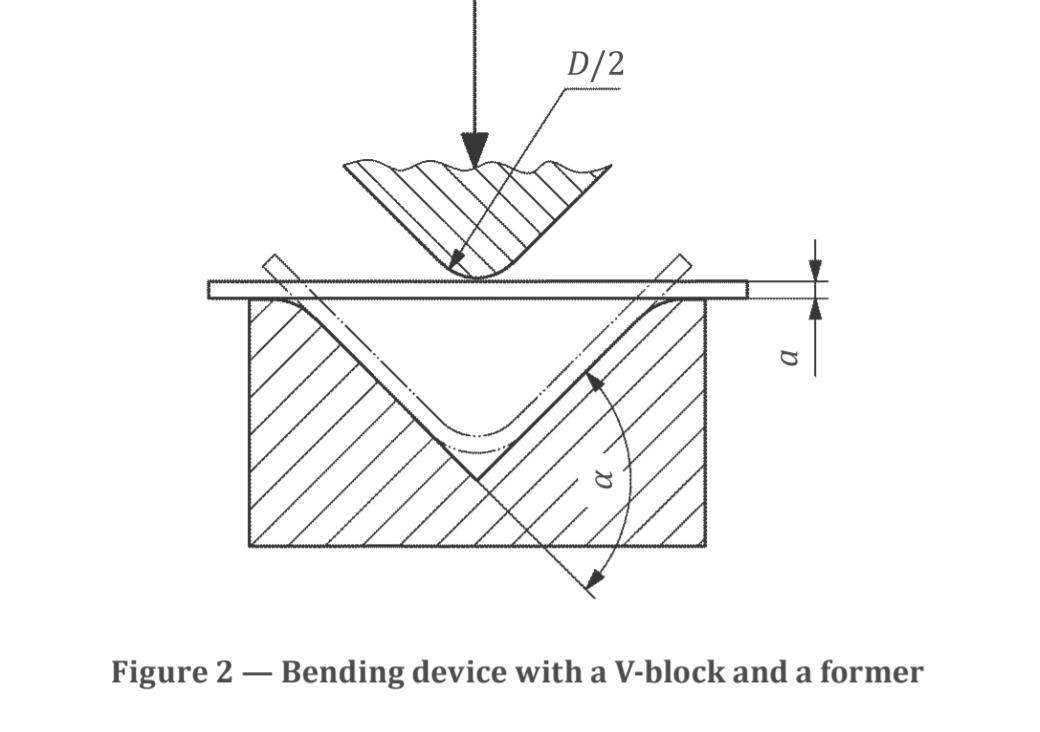 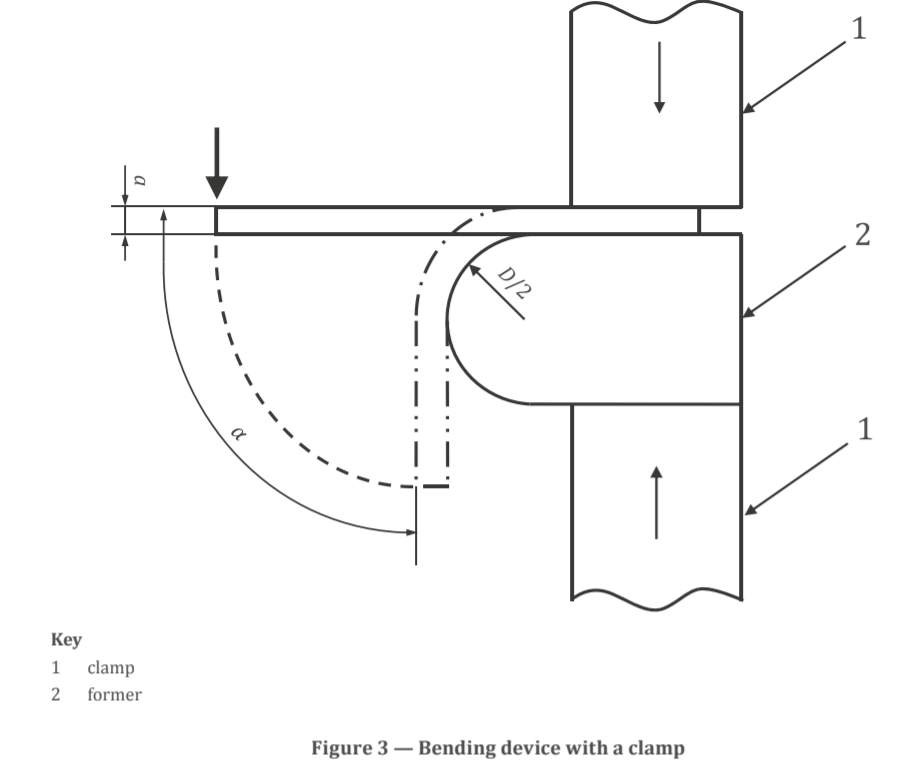 When the requirements are not specified in product standard, absence of cracks visible without the use of magnifying aids is considered as evidence that the test piece withstood the bend test
96
IS 1599 / ISO 7438 METALLIC MATERIALS - BEND TEST
Test Report
The test report shall include the following information:
a reference to this International Standard, i.e. IS 1599 /	ISO 7438;
identification of the test piece (type of material, cast number, direction of the test piece axis relative
to a product, etc.);
shape and dimensions of the test piece;
test method;
any deviation from this International Standard;
test result.
97
IS 1599 / ISO 7438 METALLIC MATERIALS - BEND TEST
98
Specific differences
Parameters under IS Code (IS 1599)
Parameters without IS Code
🠶	Test Specimen: Specifies dimensions and preparation of the test specimen, ensuring uniformity.
🠶	Bend Angle: Defines the angle to which the specimen must be bent, typically 180 degrees or until fracture.
🠶	Bending Rate: Specifies the rate at which the bending should occur, ensuring consistent application of force.
🠶	Specimen	Variability:	Different	specimen	dimensions	and
preparation methods may be used without standard guidelines.
🠶  Inconsistent Bend Angle: The angle to which the specimen is bent may vary, leading to inconsistent results.
🠶  Variable Bending Rate: The rate at which the bending occurs may not be controlled, leading to variations in the application of force.
🠶  Non-standard Fixture Design: The design and dimensions of the bending fixtures may vary, affecting the results.
🠶	Unclear	Criteria:	Pass/fail	criteria	may	not	be	well-defined,
leading to subjective interpretations of the results.
🠶	Fixture	Design:	Provides	details	on	the	design	and
dimensions of the bending fixtures.
🠶	Pass/Fail	Criteria:	Defines	clear	criteria	for	determining
whether the specimen has passed or failed the test based on
the presence of cracks or fractures.
99
Mechanical Testing of Metals
Testing with IS Code
Testing without IS Code
Ensures standardization, reliability, and accuracy.
Results in inconsistent and variable procedures.
Facilitates compliance with regulatory requirements.
May lead to unreliable and less precise measurements.
Provides detailed and consistent reporting.
Can face regulatory and compliance issues.
Enhances the credibility and quality assurance of test results.
Results in inadequate documentation and traceability.
Test report not accepted world wide.
Facilitate acceptance of test report world wide
Why this session is being conducted ?
100
🠶	Fundamental Knowledge: Understanding the standards helps students grasp the fundamental principles of mechanical testing, which is crucial for their academic and professional development.
🠶	Industry Relevance: Familiarity with Indian Standards (IS) prepares students for industry practices, as these standards are widely
used in the engineering and manufacturing sectors in India.
🠶	Quality and Safety: Knowledge of these standards ensures that future engineers can conduct tests that meet quality and safety requirements, which is essential for producing reliable and safe products.
🠶	Global Competence: While Indian Standards are specific to India, they are often aligned with international standards. This prepares students for working in a global environment and understanding different standardization systems.
🠶	Compliance and Regulations: Engineers need to be aware of regulatory requirements and standards to ensure that their work complies with national and international regulations, avoiding legal and safety issues.
🠶	Professional	Development:	Familiarity	with	standards	is	a	key	component	of	professional	development,	enhancing	students' resumes and making them more attractive to potential employers.
🠶	Research and Innovation: Understanding the standards allows students to conduct research and innovate within the framework of
established guidelines, leading to credible and standardized results.
🠶	Interdisciplinary Learning: Mechanical testing involves	knowledge	from various	fields such as	materials	science, physics, and engineering. Learning about standards integrates these disciplines, providing a comprehensive education.
101
Thank You